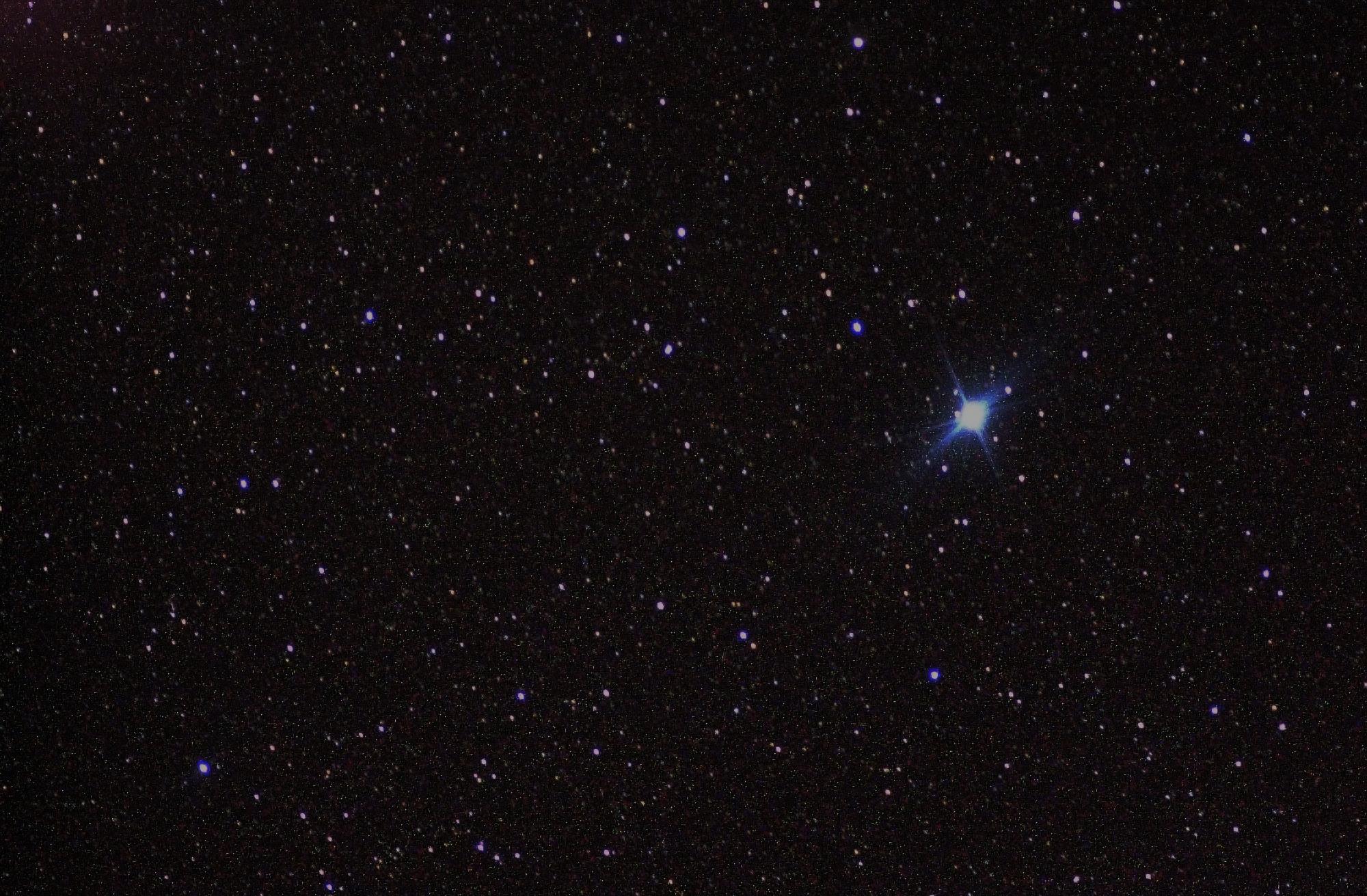 What happens to photon correlations
when you keep the frequency information
Fabrice P. Laussy
      Universidad Autónoma de Madrid & Russian Quantum Center
  http://laussy.org
with:
E. del Valle, C. Sánchez Muñoz, A. González Tudela,
S. Lichtmannecker, K. Müller, M. Kaniber, C. Tejedor, J.J. Finley,
B. Silva, M. de Giorgi, L. Dominici, D. Balarini, D. Sanvitto.
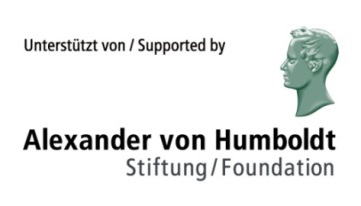 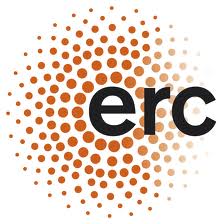 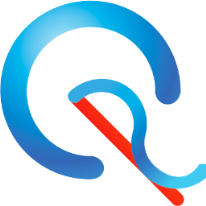 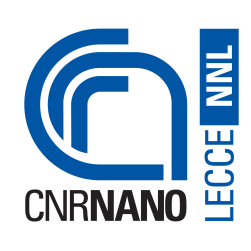 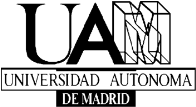 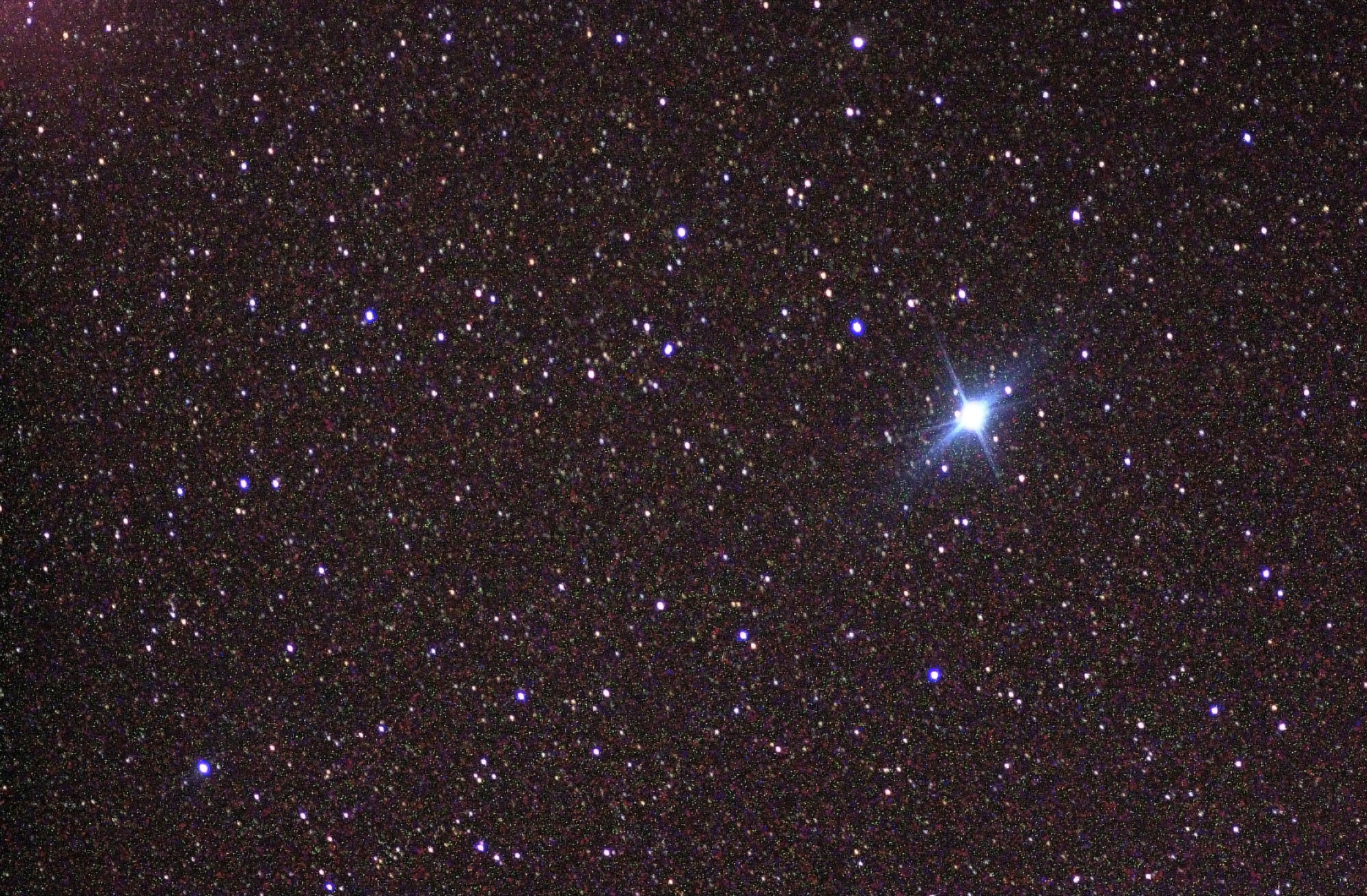 What happens to photon correlations
when you keep the frequency information
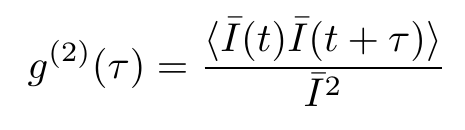 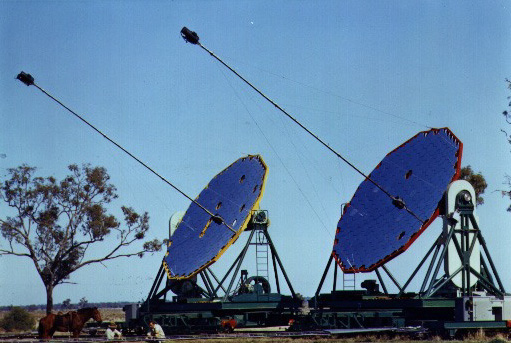 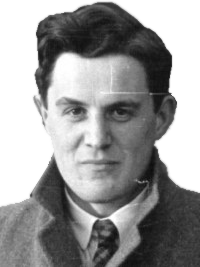 Robert
Hanbury
Brown
g(2)­(t,τ): Glauber’s theory
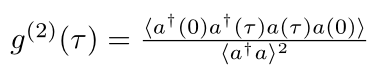 Second-order correlation function
Roy J. Glauber
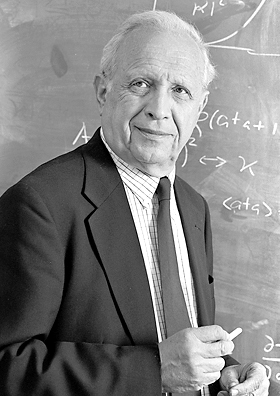 g(2)­(t,τ): Glauber’s theory
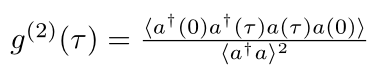 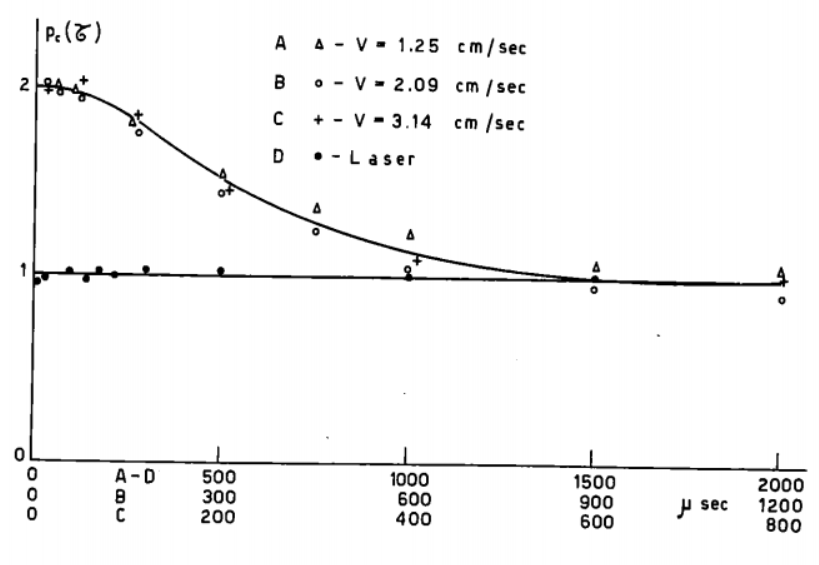 Second-order correlation function
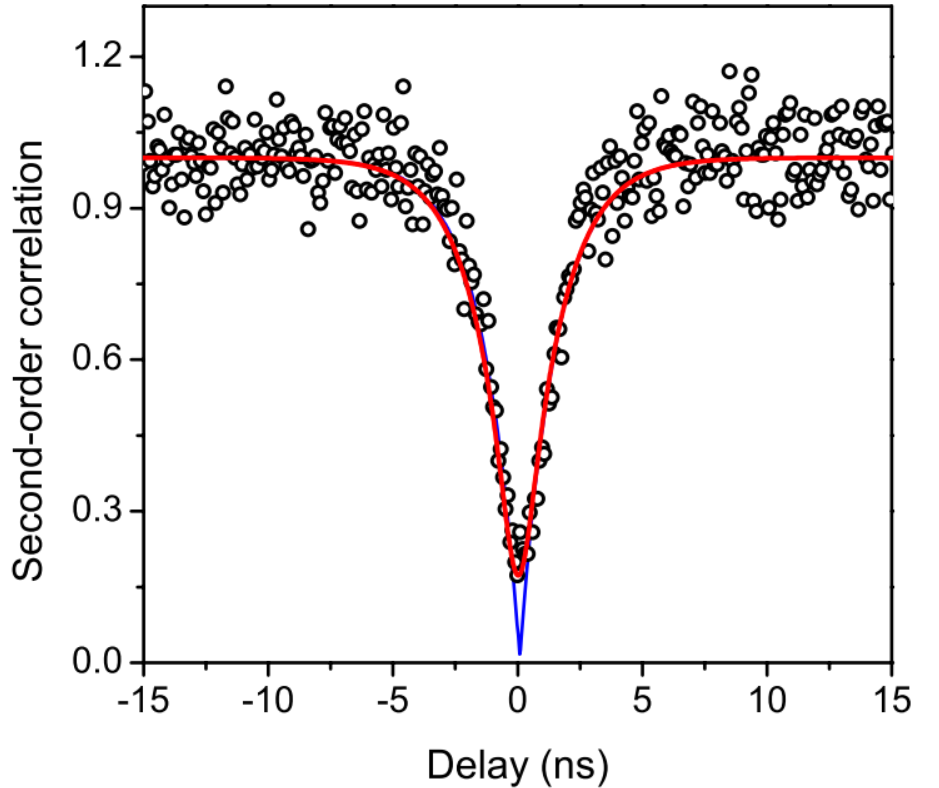 Roy J. Glauber
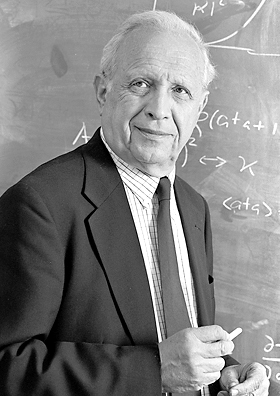 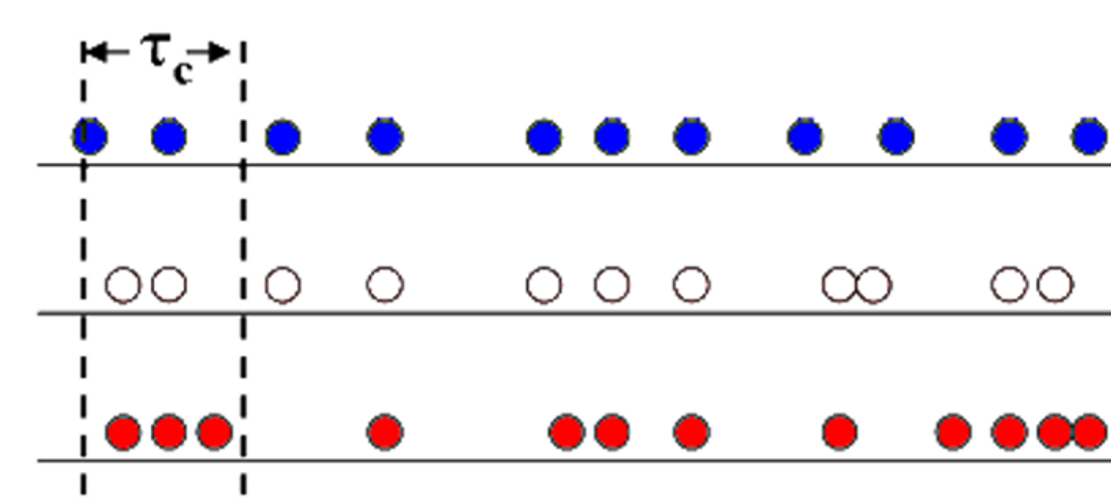 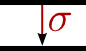 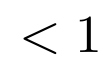 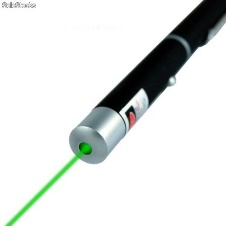 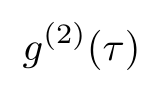 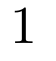 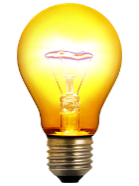 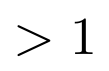 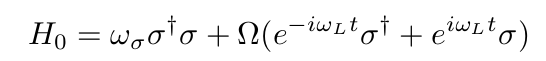 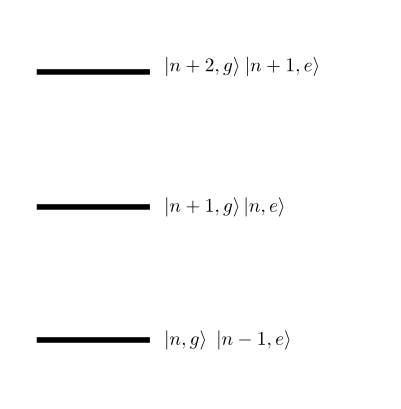 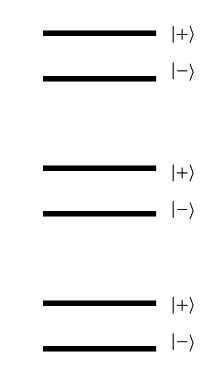 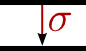 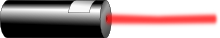 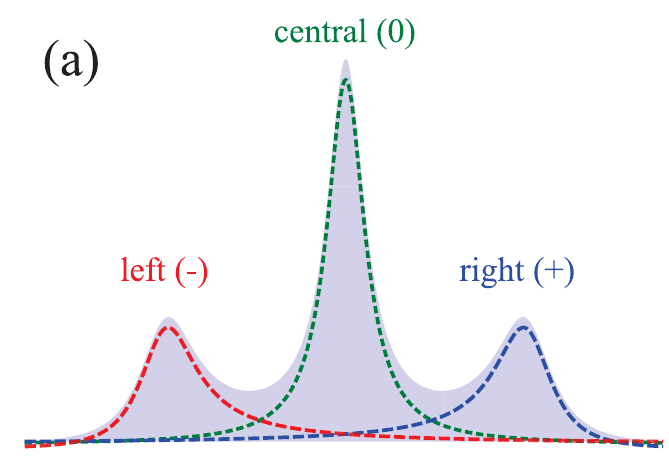 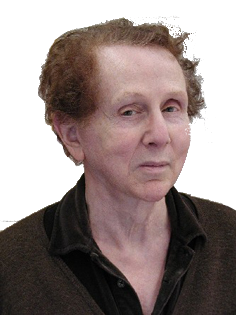 Mollow
Benjamin
Mollow triplet
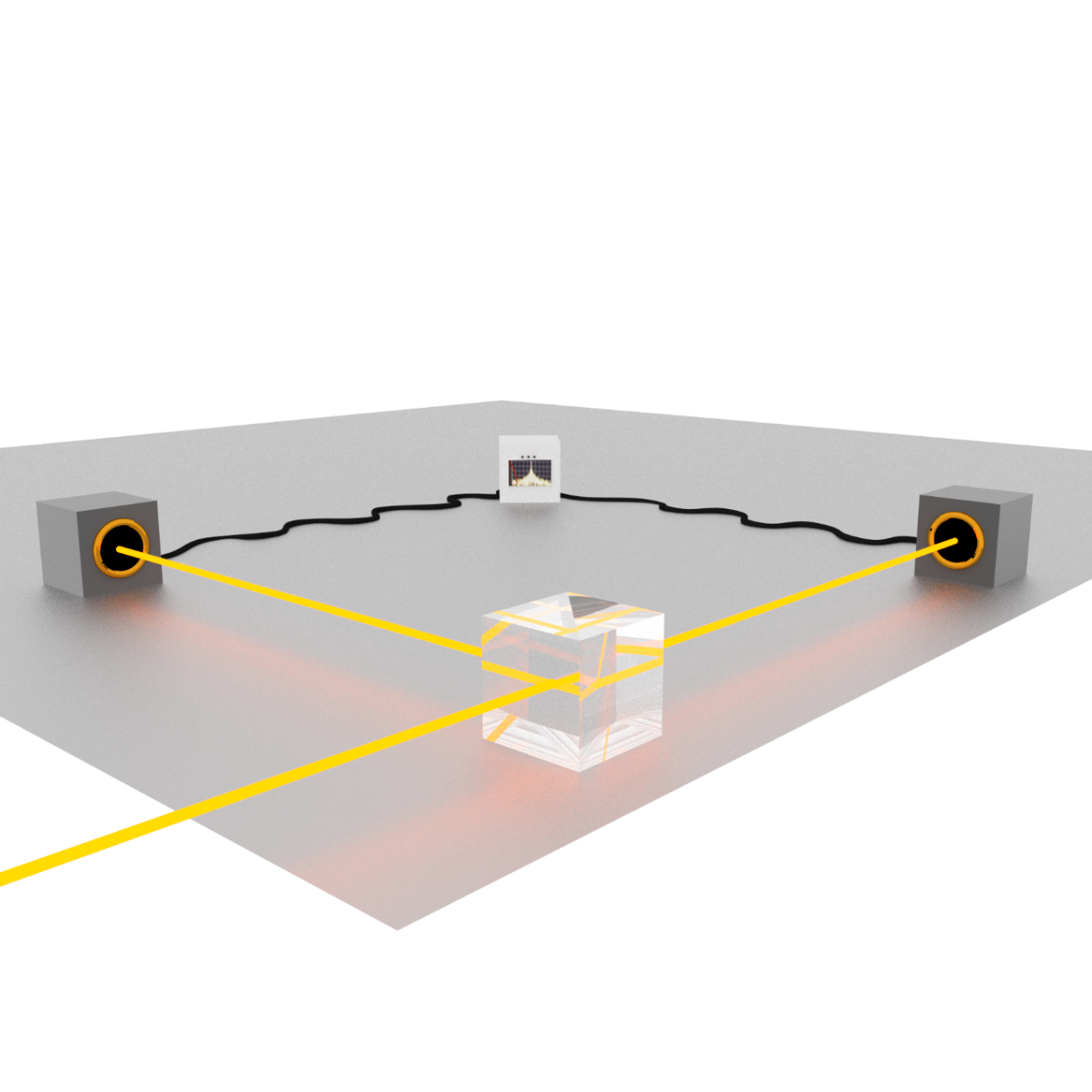 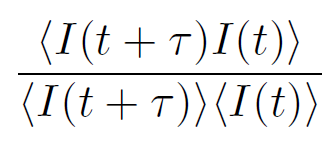 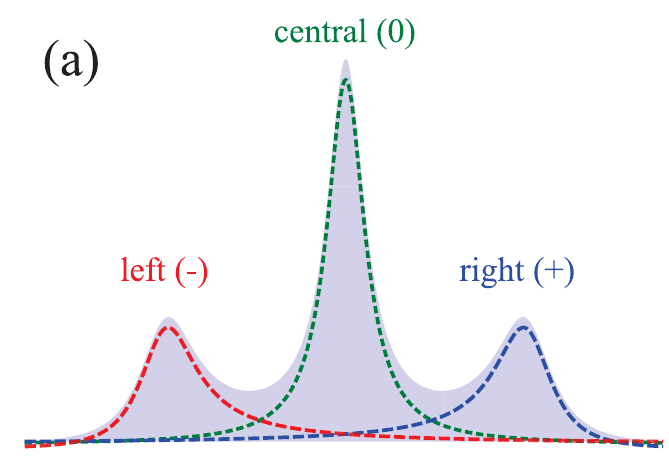 Mollow triplet
C. Cohen-Tannoudji et al., "Atoms in Strong Light-Fields: Photon Antibunching in Single Atom Fluorescence",
 Philosophical Transactions of the Royal Society of London. 223, 293 (1979)
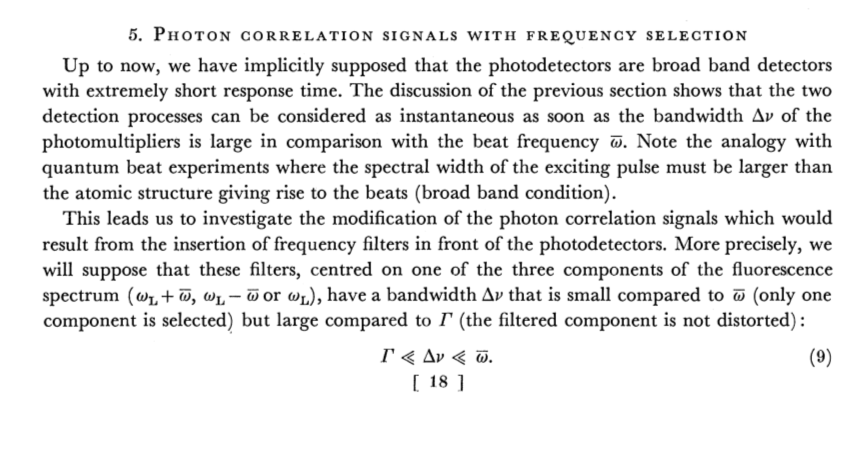 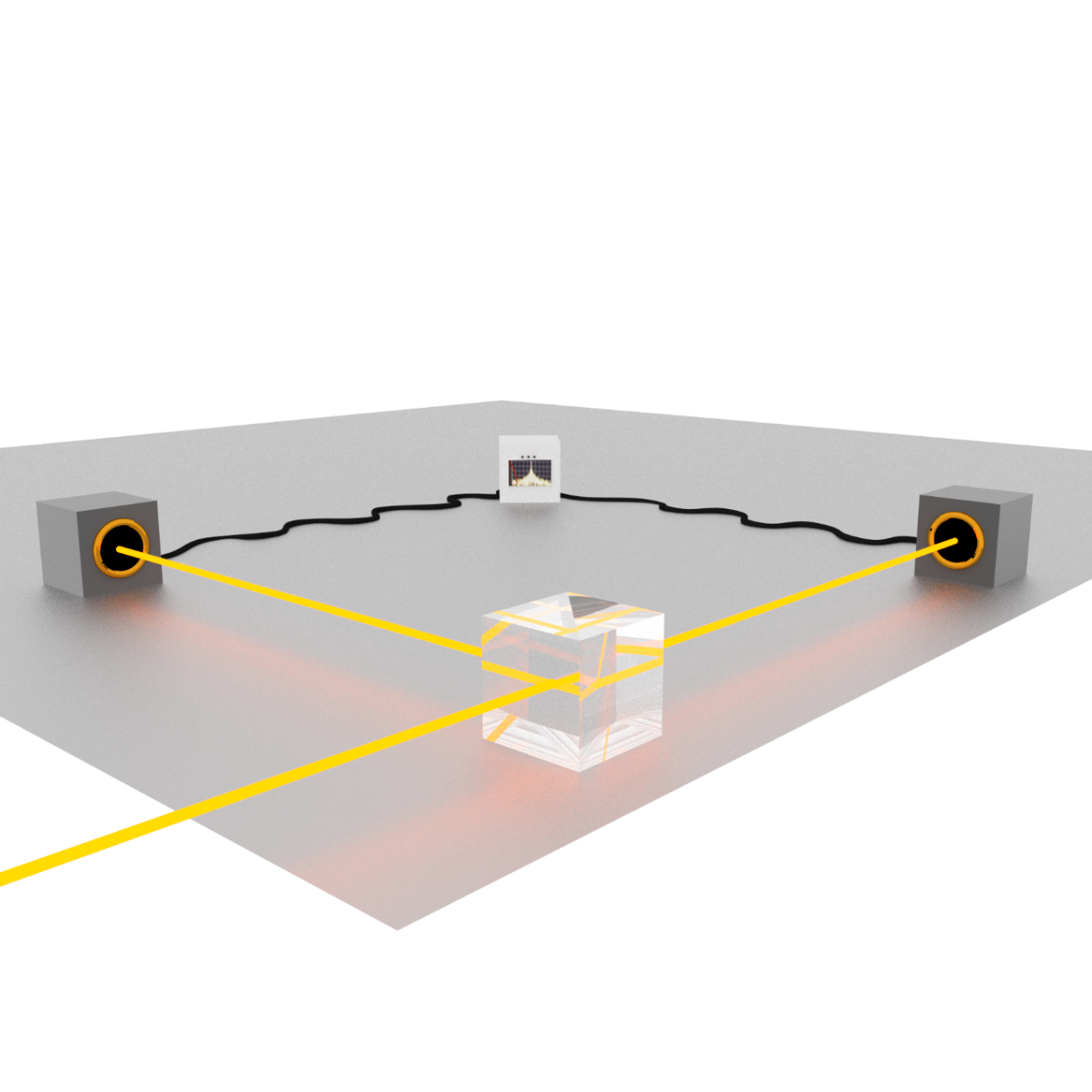 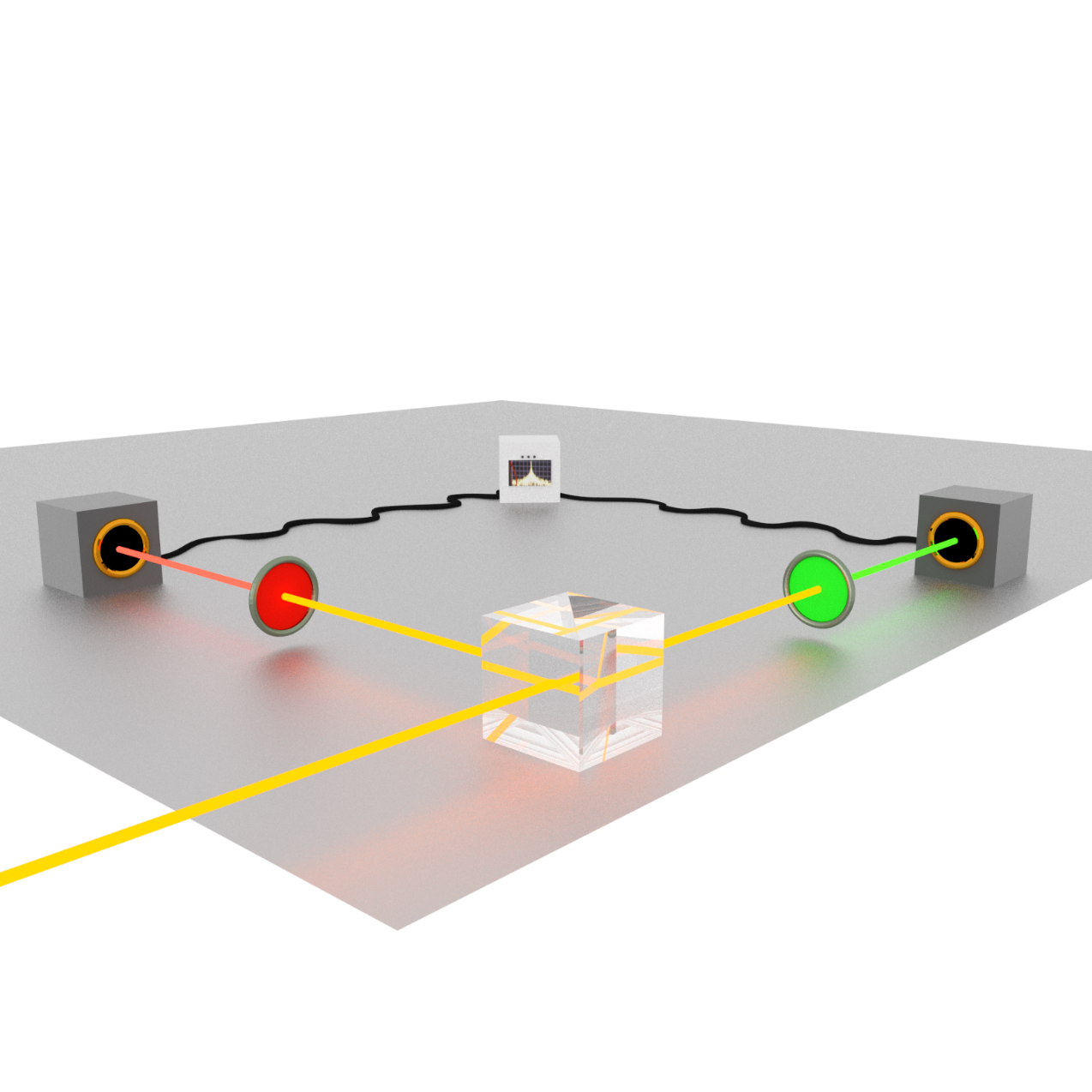 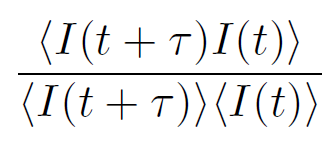 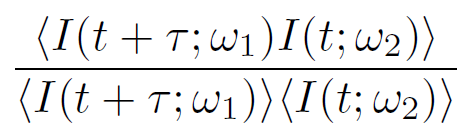 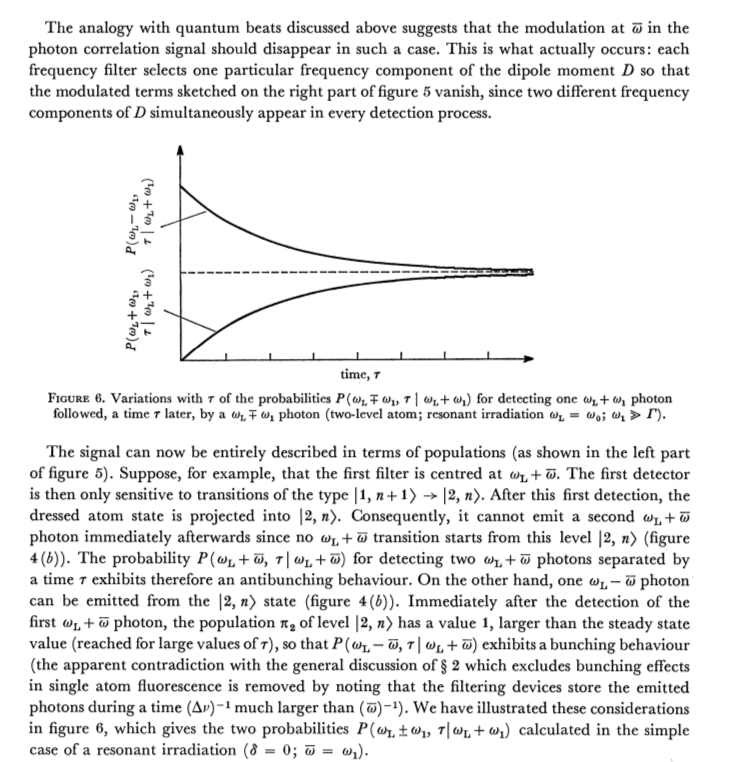 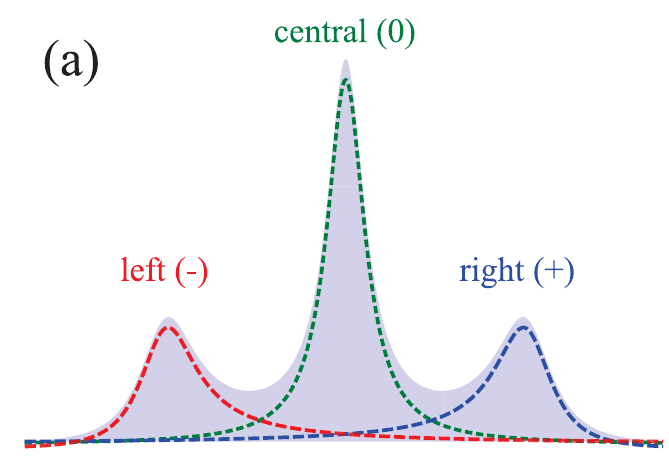 Mollow triplet
The theory of frequency- and
 time- two-photon correlations
is theoretically challenging…
See, e.g.,
L. Knöll and G. Weber, J. Phys. B 19, 2817 (1986)
K. Joosten and G. Nienhuis, J. Opt. B 2, 158 (2000)
G. Bel and F. L. H. Brown, Phys. Rev. Lett. 102, 018303 (2009)
Via the input-output formalism, convolution with detectors:
4!/2 = 12 independent correlators (time orders) with their specific integrating region
Each requires Quantum Regression Theorem 3 times
Very difficult to generalise to N photons correlations
Our theory of frequency- and
 time- two-photon correlations
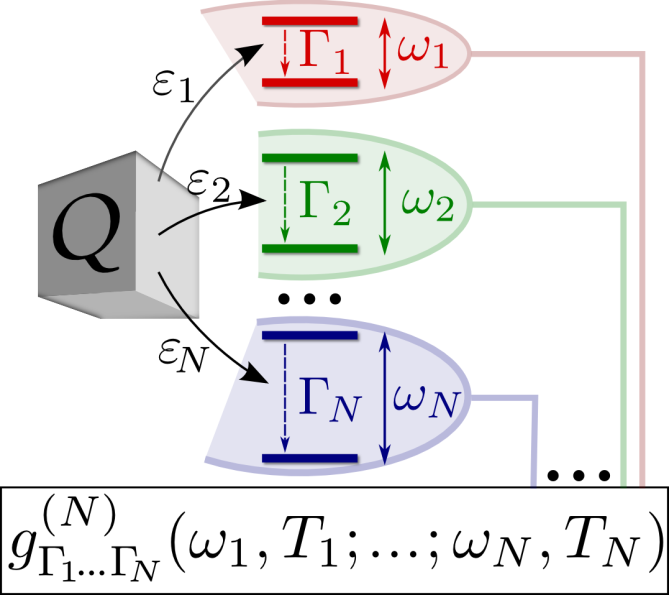 Theory of frequency-filtered and time-resolved N-photon correlations,
 E. del Valle et al., 
Phys. Rev. Lett. 109, 183601 (2012)
We propose a general theory valid for

Any number of photons (not only two as in previous studies)
Any quantum open system (not only simple limiting cases)
Steady-state situations under continuous excitation or time dynamics with no approximations.

Computationally powerful and efficient 

Includes self-consistently the fundamental detector uncertainty or filtering resolution 
	(in time/frequency according to Heisenberg uncertainty principle)
Our theory of frequency- and
 time- two-photon correlations
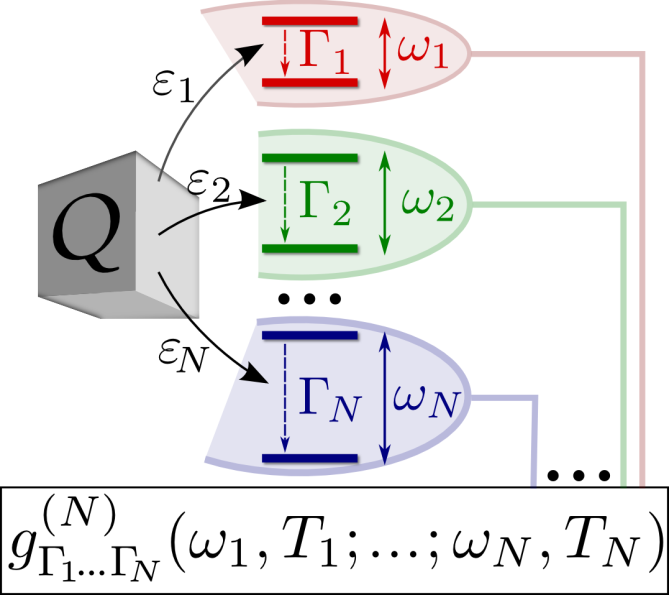 Theory of frequency-filtered and time-resolved N-photon correlations,
 E. del Valle et al., 
Phys. Rev. Lett. 109, 183601 (2012)
Via including filter/detectors (= “sensors”) in the dynamics:
We solve the full system in the weak coupling limit with the sensors  the system dynamics is unperturbed
We apply the quantum regression theorem only once & no integrals to make!
For  t = 0  we only need to look at one-time correlations
We recover exactly the integral result
The technique is simple, exact, general and scalable.
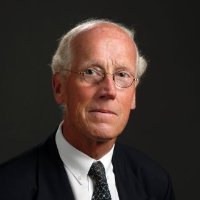 G. Nienhuis, Spectral correlations in resonance fluorescence,
Phys. Rev. A, 47, 510 (1993).
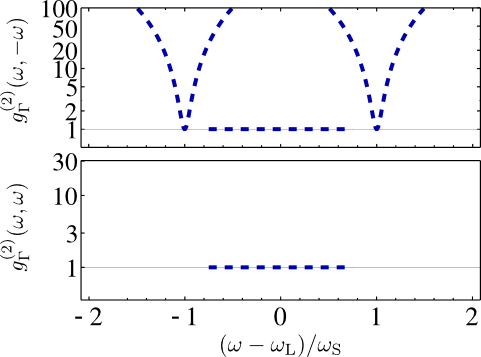 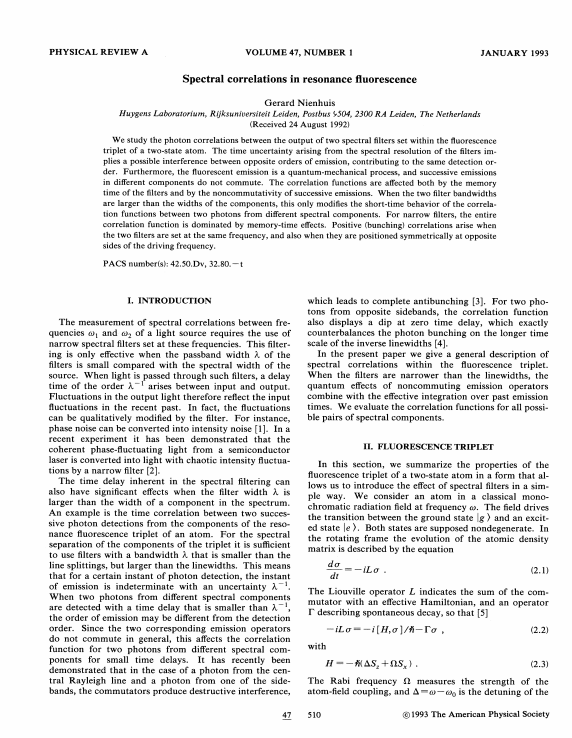 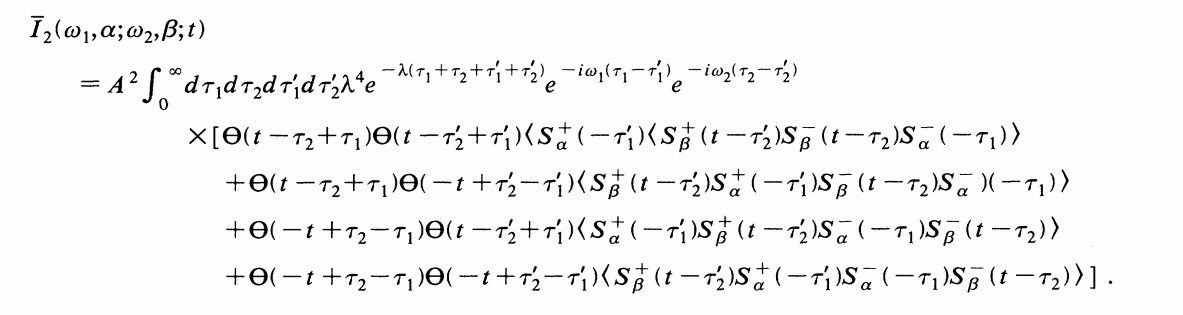 E. del Valle et al.
Theory of frequency-filtered and time-resolved N-photon correlations
Phys. Rev. Lett. 109:18, 183601 (2012)
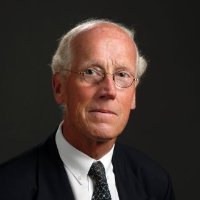 G. Nienhuis, Spectral correlations in resonance fluorescence,
Phys. Rev. A, 47, 510 (1993).
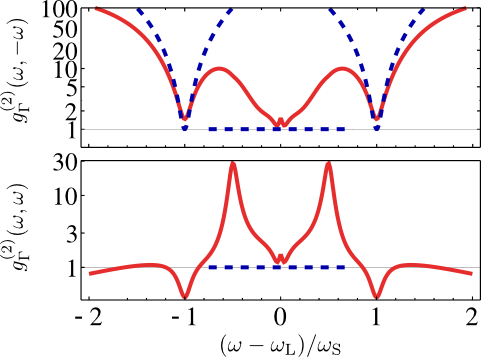 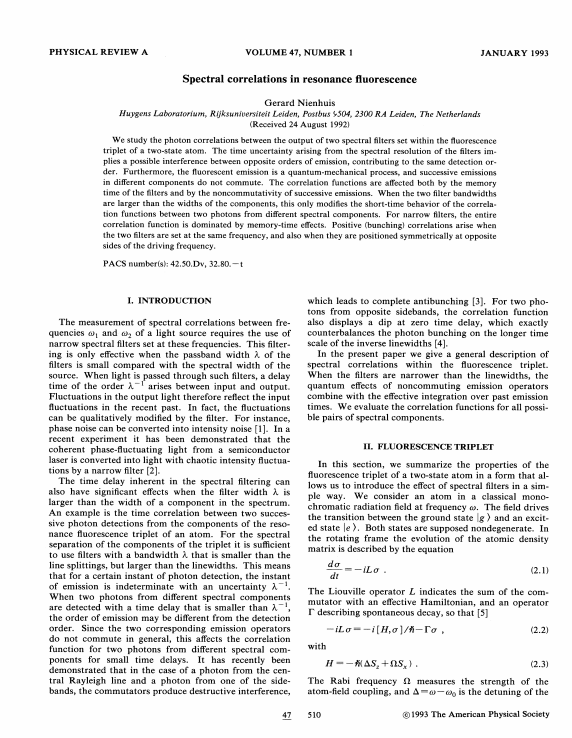 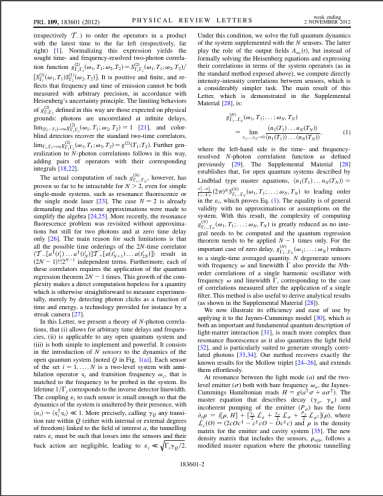 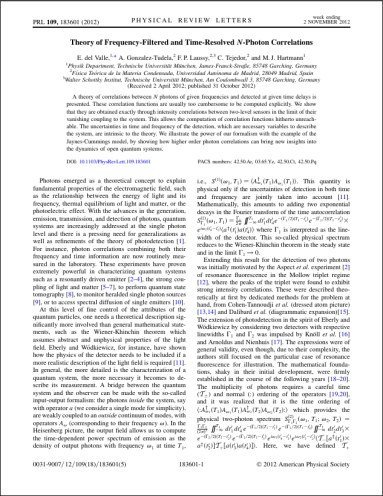 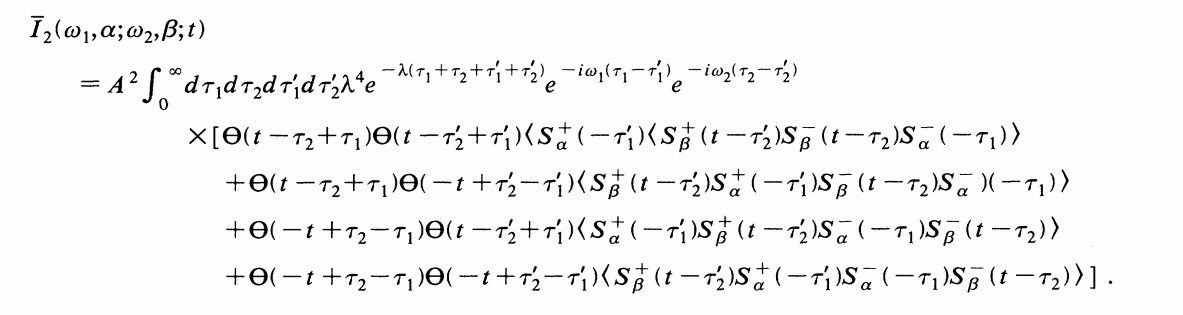 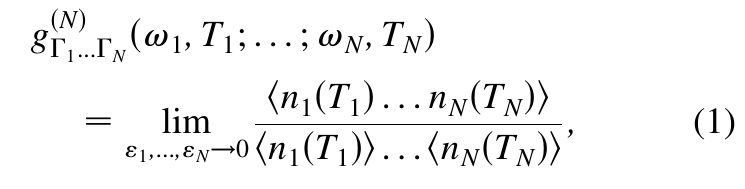 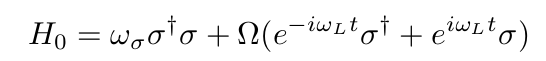 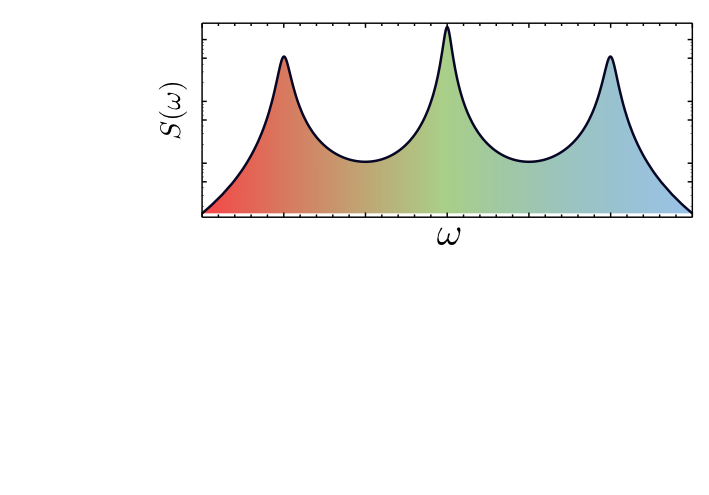 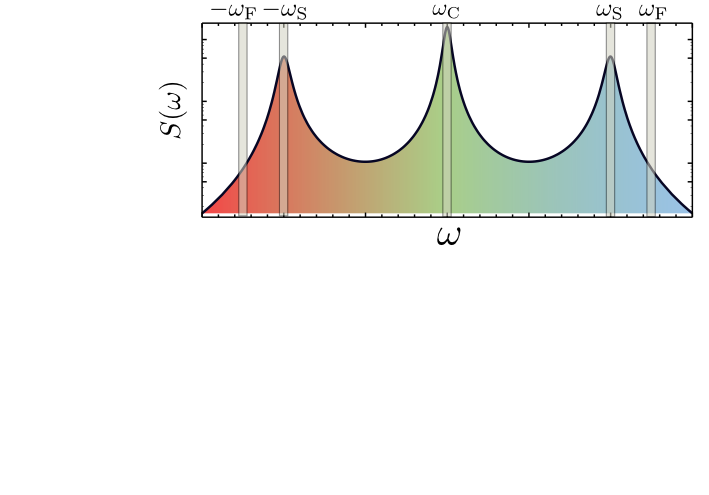 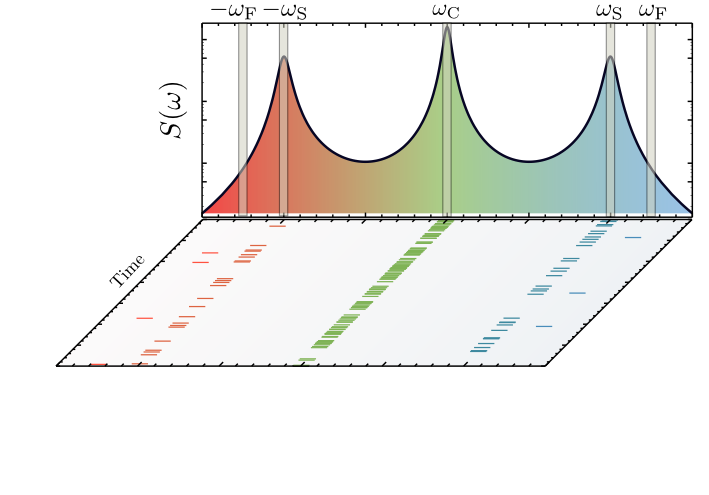 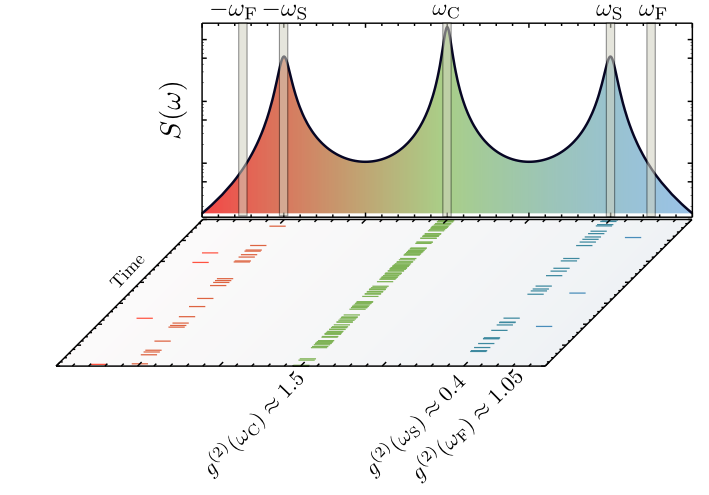 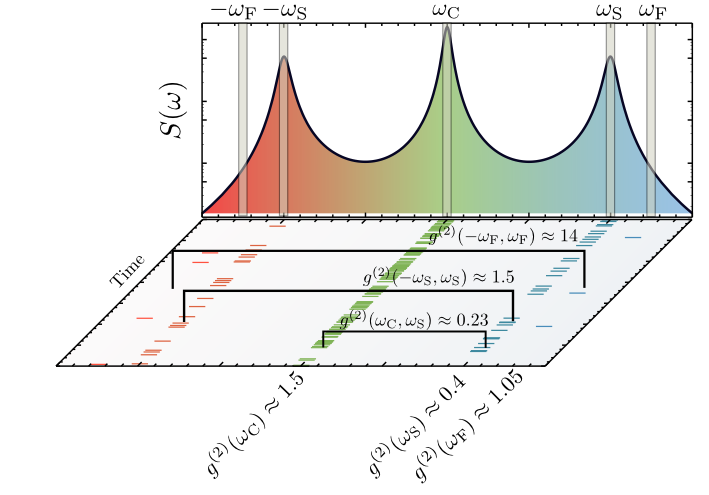 Two-photon spectrum of resonance fluorescence
Two-photon spectra of quantum emitters
Gonzalez-Tudela et al.,
New J. Phys. 15, 033036 (2013)
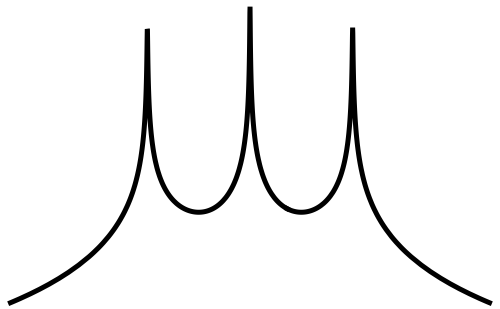 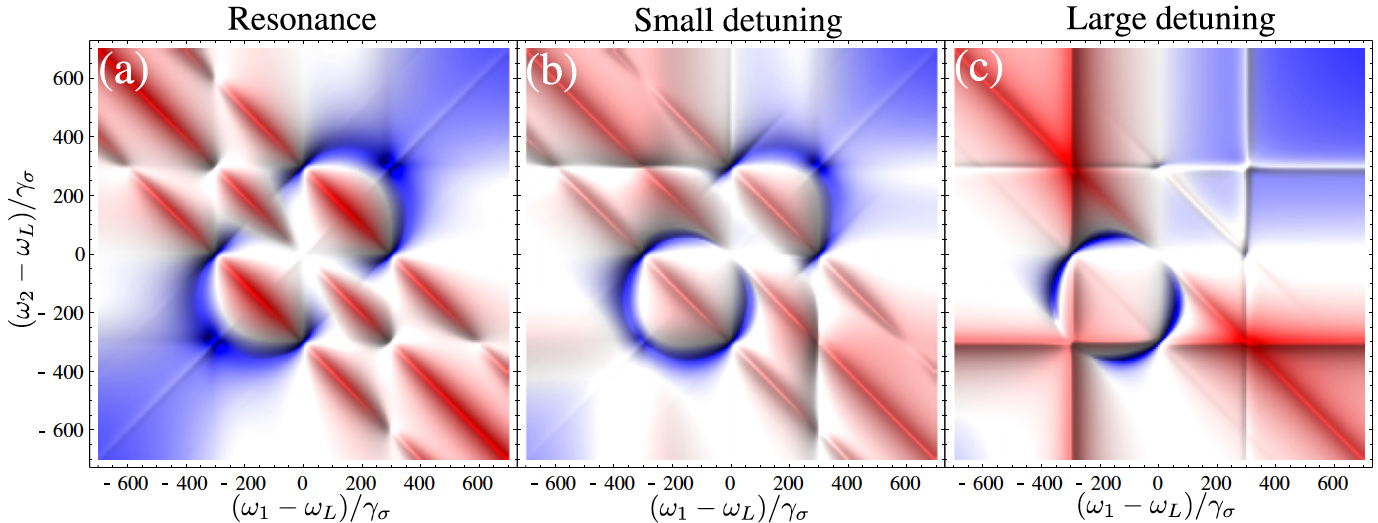 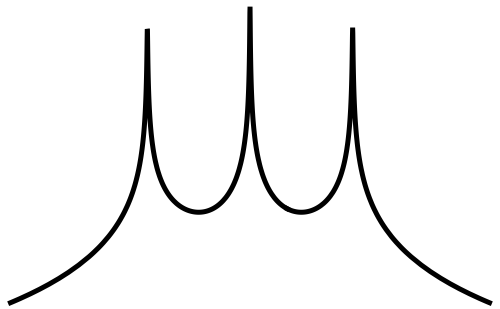 Two-photon spectrum of simple emitters
Two-photon spectra of quantum emitters
A. Gonzalez-Tudela et al.,
New J. Phys. 15, 033036 (2013)
(video abstract at http://goo.gl/409vw7)
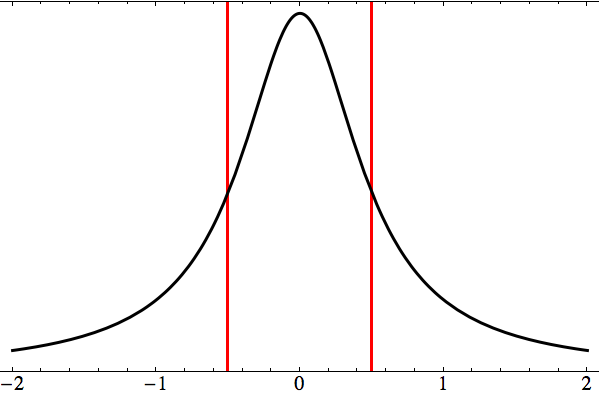 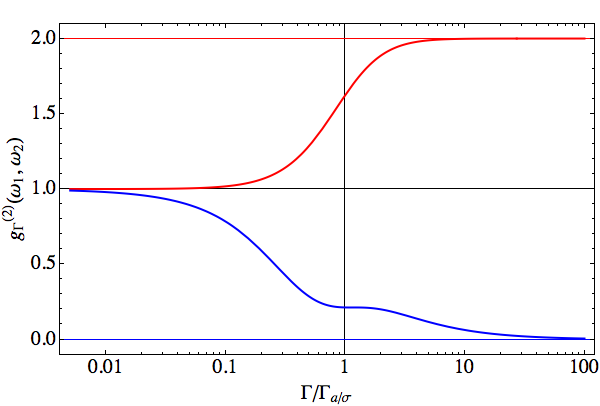 harmonic oscillator
two-level system
Two-photon spectrum of simple emitters
Two-photon spectra of quantum emitters
A. Gonzalez-Tudela et al.,
New J. Phys. 15, 033036 (2013)
(video abstract at http://goo.gl/409vw7)
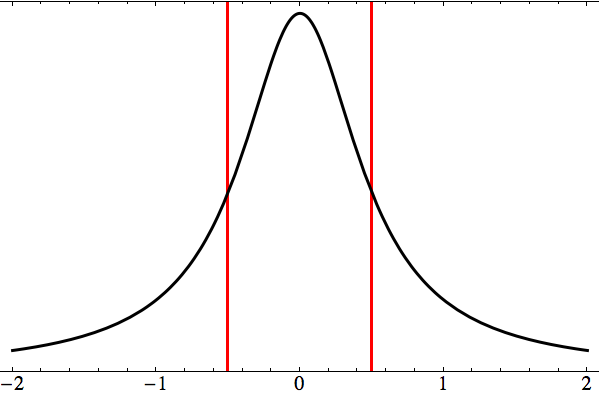 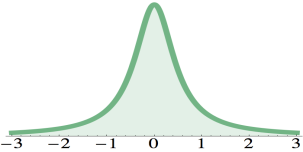 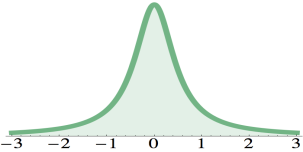 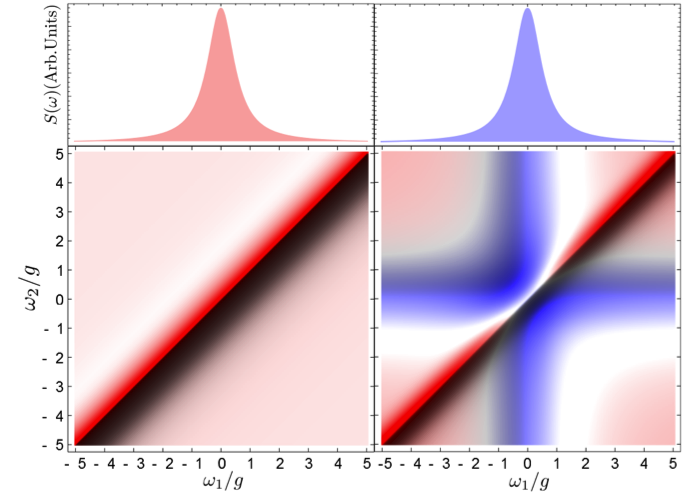 harmonic oscillator
two-level system
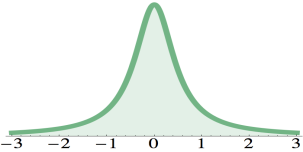 below 1
above 1
The Jaynes-Cummings hamiltonian
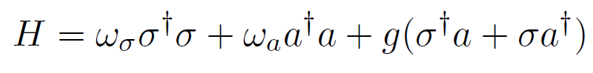 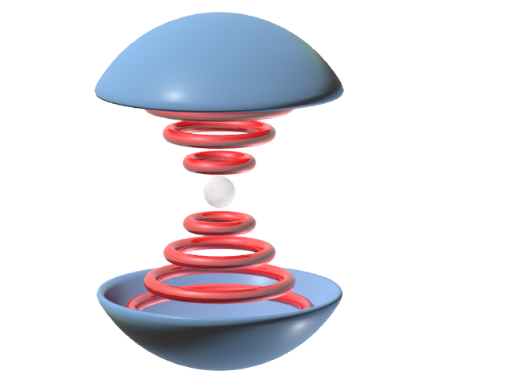 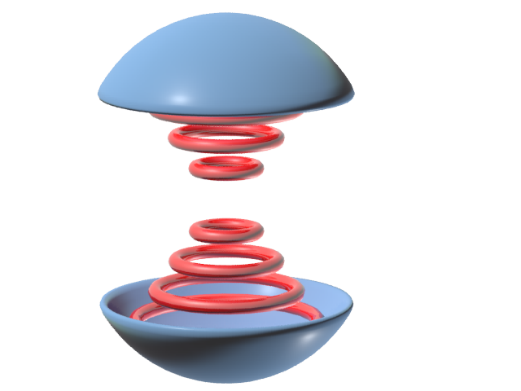 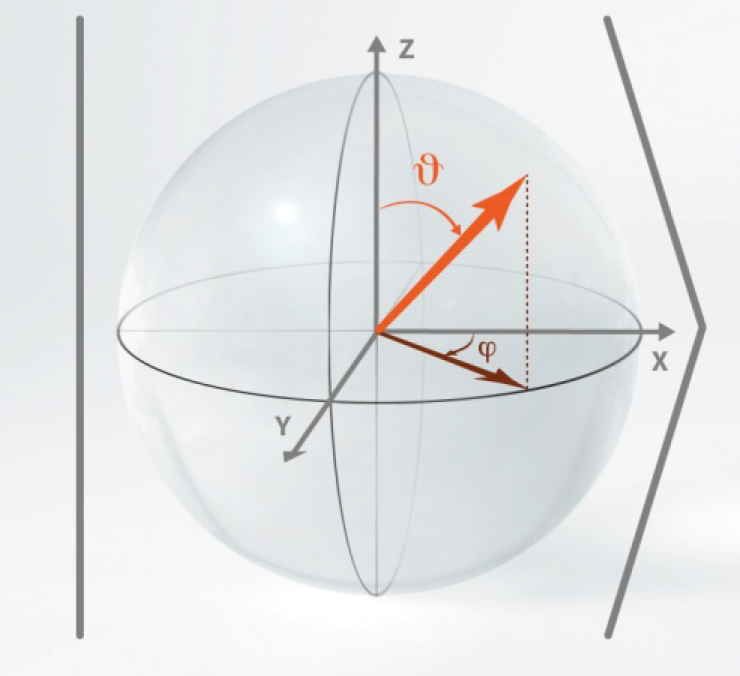 Jaynes-Cummings Ladder
The dissipative Jaynes-Cummings ladder
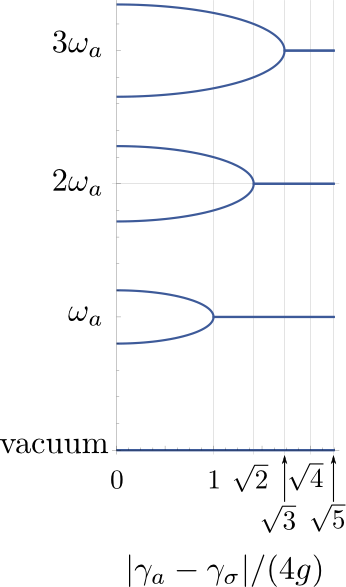 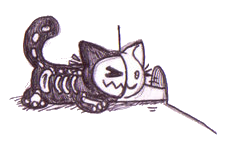 Luminescence spectra of quantum
dots in microcavities. II. Fermions
del Valle, Laussy & Tejedor
Phys. Rev. B 79, 235326 (2009)
From the Rabi doublet to the Mollow triplet
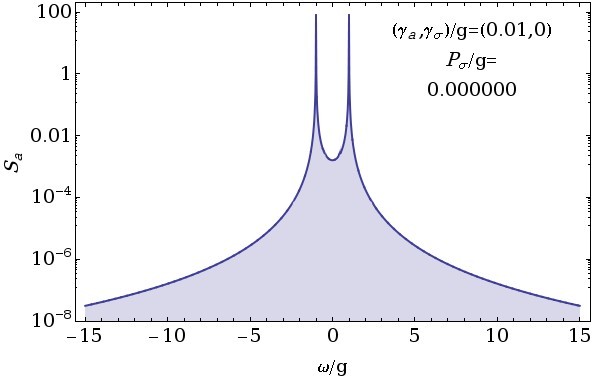 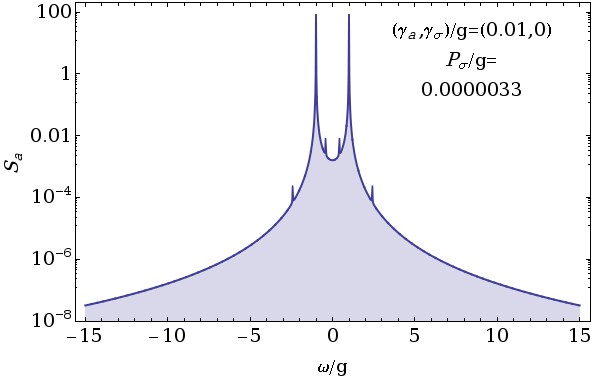 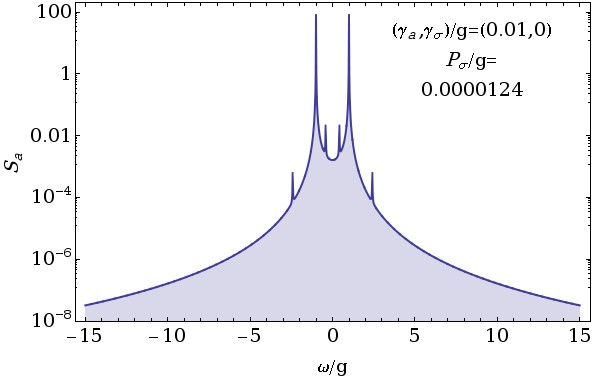 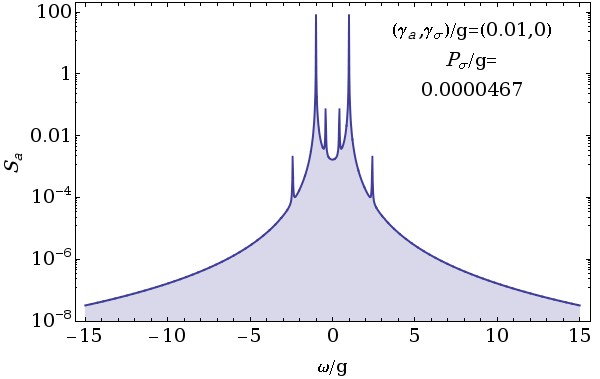 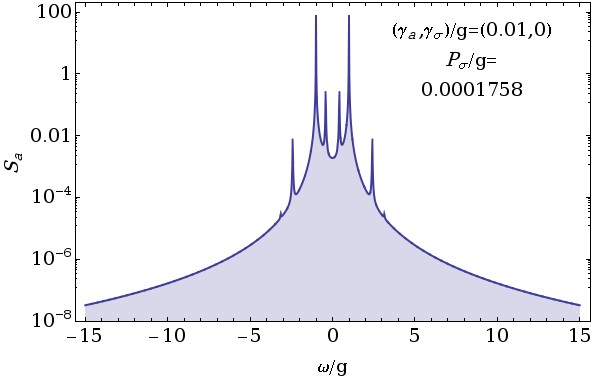 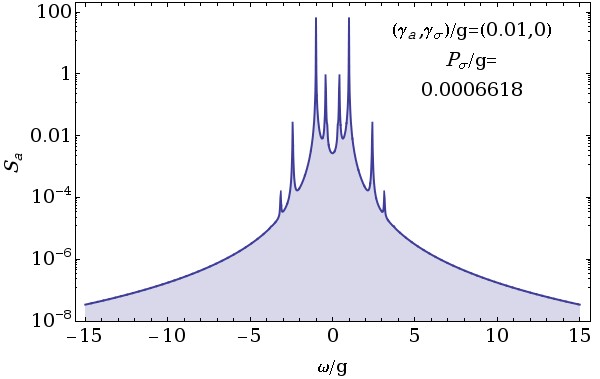 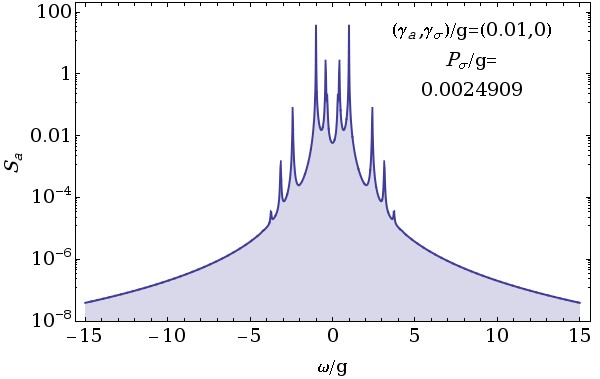 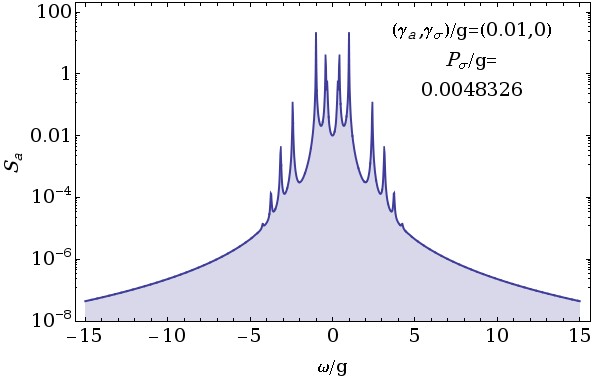 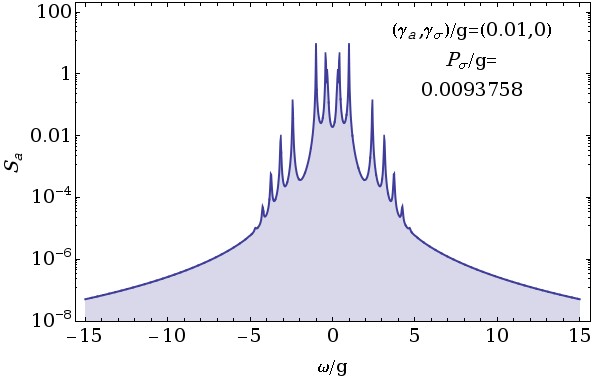 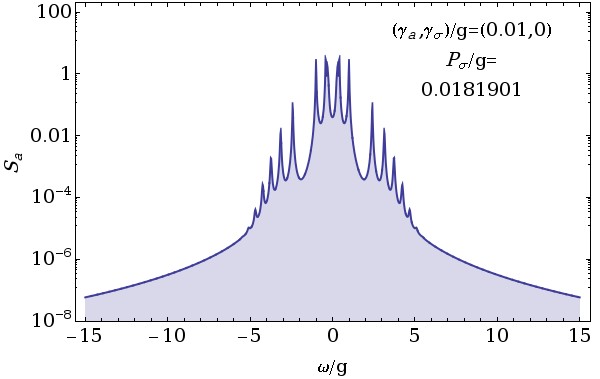 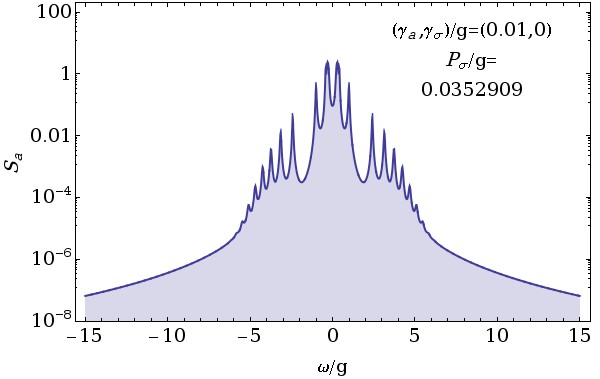 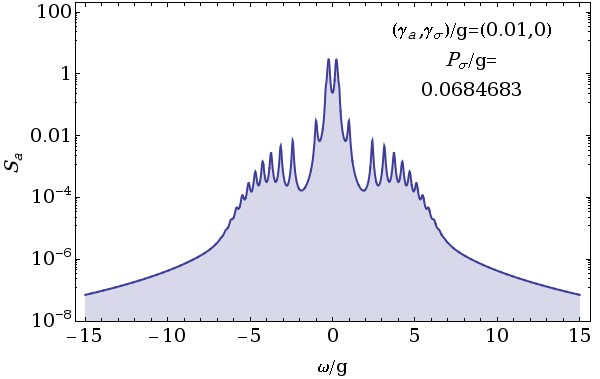 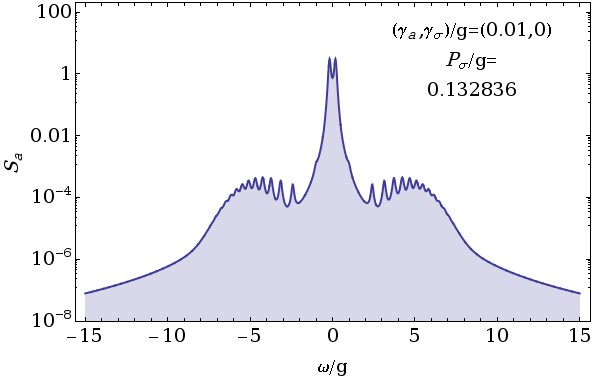 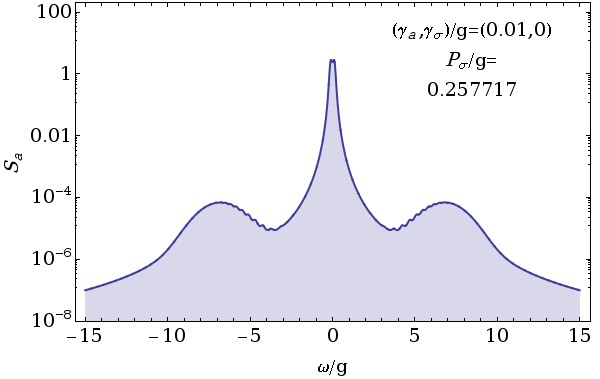 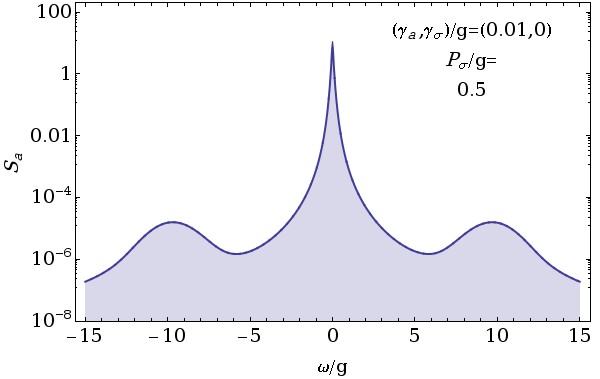 The Jaynes-Cummings—Mollow transition
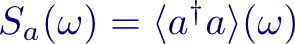 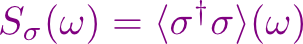 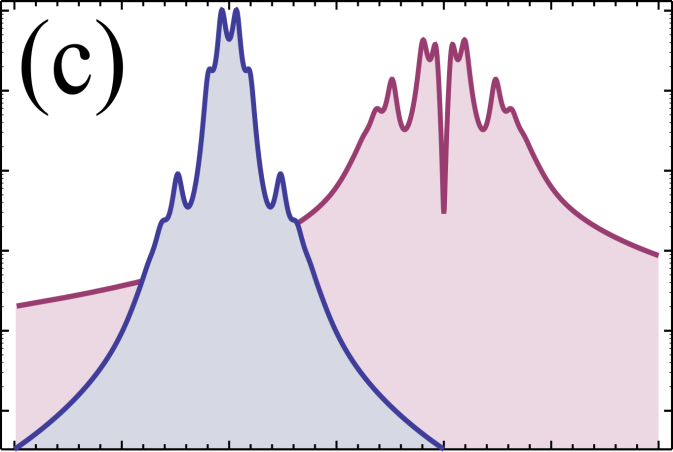 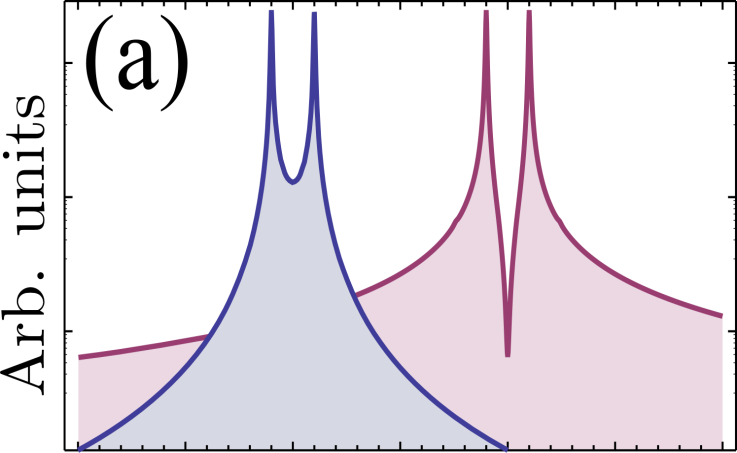 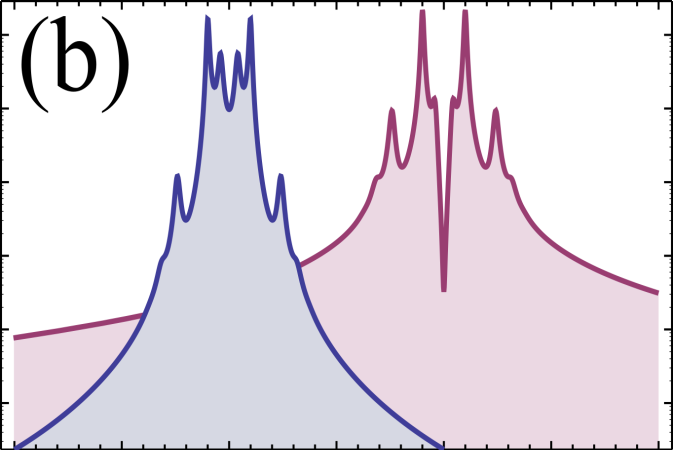 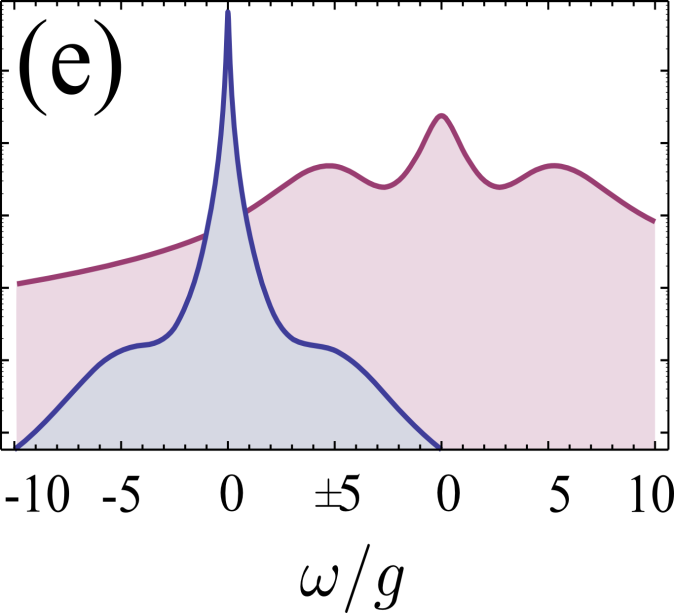 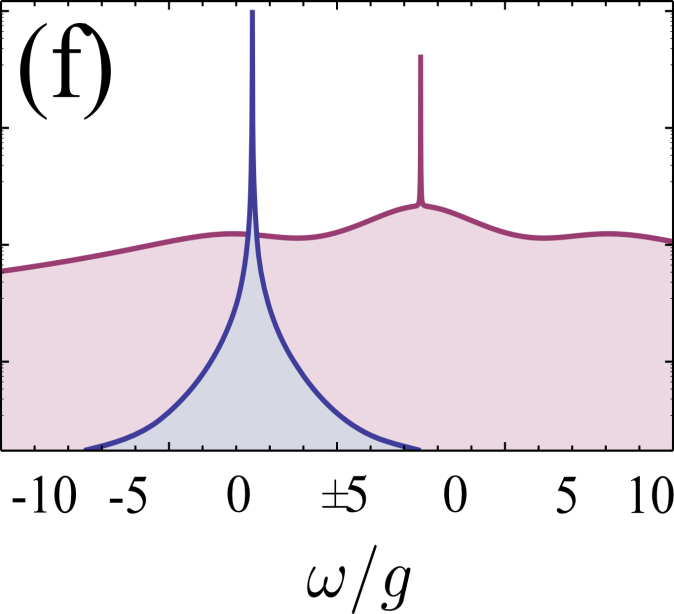 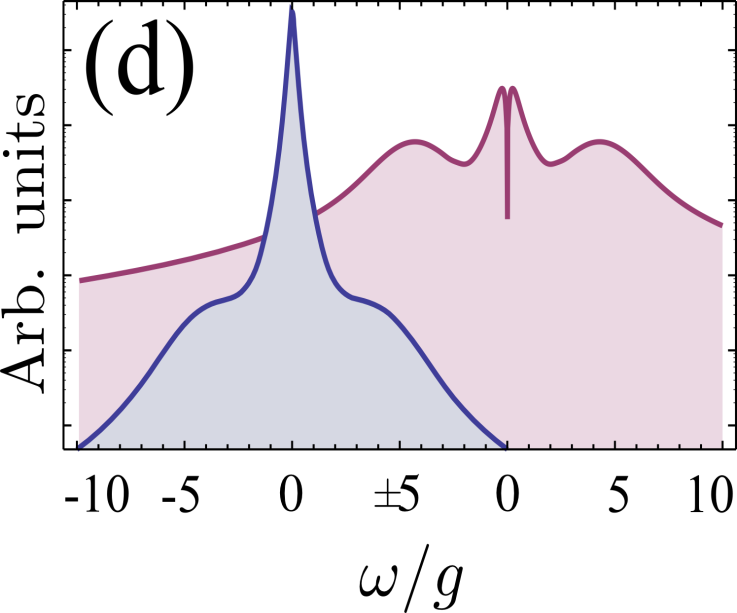 Negative Rayleigh peak
Mollow Triplet
Rayleigh peak
del Valle & Laussy,
PRL 105:233601 (2010)
Experiments in need of some physics
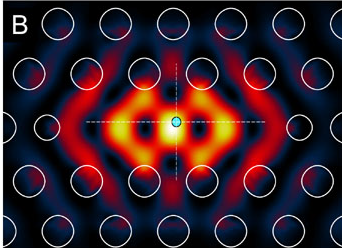 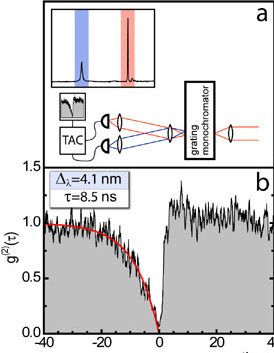 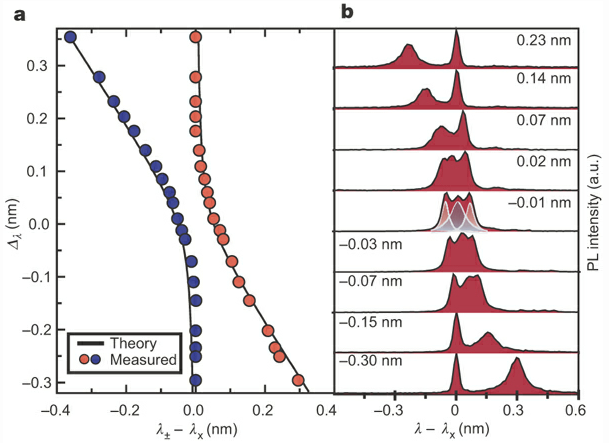 Quantum nature of a strongly coupled single quantum dot–cavity system
K. Hennessy et al., Nature 445, 896 (2007)
Two-photon correlation spectrum of the Jaynes-Cummings model
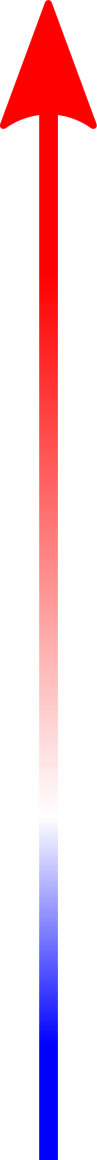 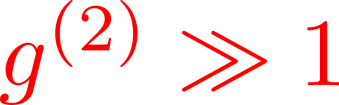 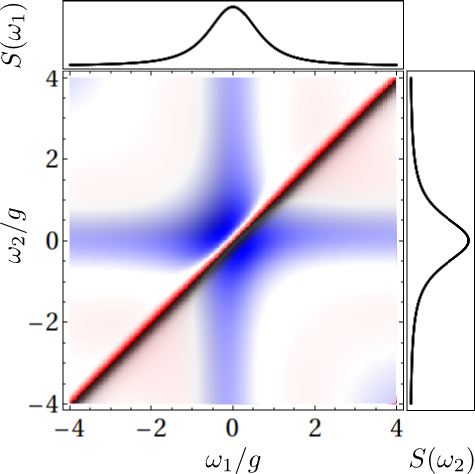 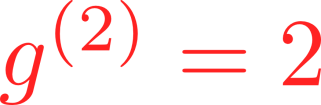 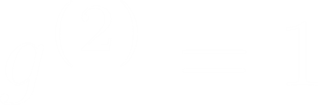 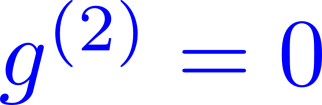 Ibid: Two-photon spectra of quantum emitters, A. Gonzalez-Tudela et al., New J. Phys. 15, 033036 (2013)
Two-photon correlation spectrum of the Jaynes-Cummings model
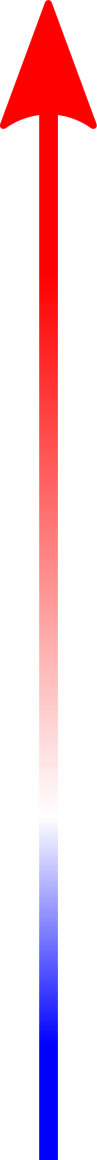 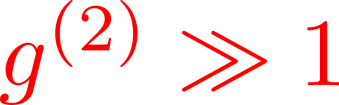 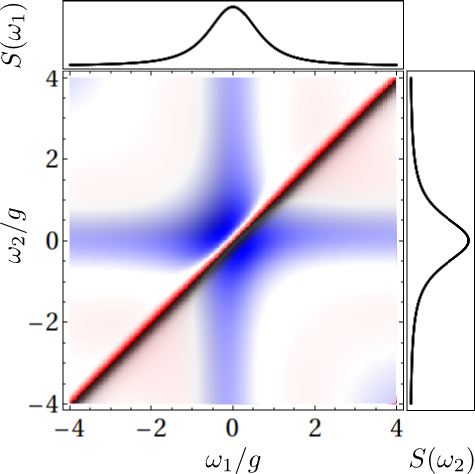 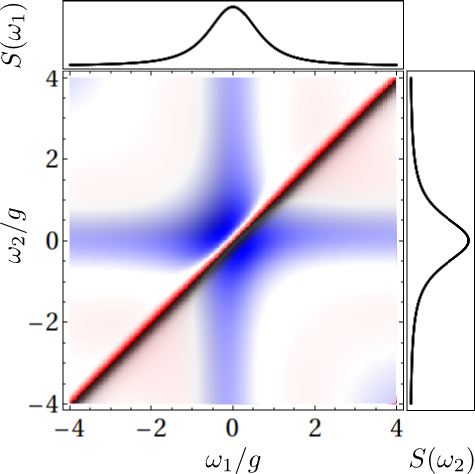 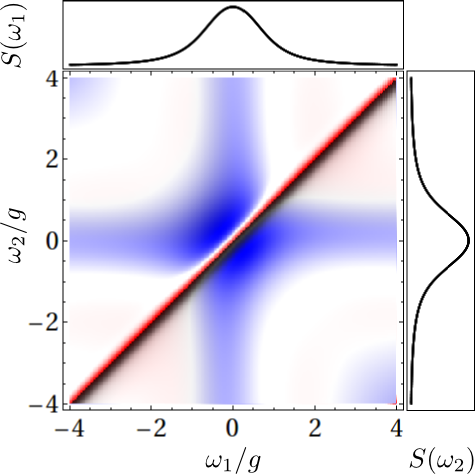 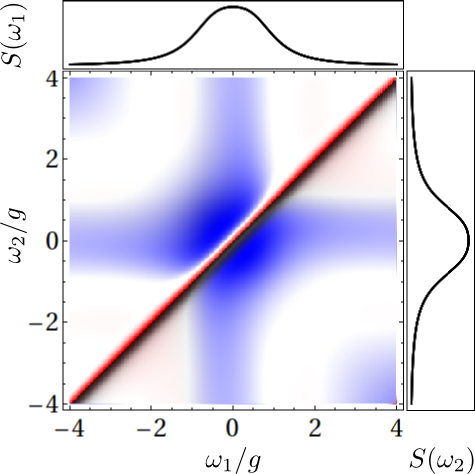 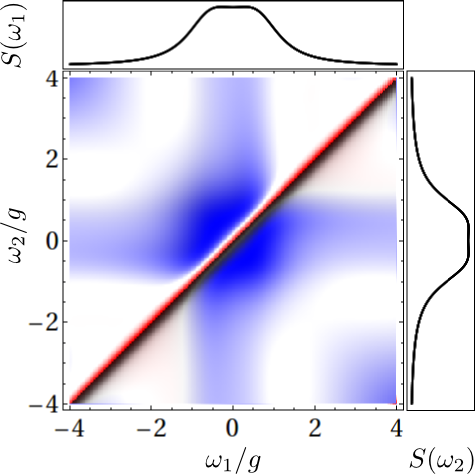 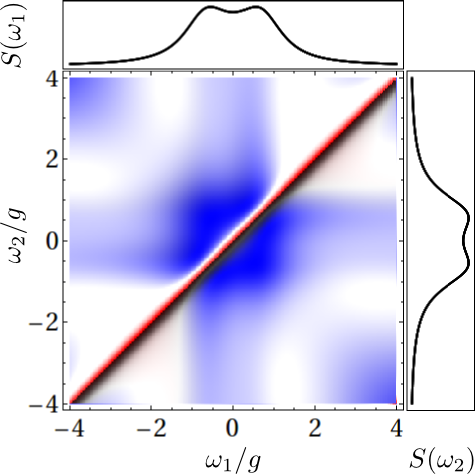 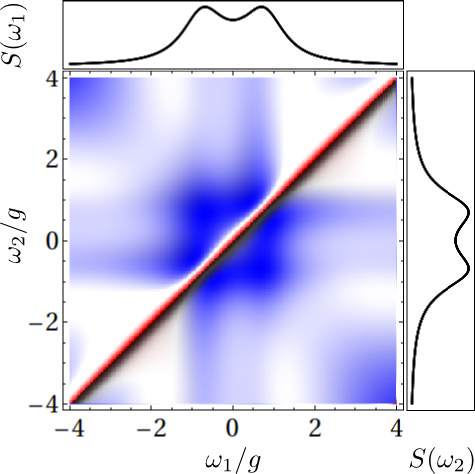 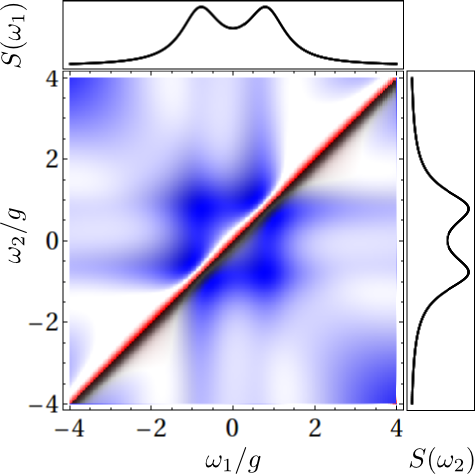 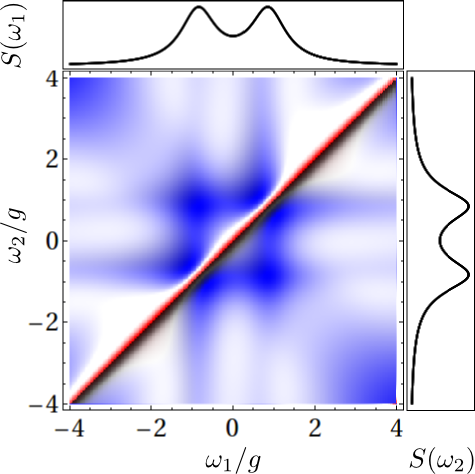 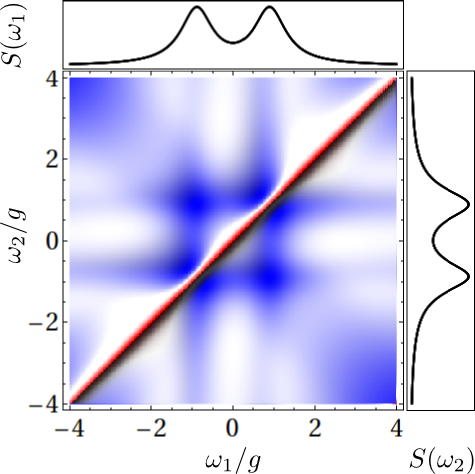 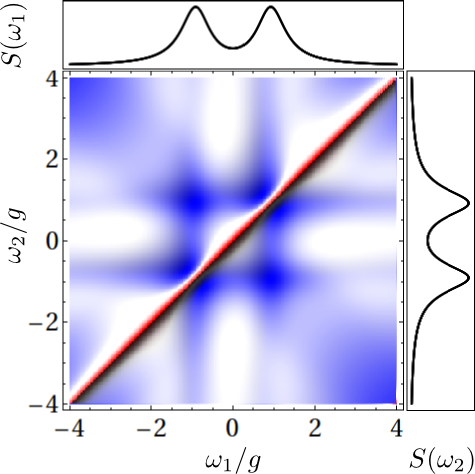 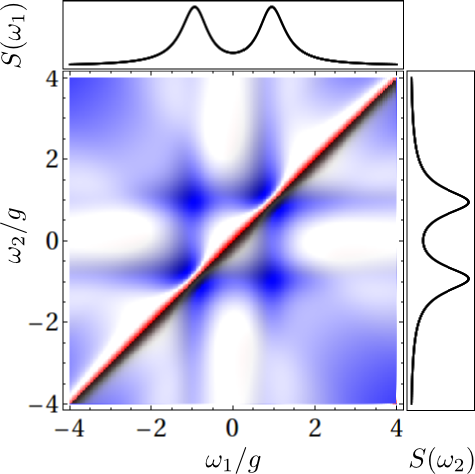 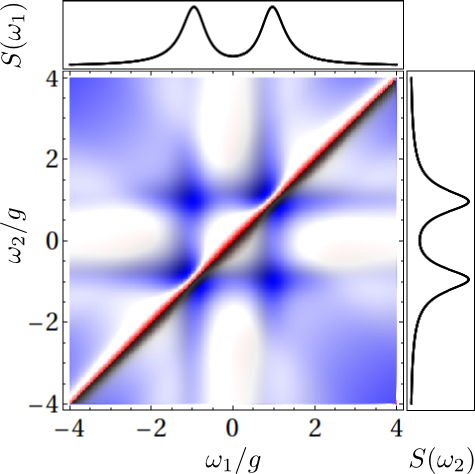 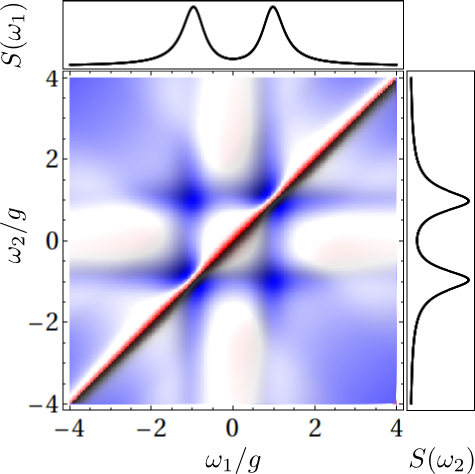 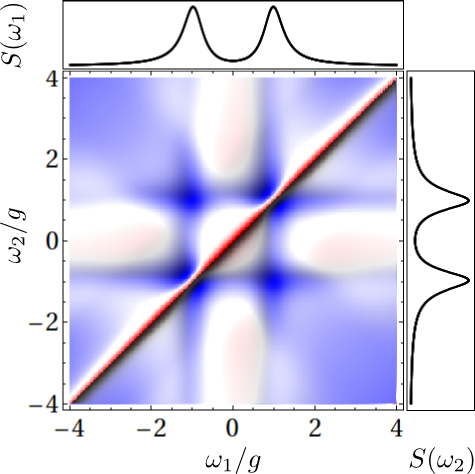 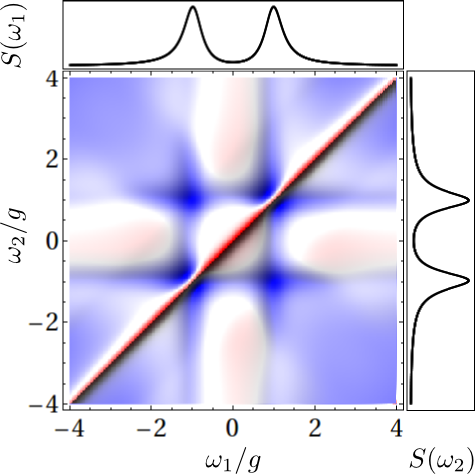 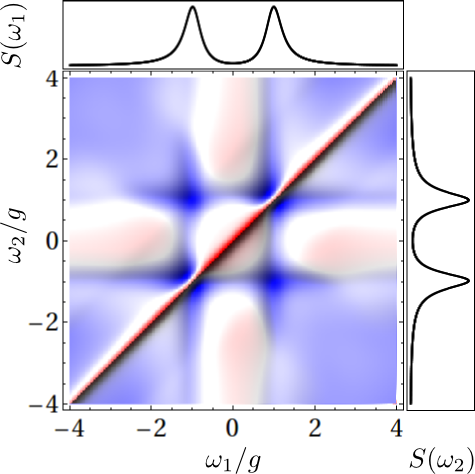 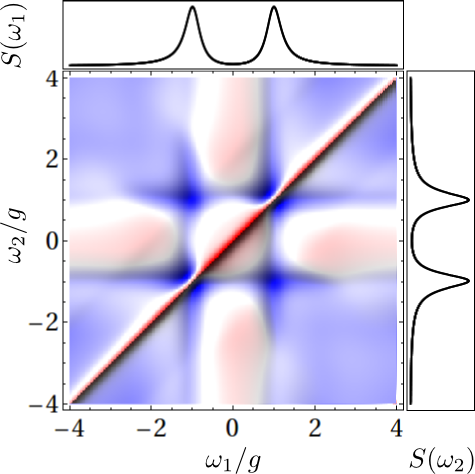 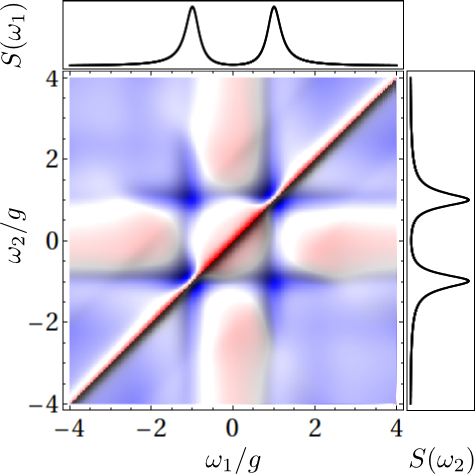 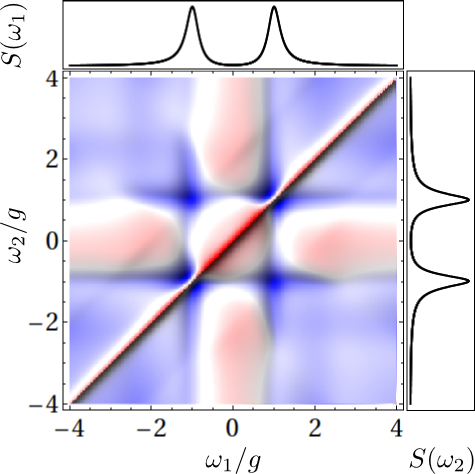 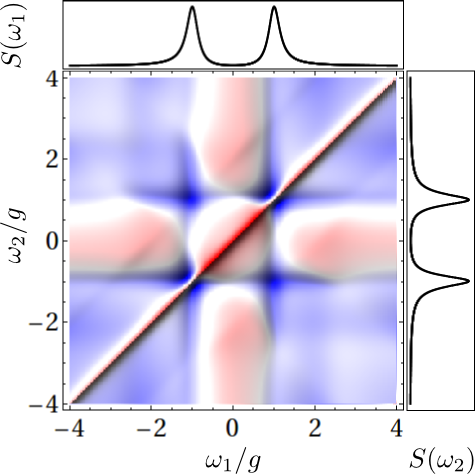 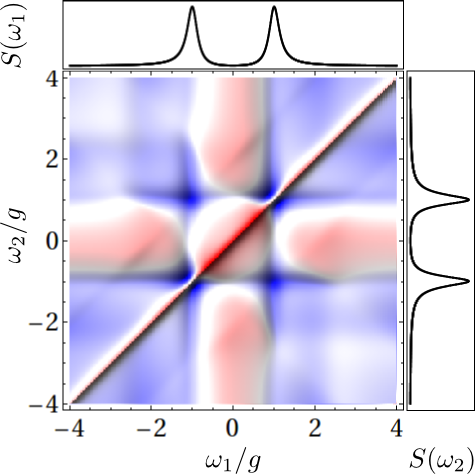 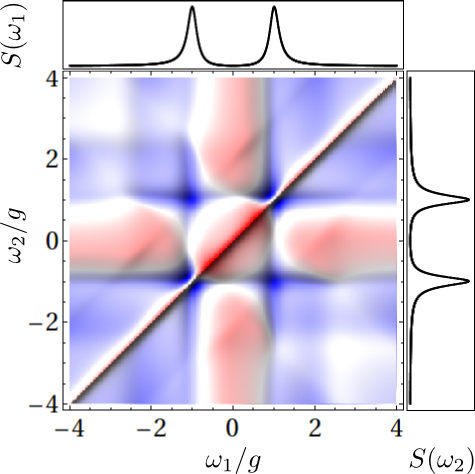 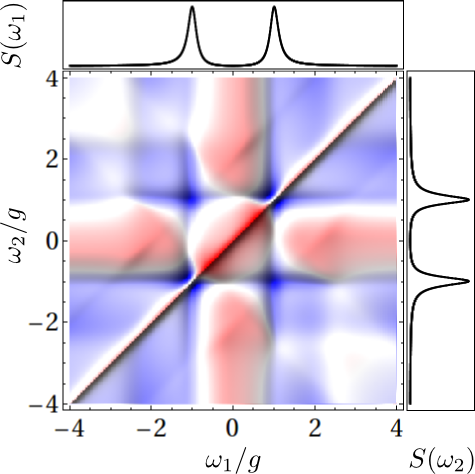 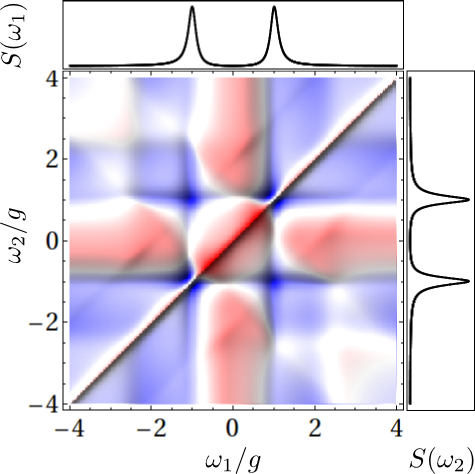 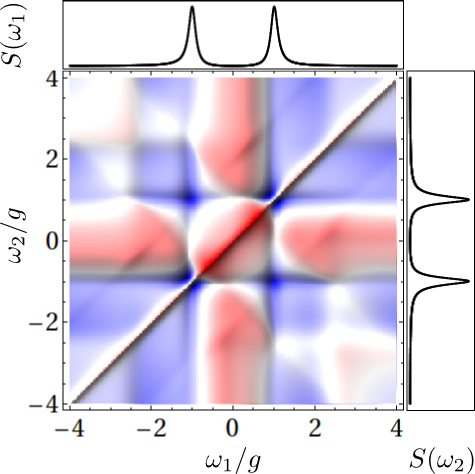 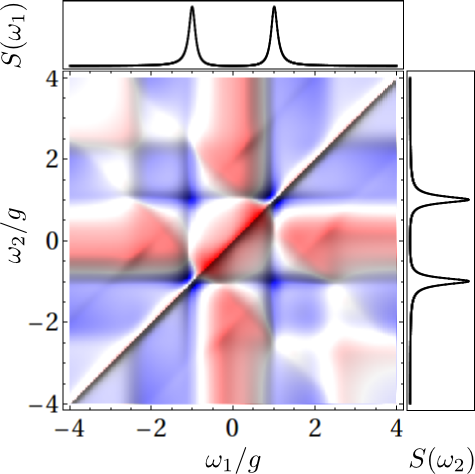 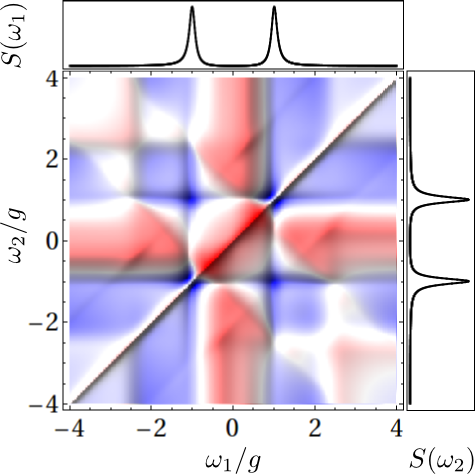 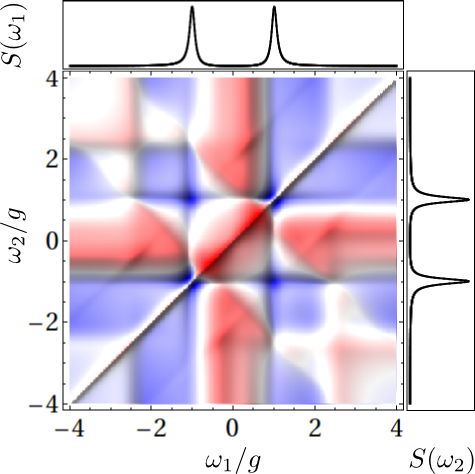 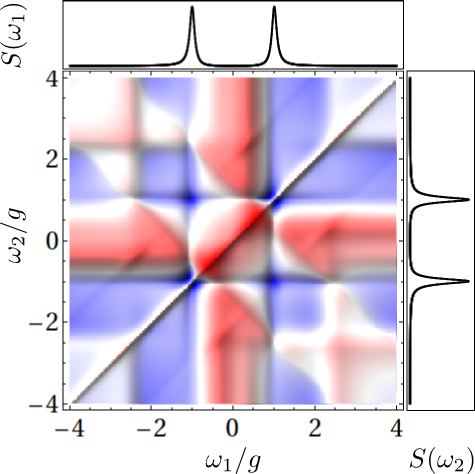 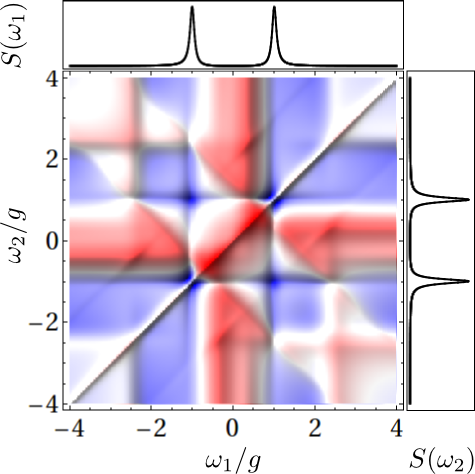 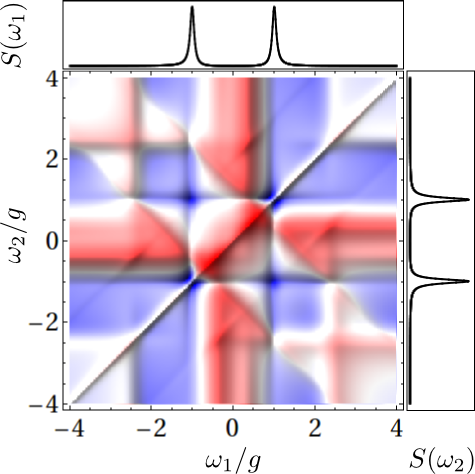 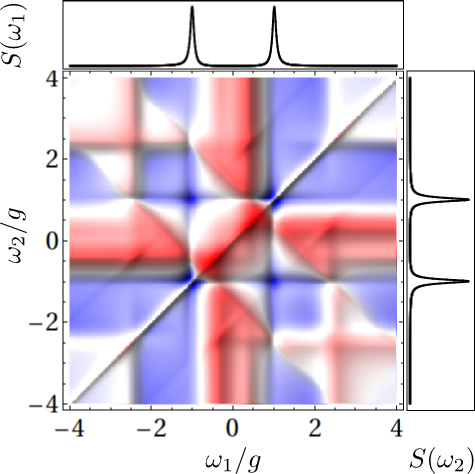 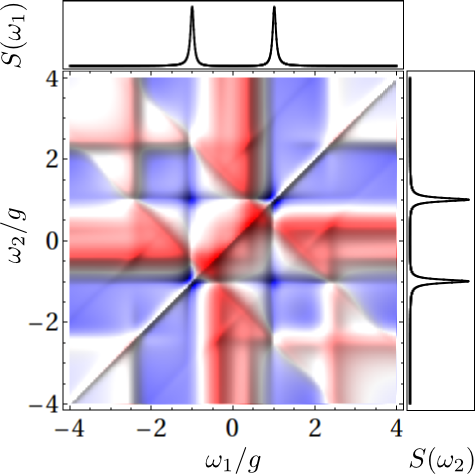 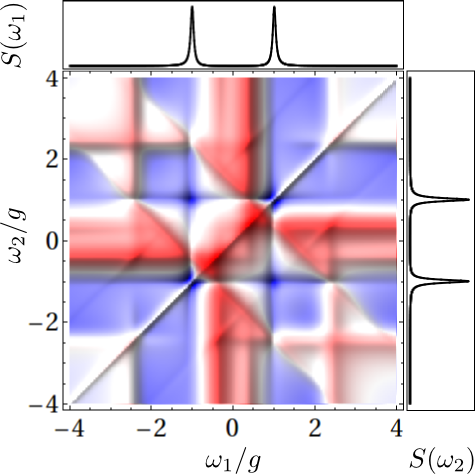 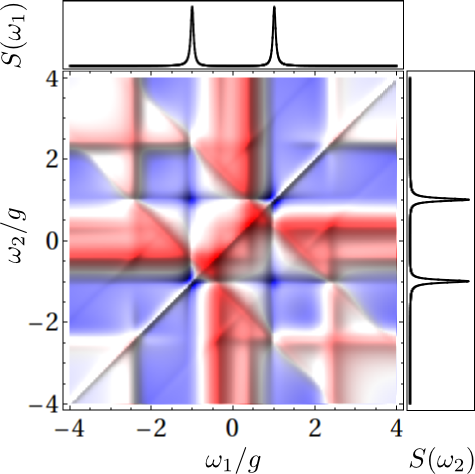 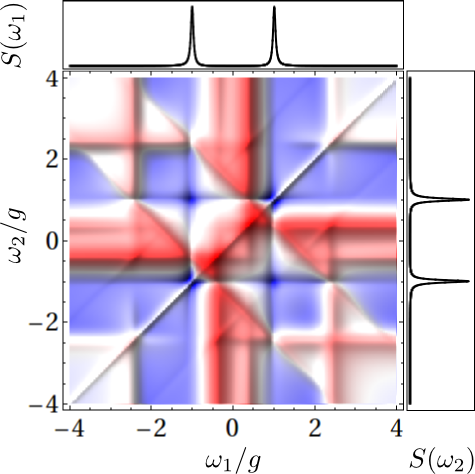 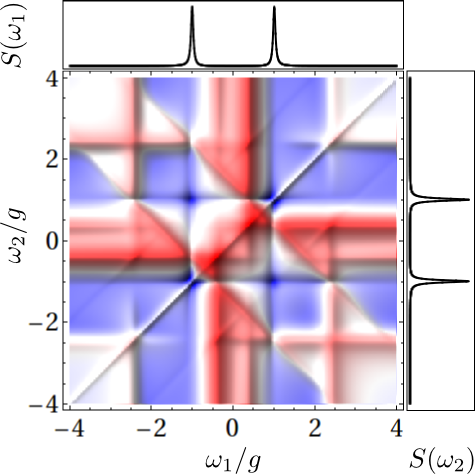 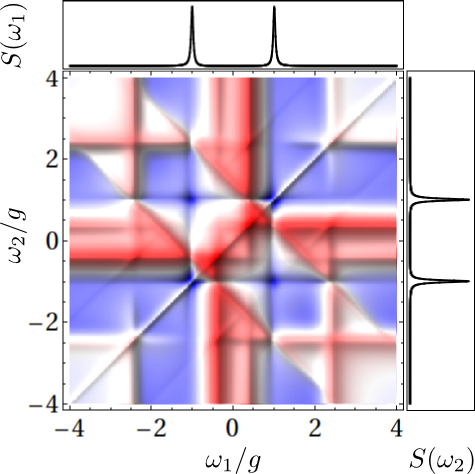 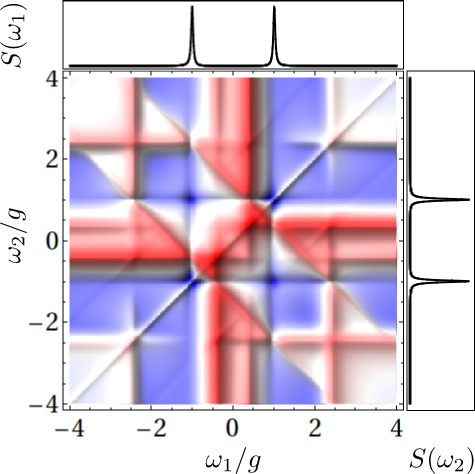 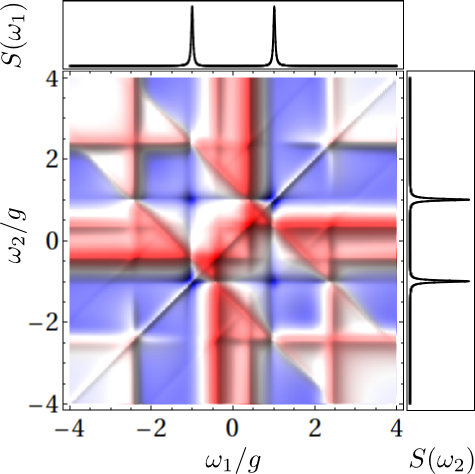 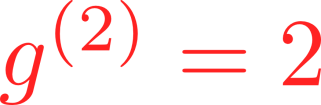 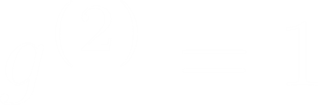 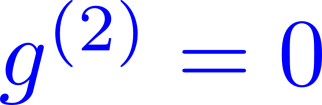 Ibid: Two-photon spectra of quantum emitters, A. Gonzalez-Tudela et al., New J. Phys. 15, 033036 (2013)
Two-photon correlation spectrum of the Jaynes-Cummings model
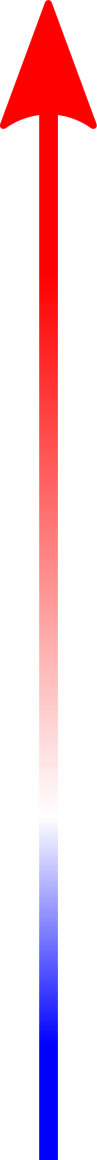 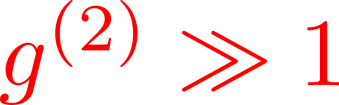 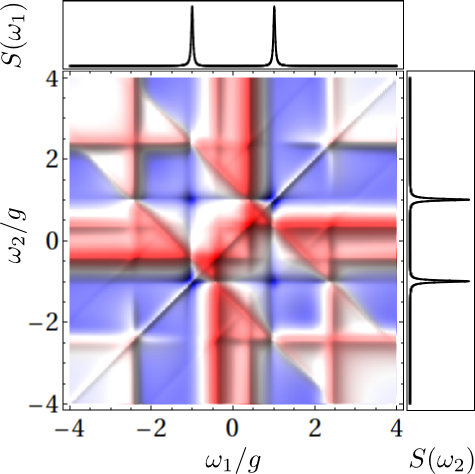 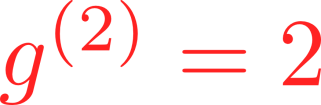 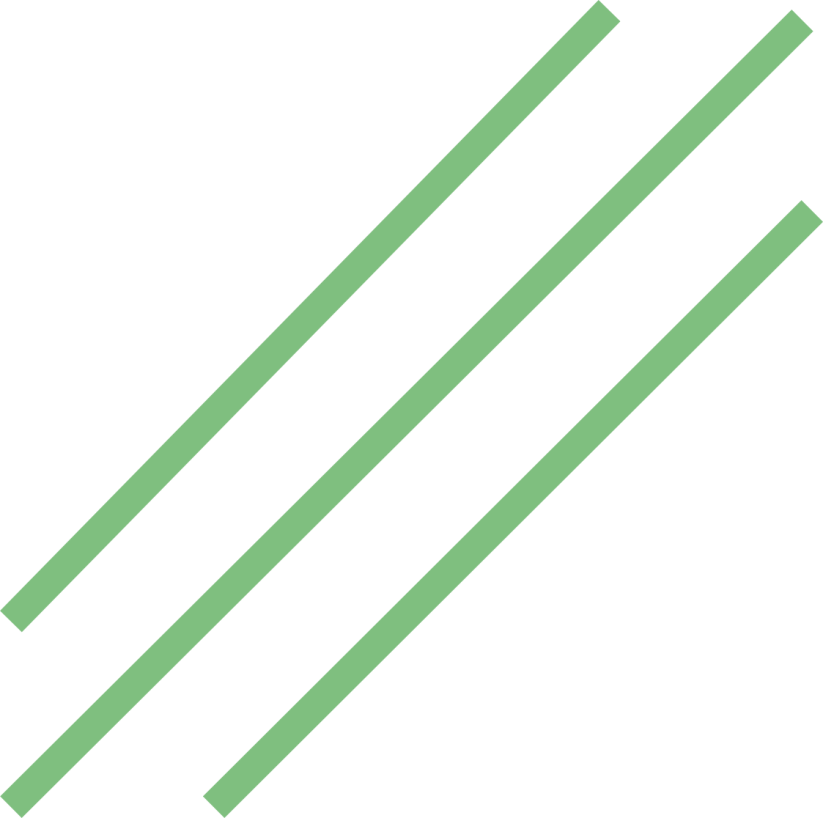 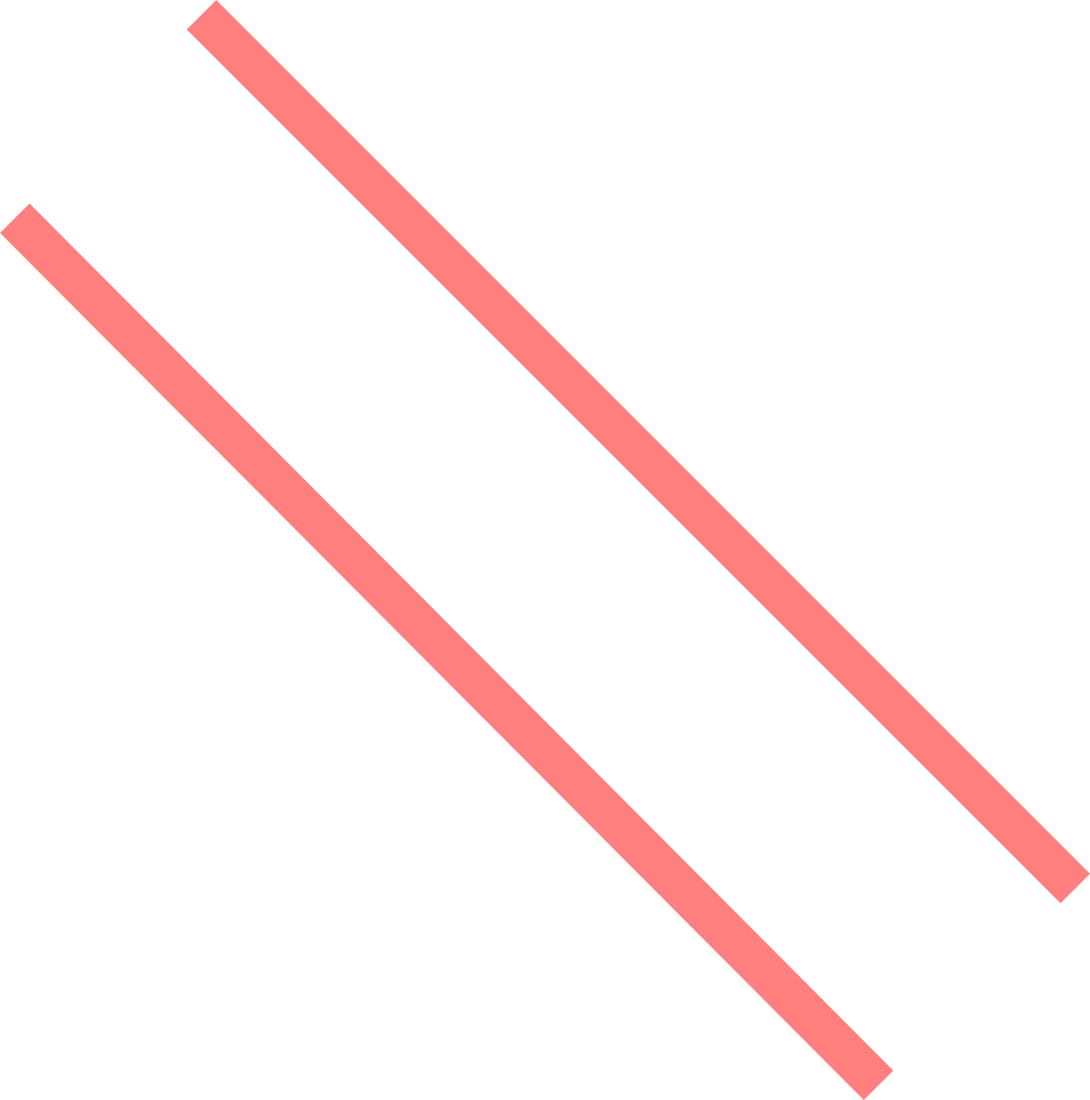 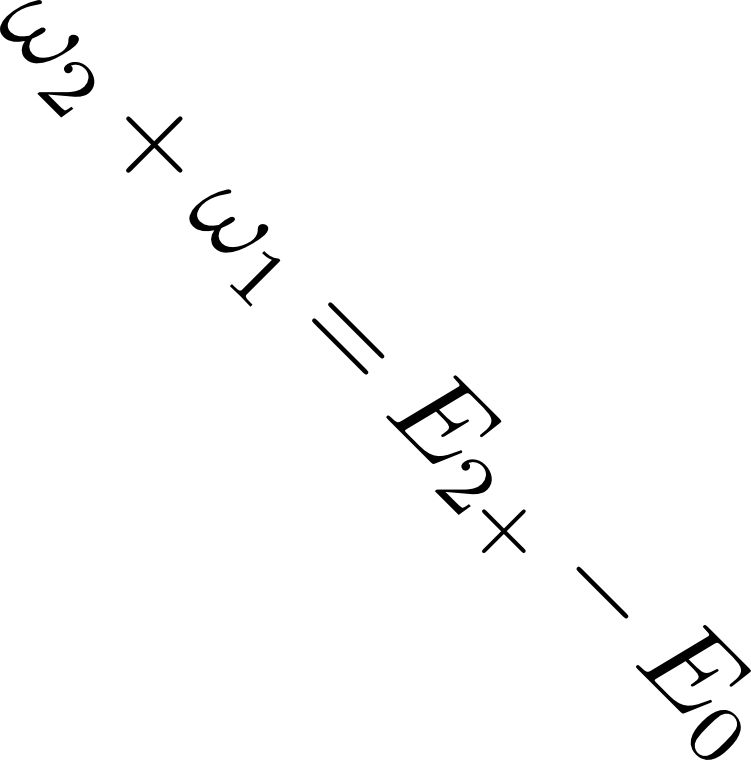 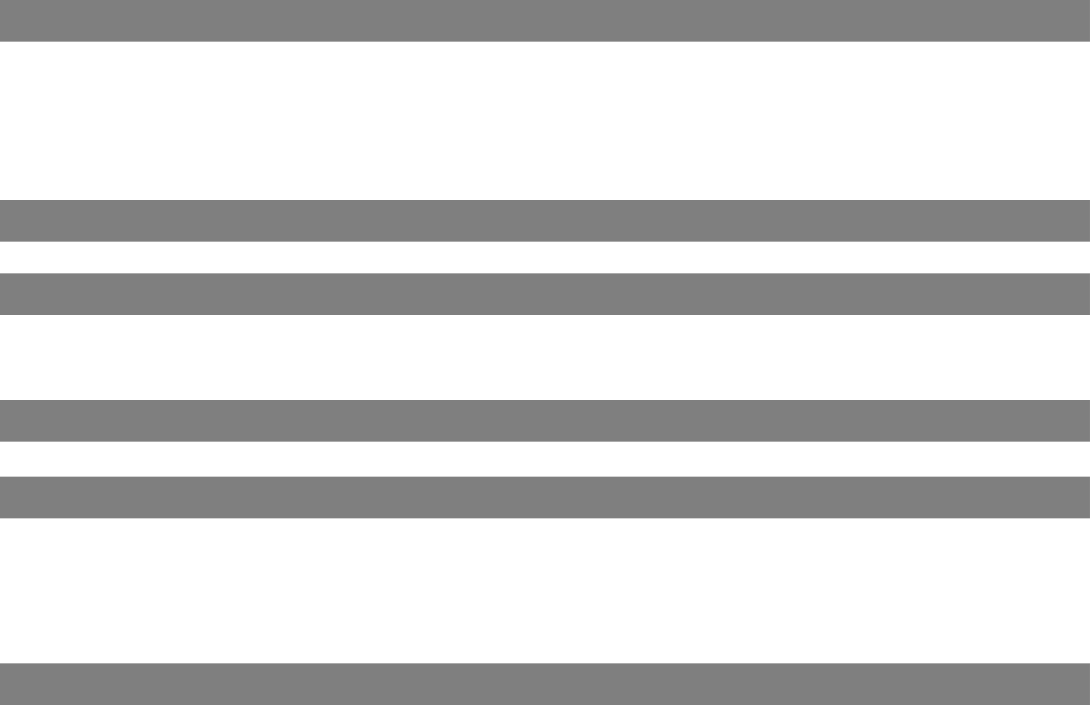 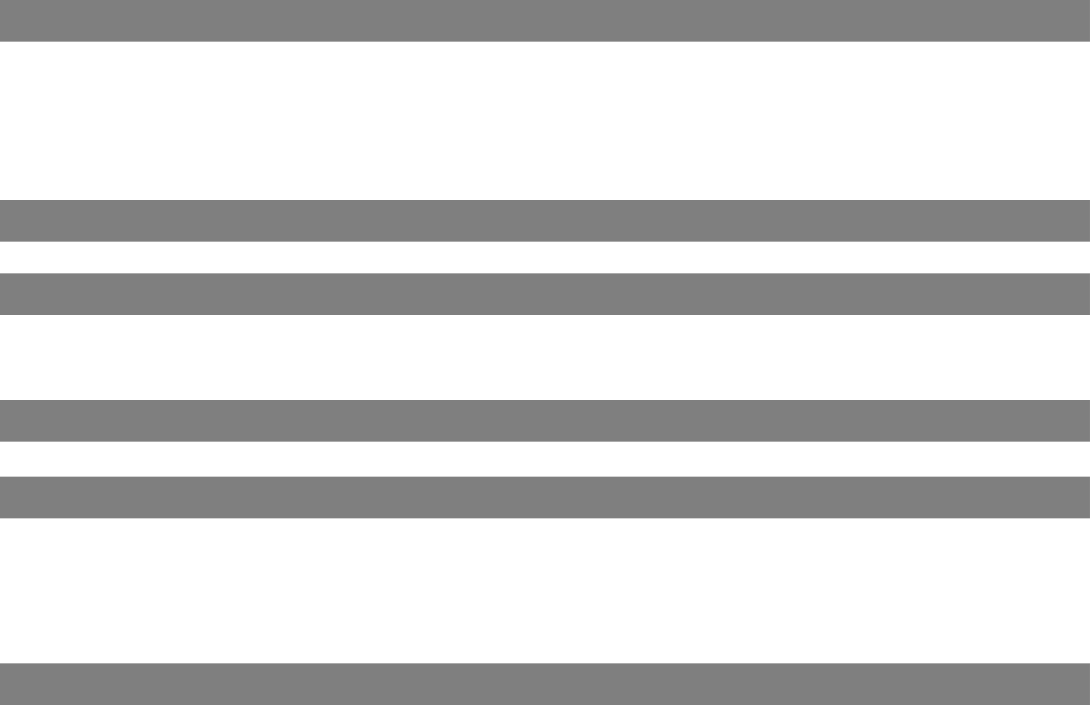 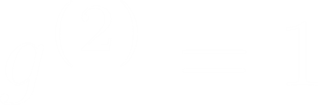 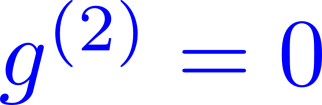 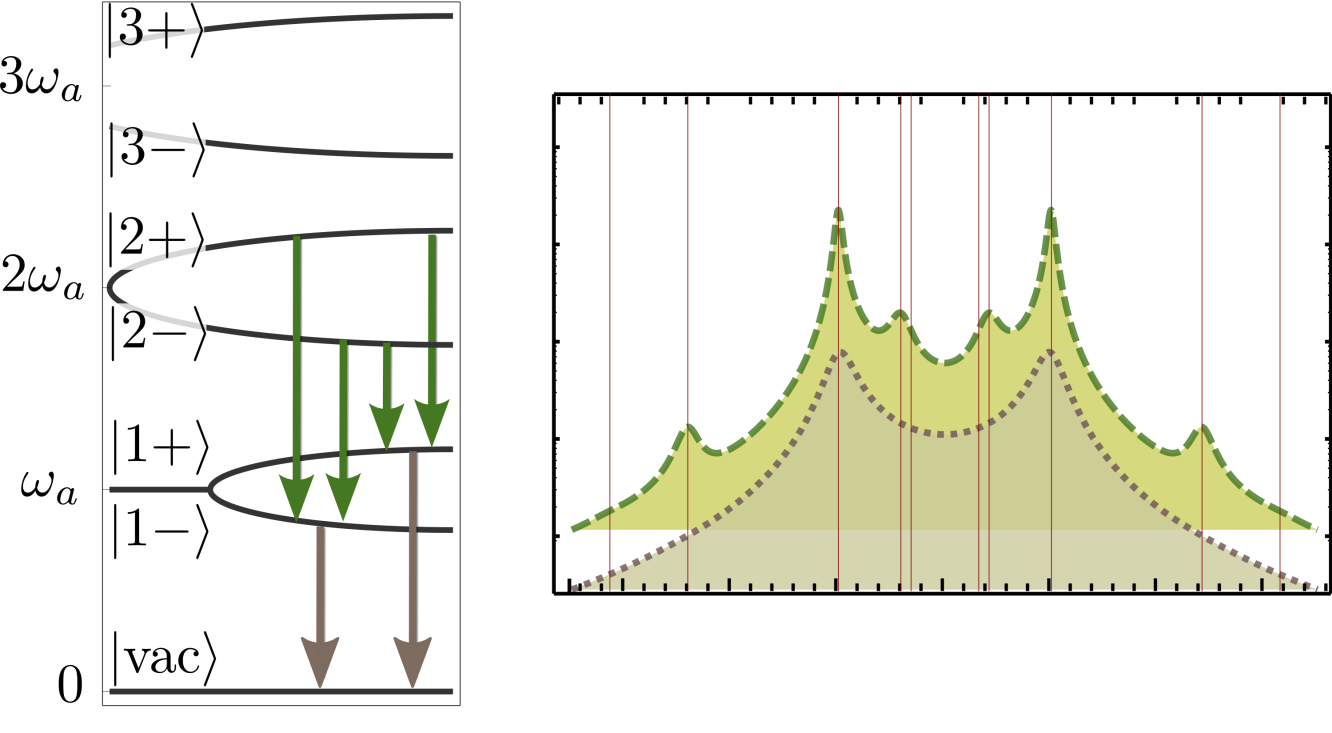 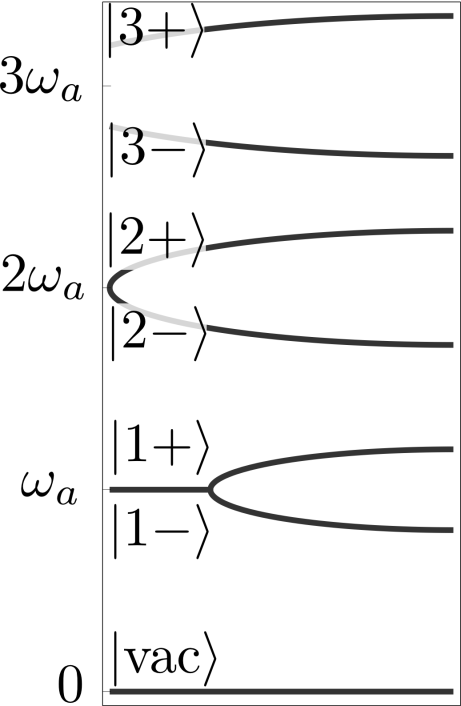 Ibid: Two-photon spectra of quantum emitters, A. Gonzalez-Tudela et al., New J. Phys. 15, 033036 (2013)
Two-photon correlation spectrum of the Jaynes-Cummings model
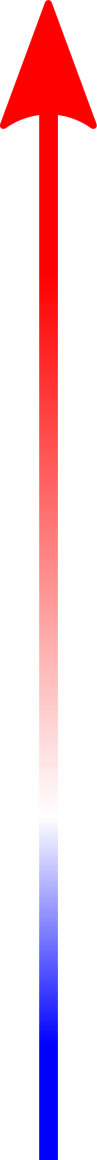 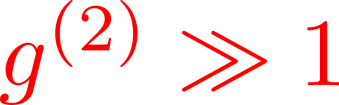 Ideal
   detector
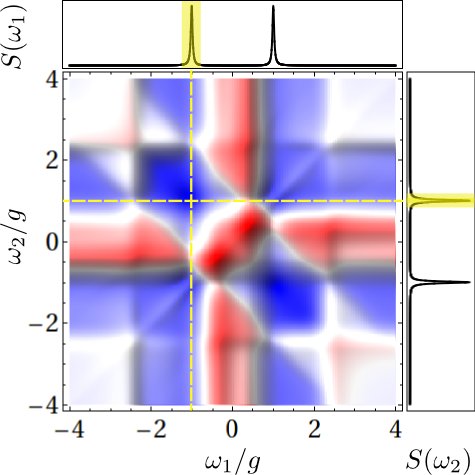 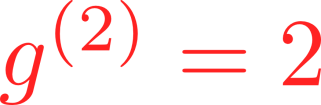 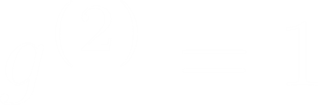 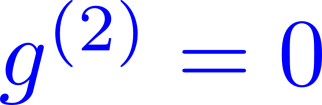 Filter linewidth
mandatory
Ibid: Two-photon spectra of quantum emitters, A. Gonzalez-Tudela et al., New J. Phys. 15, 033036 (2013)
Two-photon correlation spectrum of the Jaynes-Cummings model
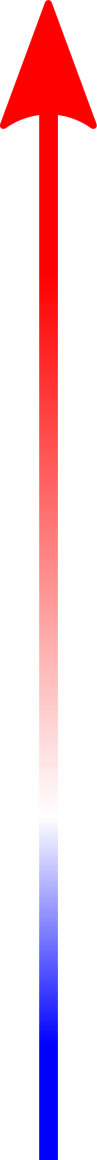 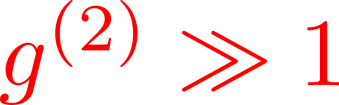 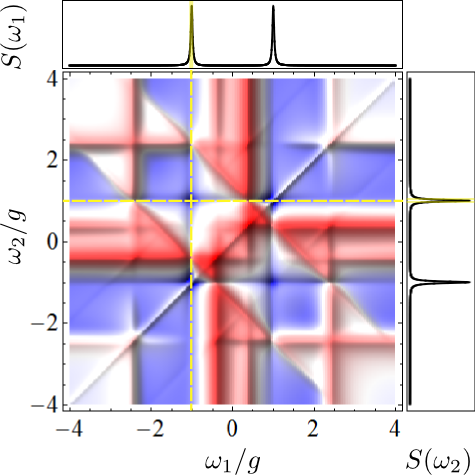 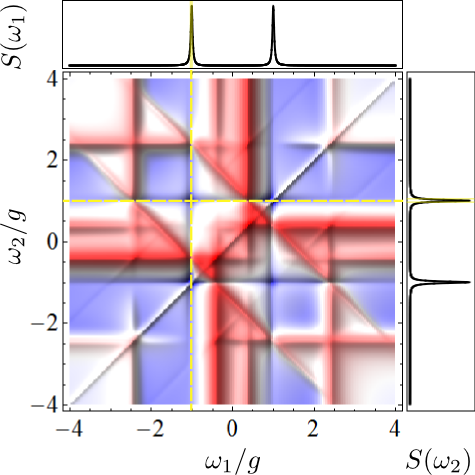 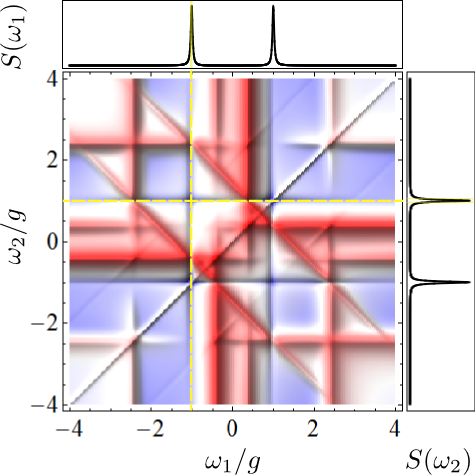 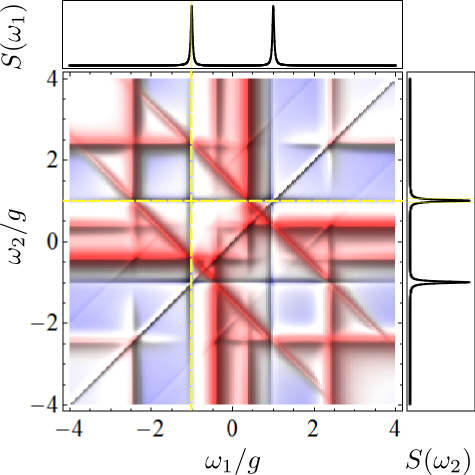 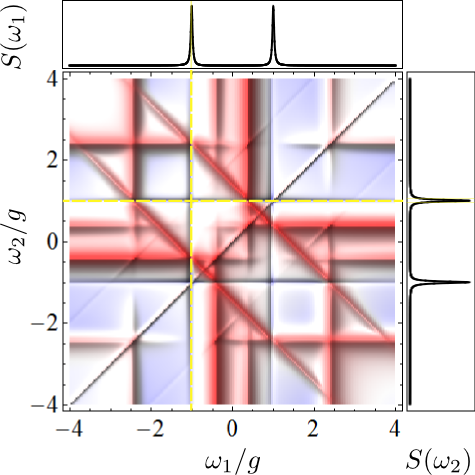 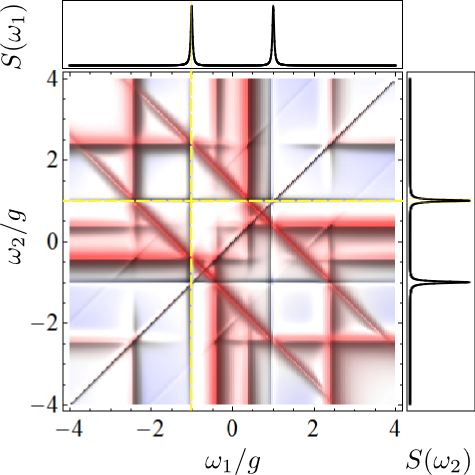 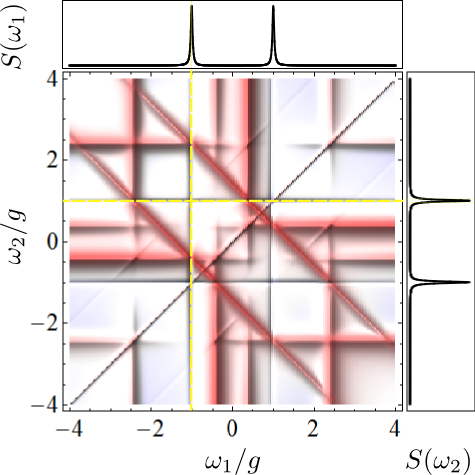 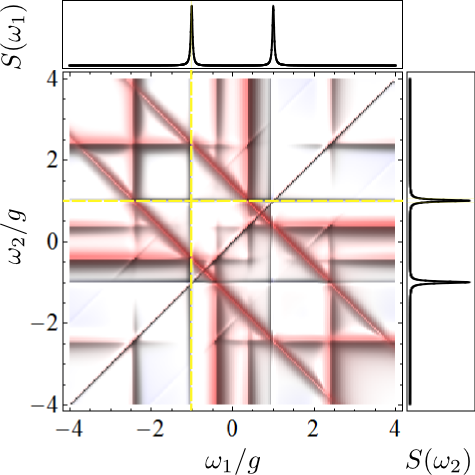 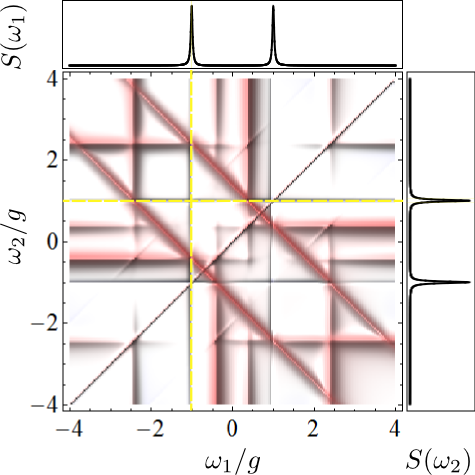 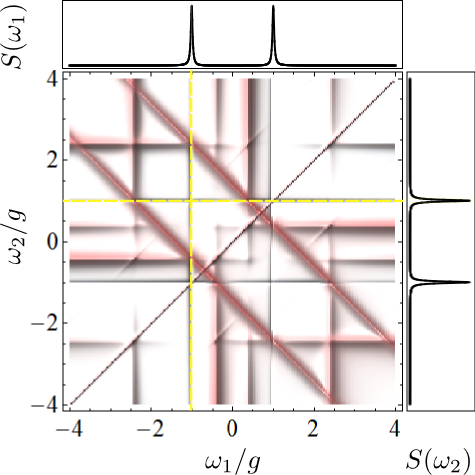 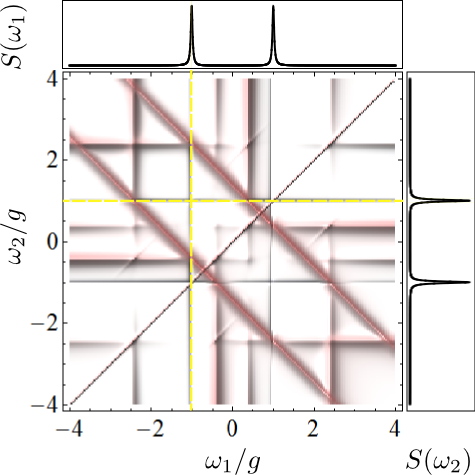 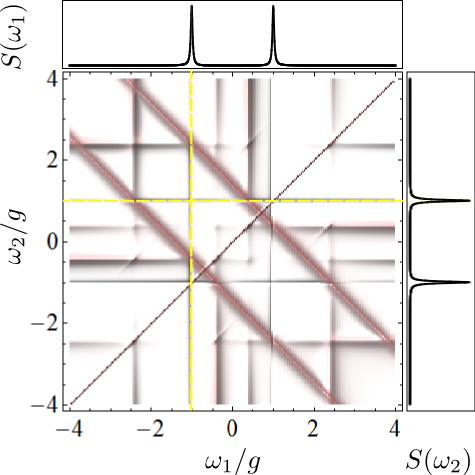 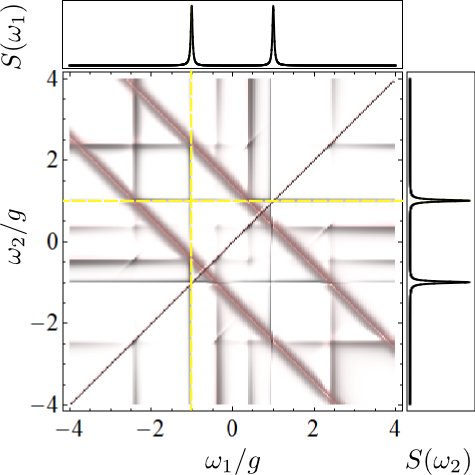 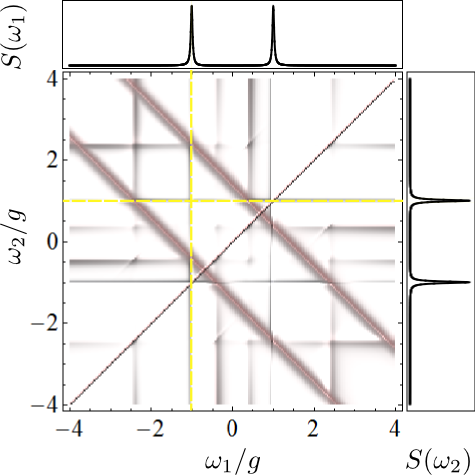 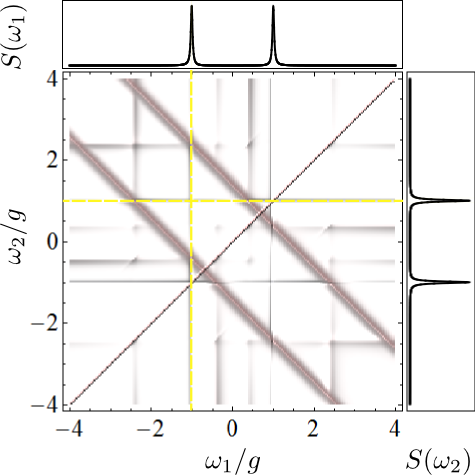 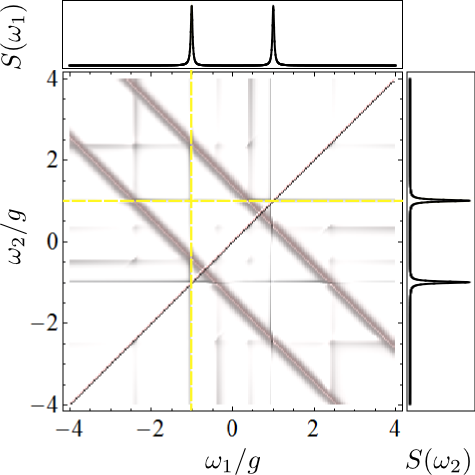 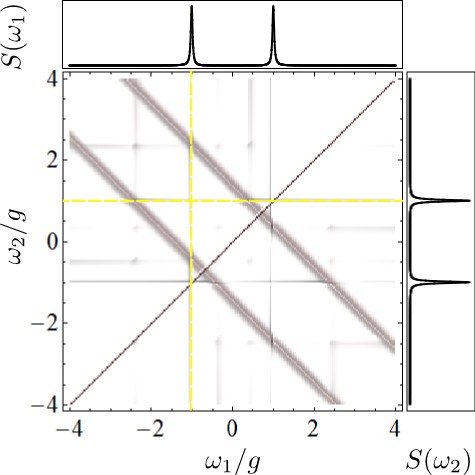 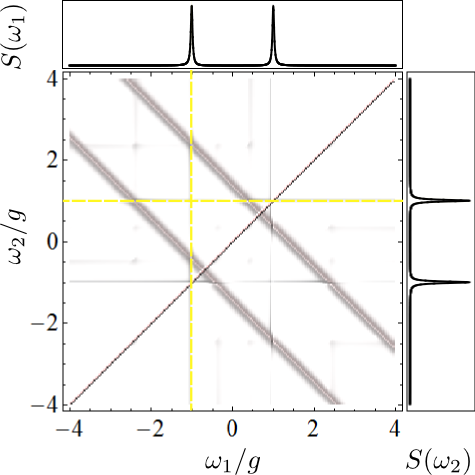 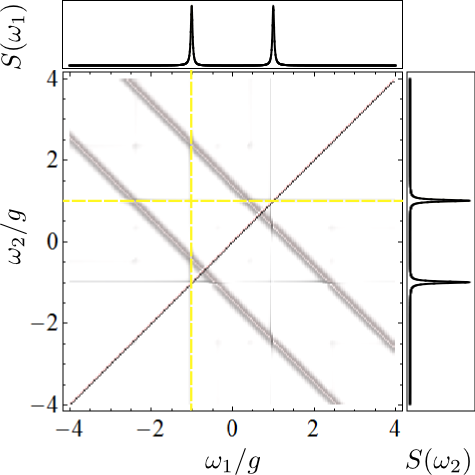 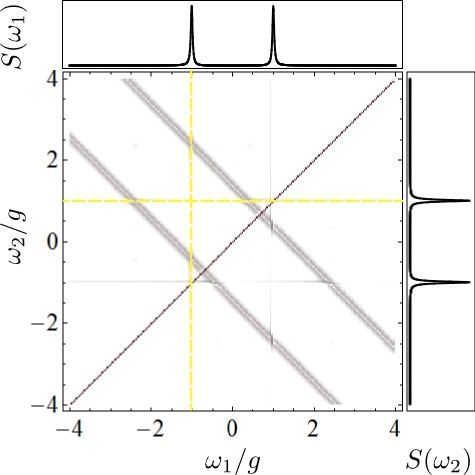 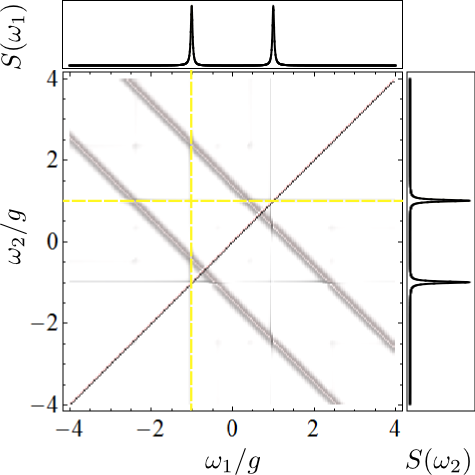 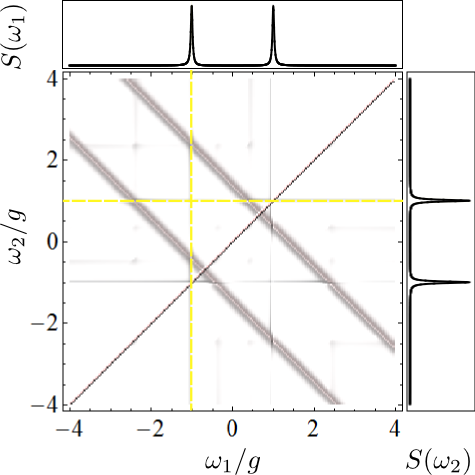 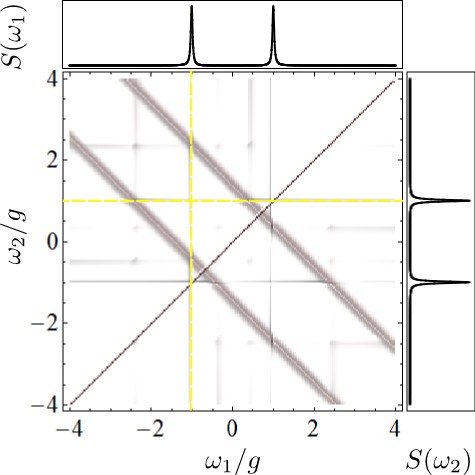 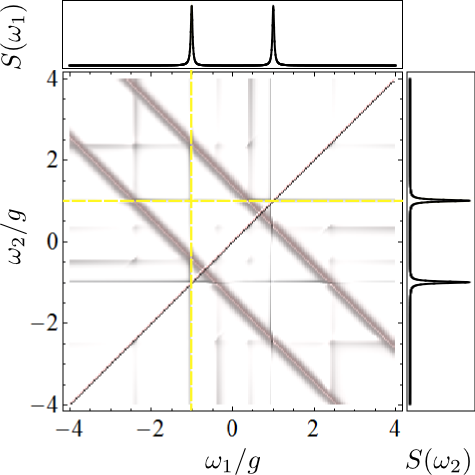 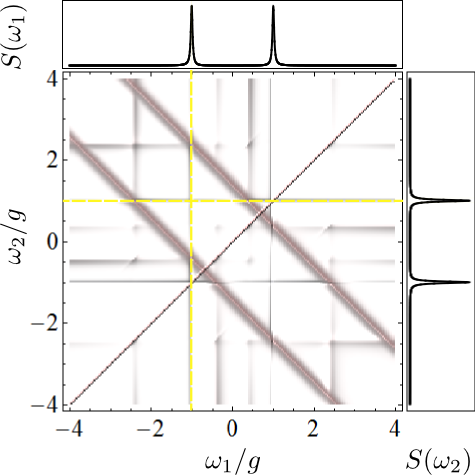 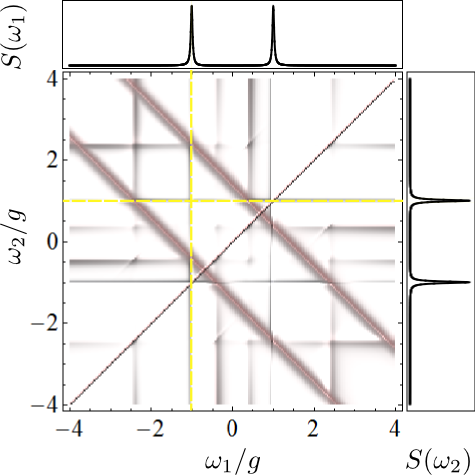 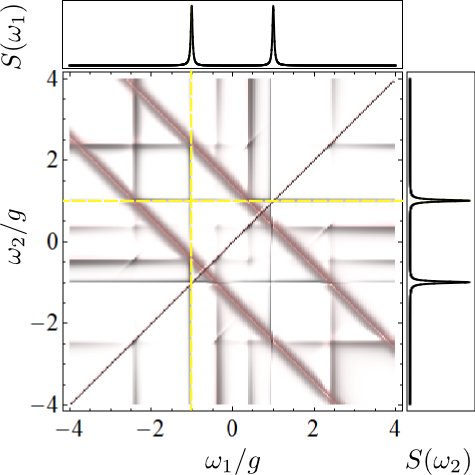 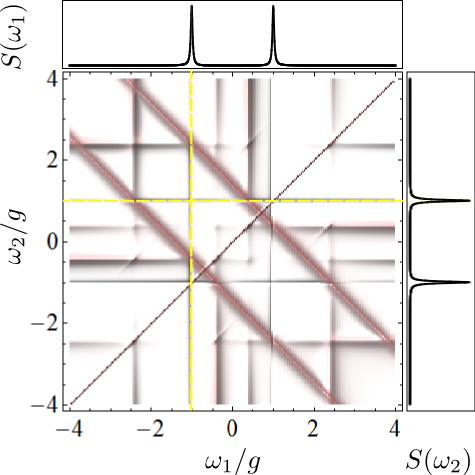 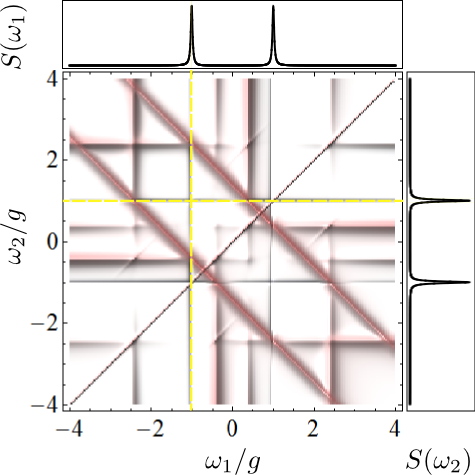 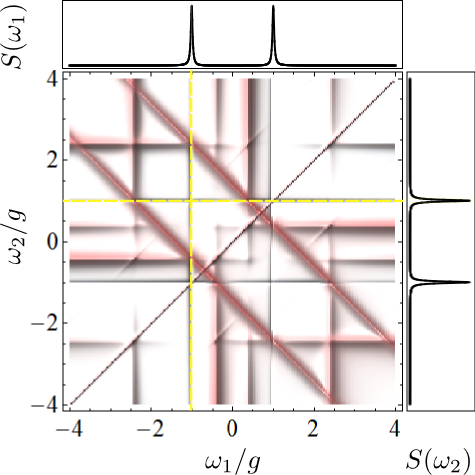 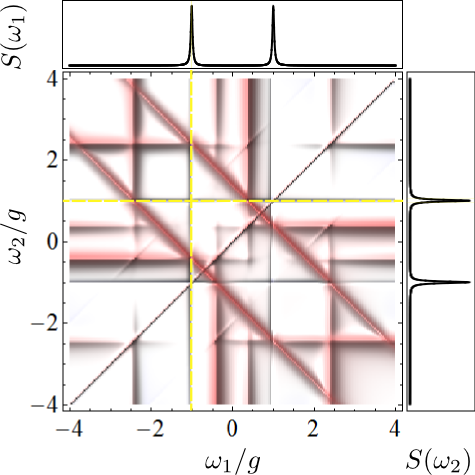 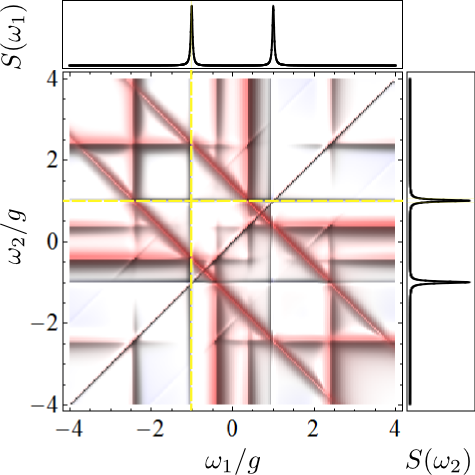 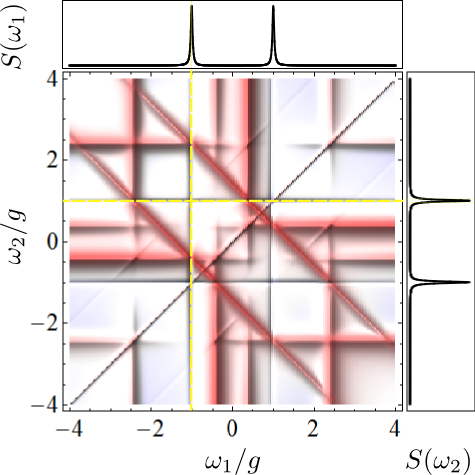 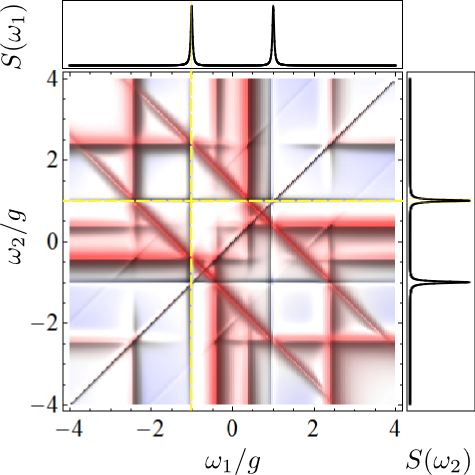 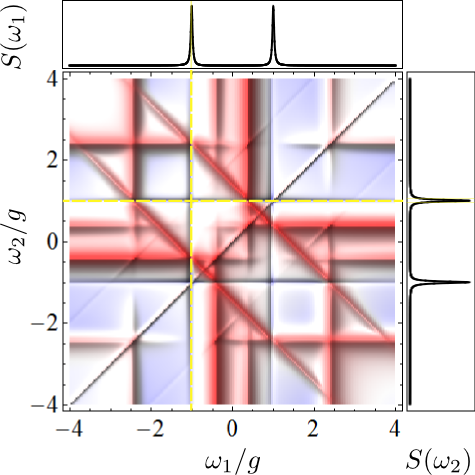 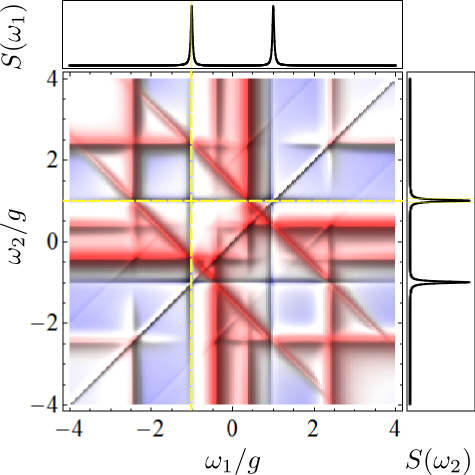 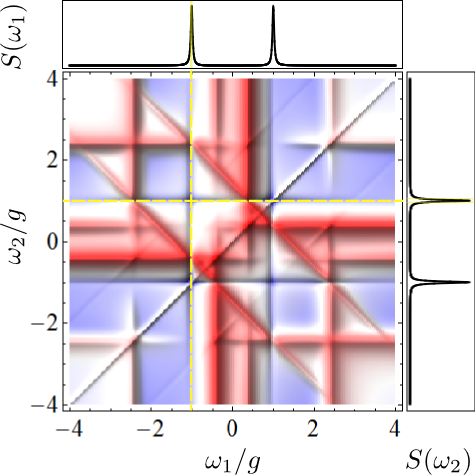 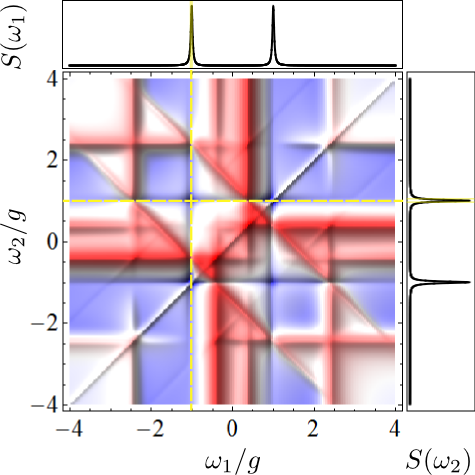 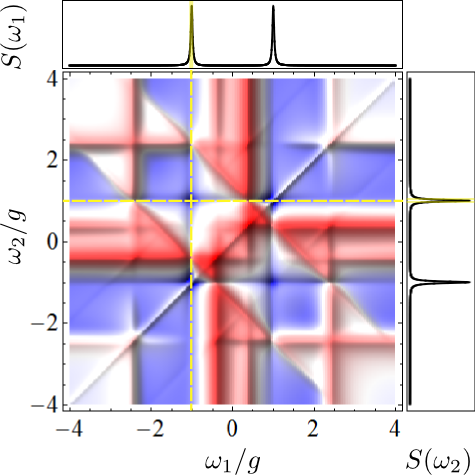 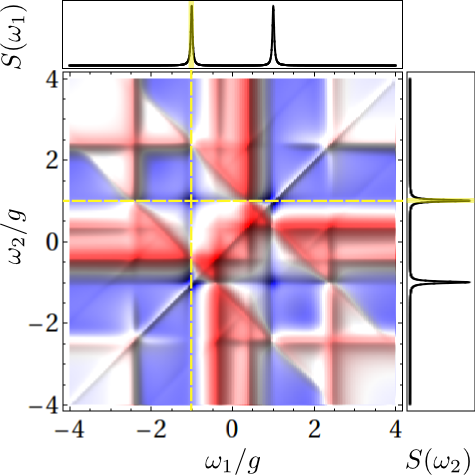 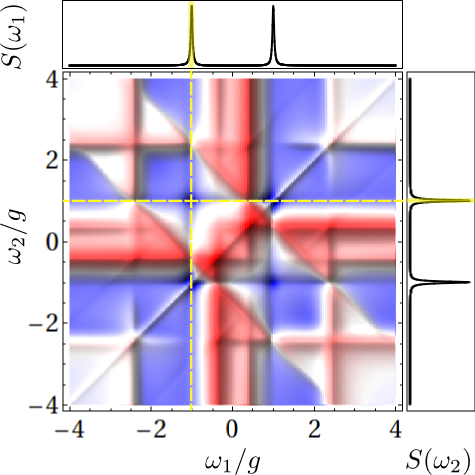 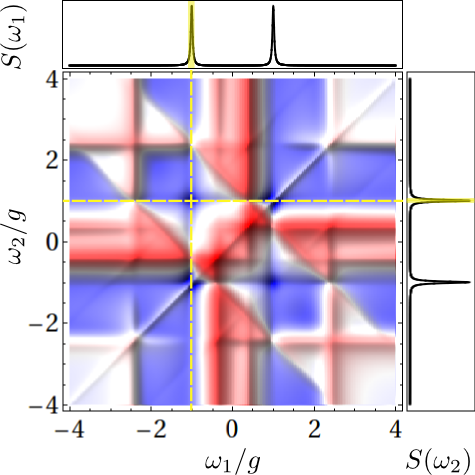 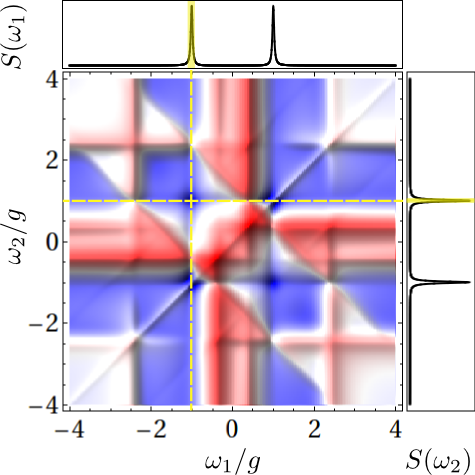 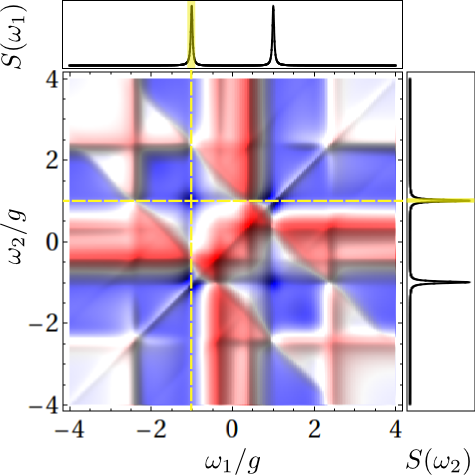 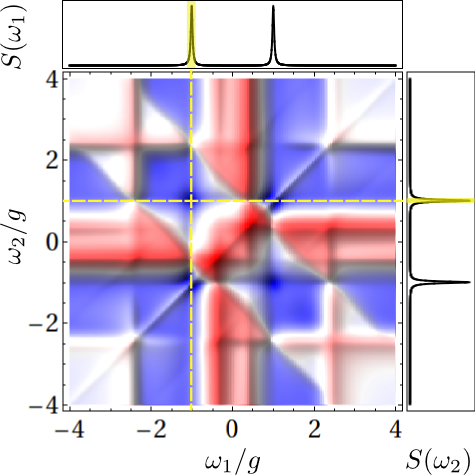 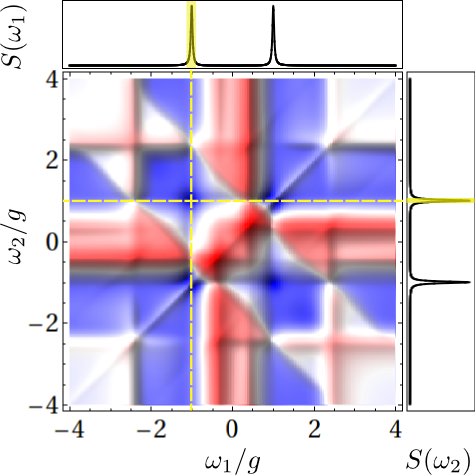 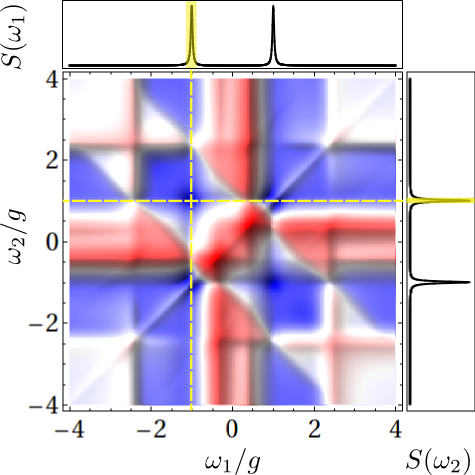 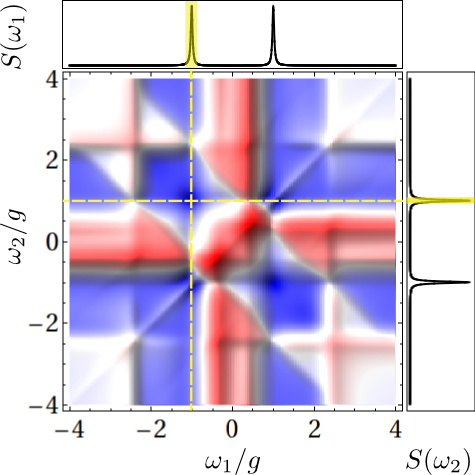 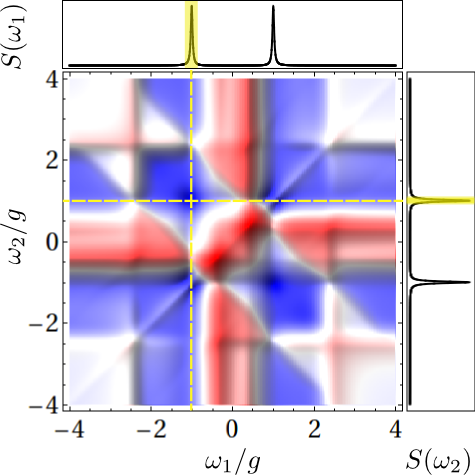 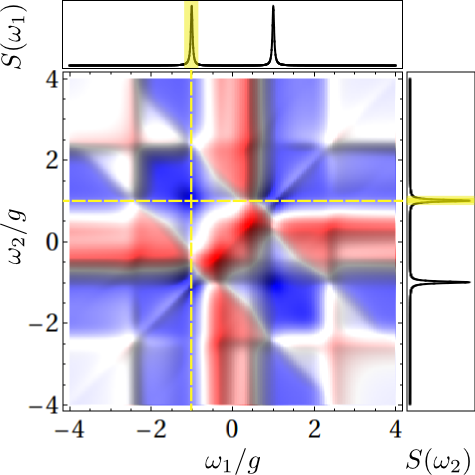 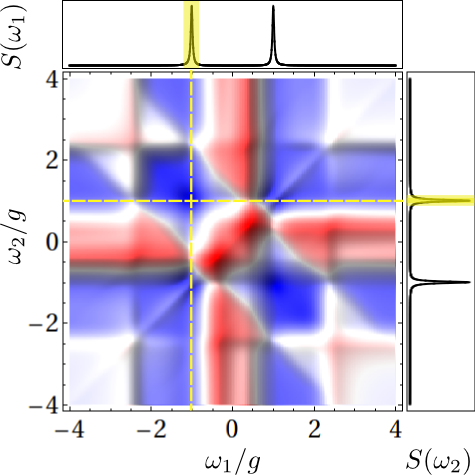 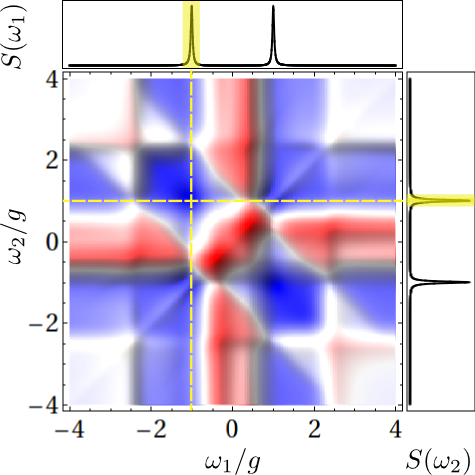 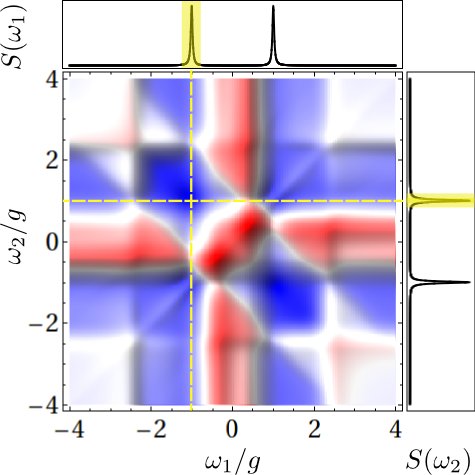 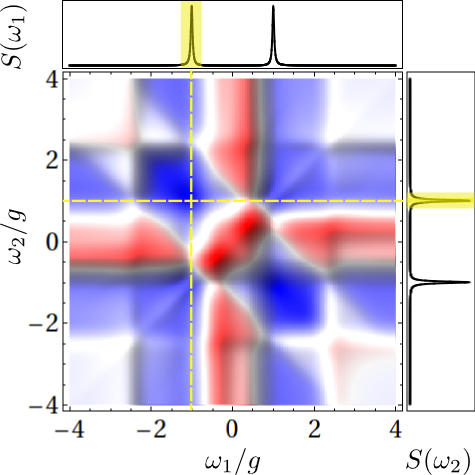 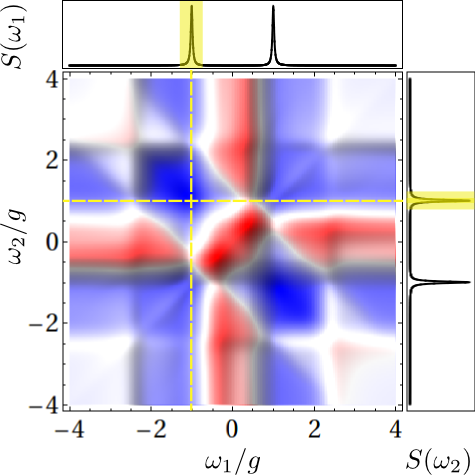 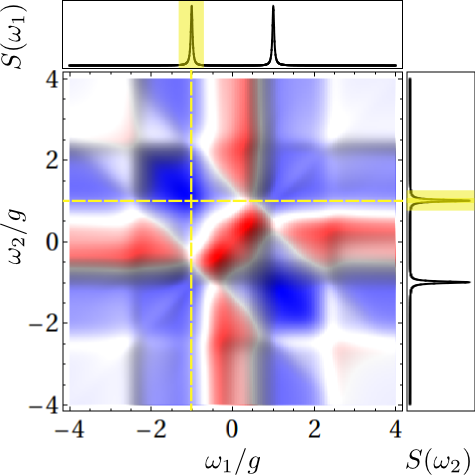 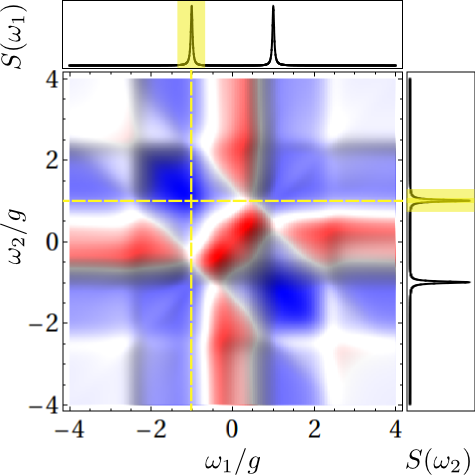 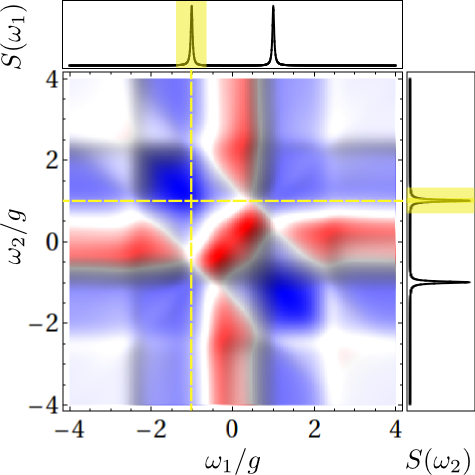 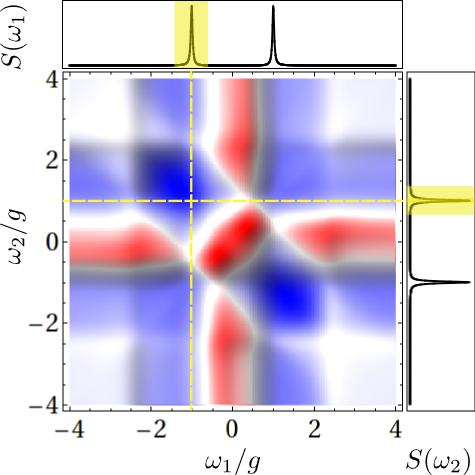 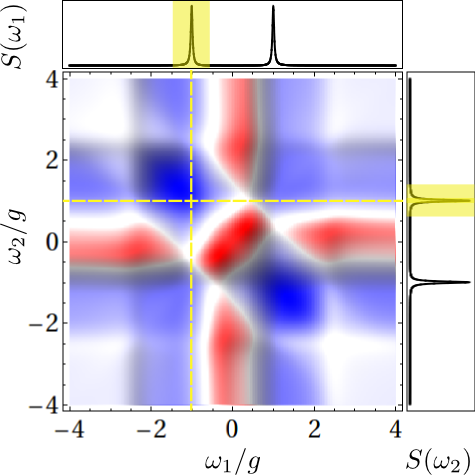 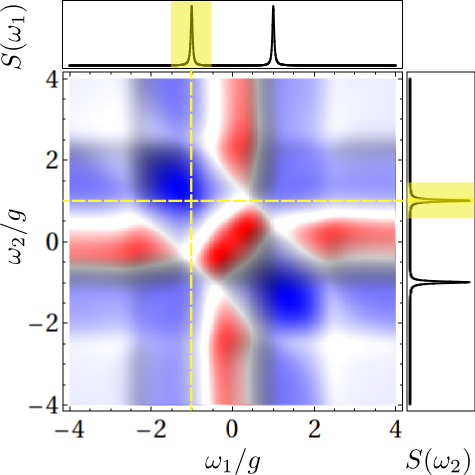 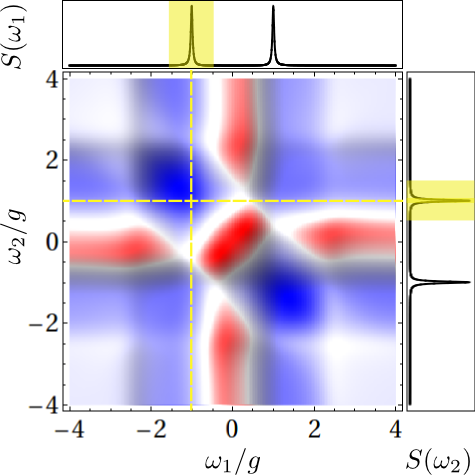 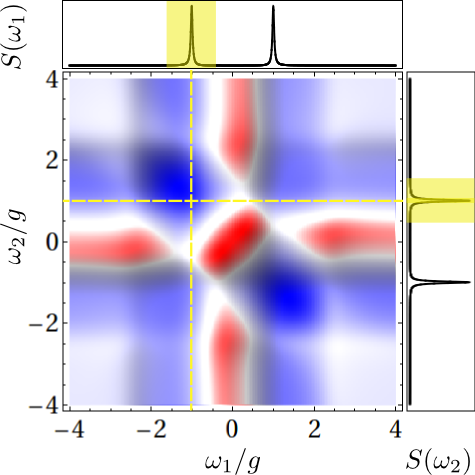 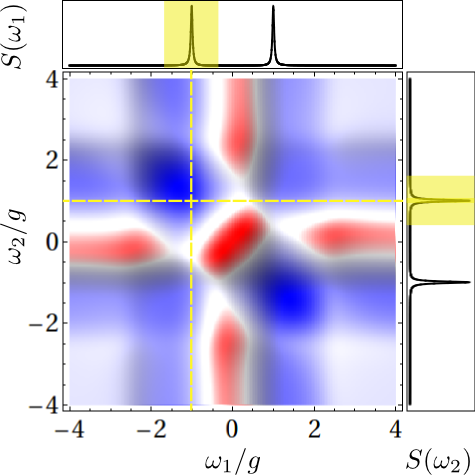 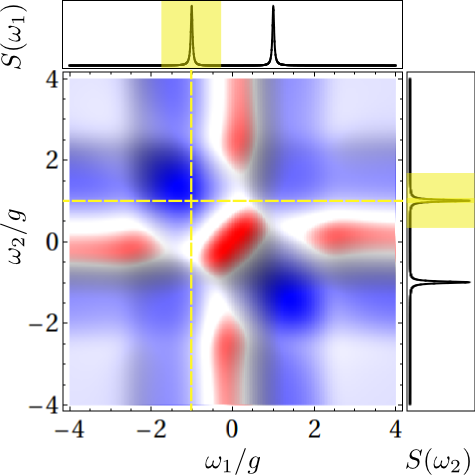 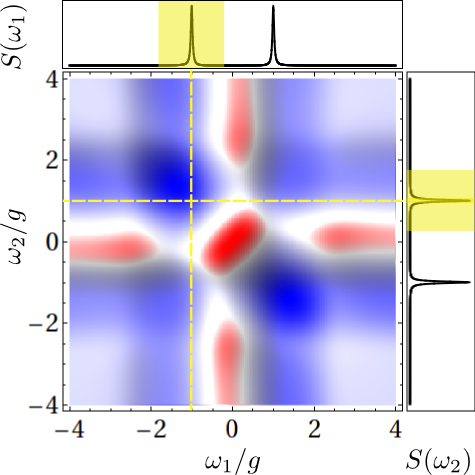 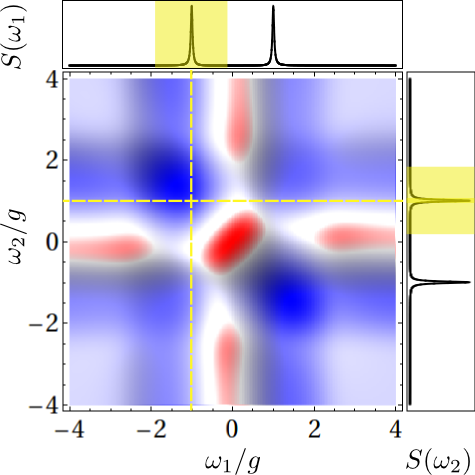 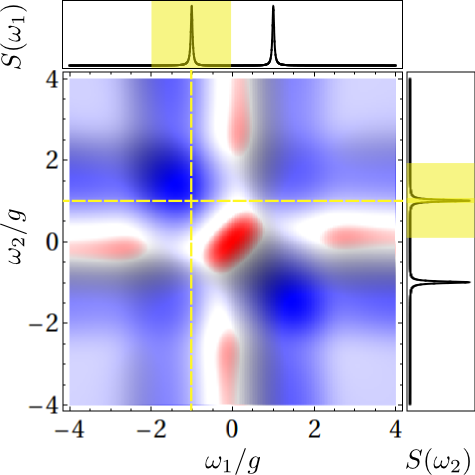 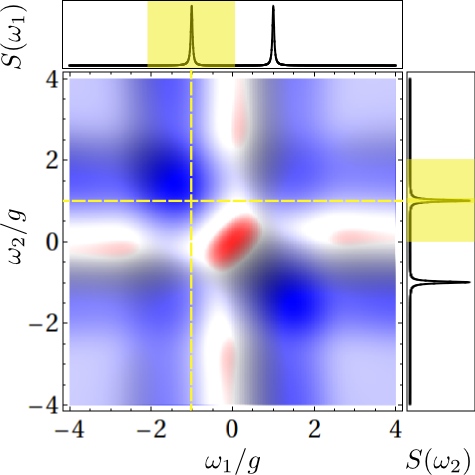 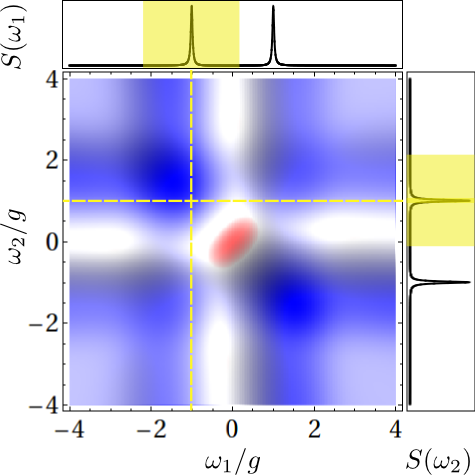 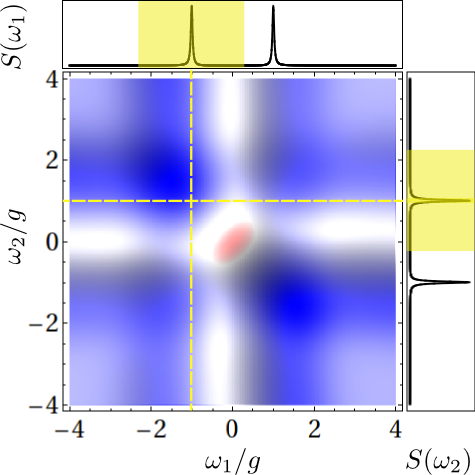 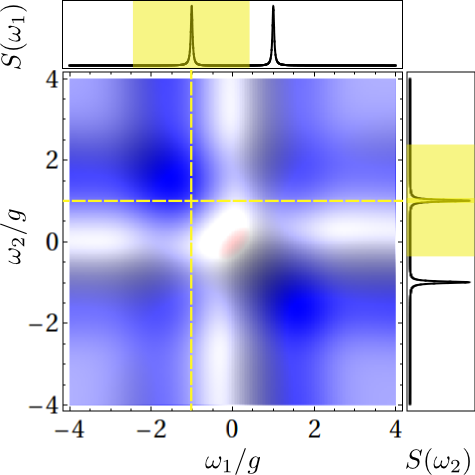 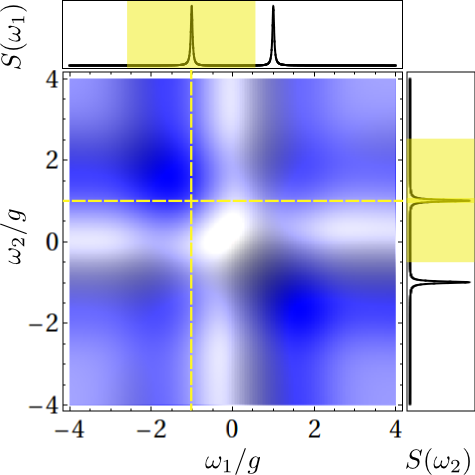 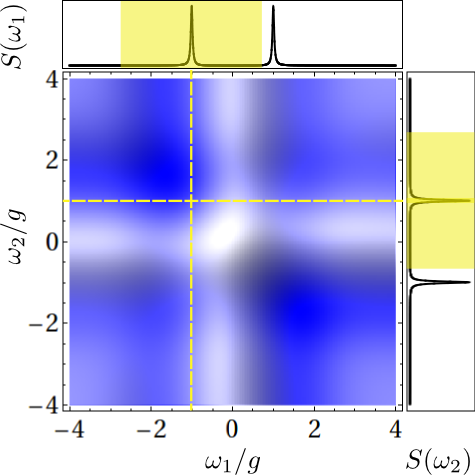 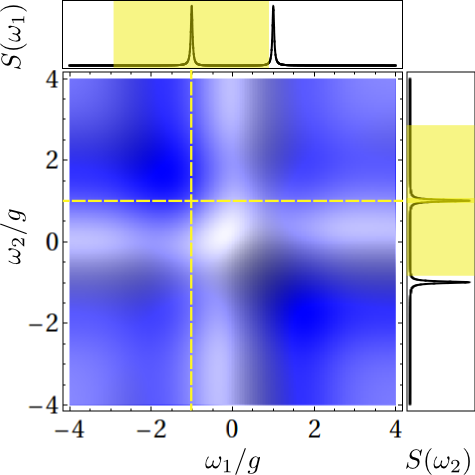 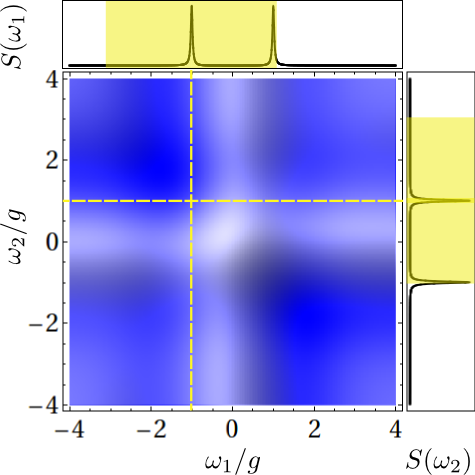 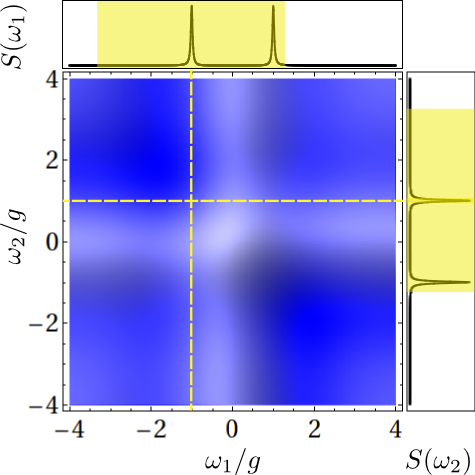 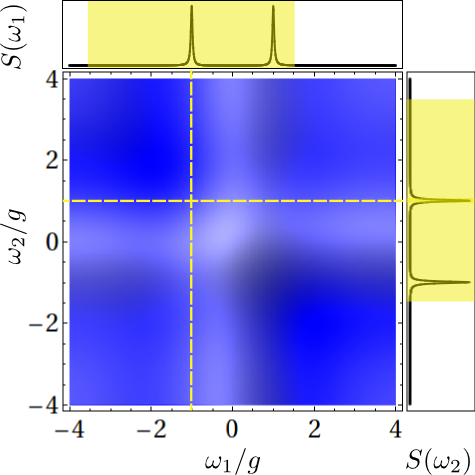 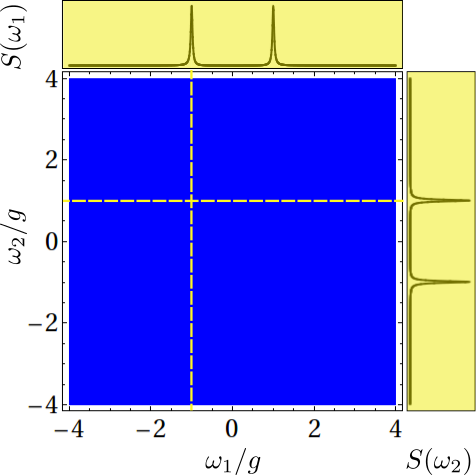 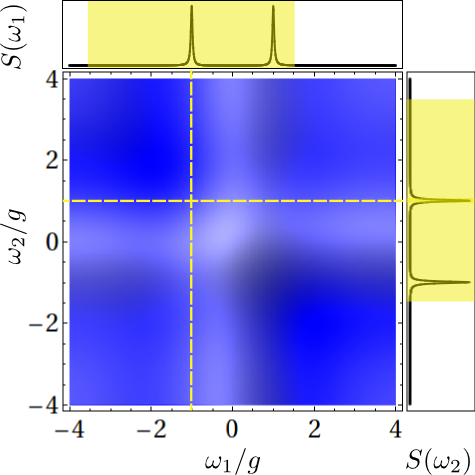 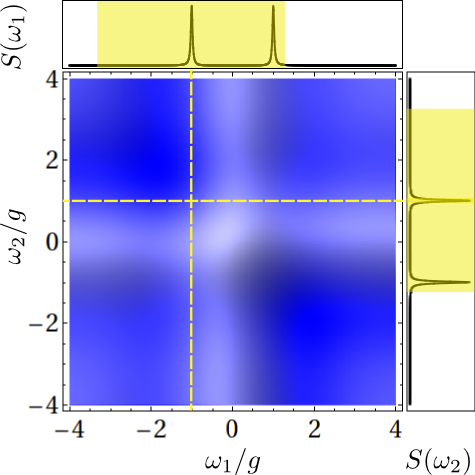 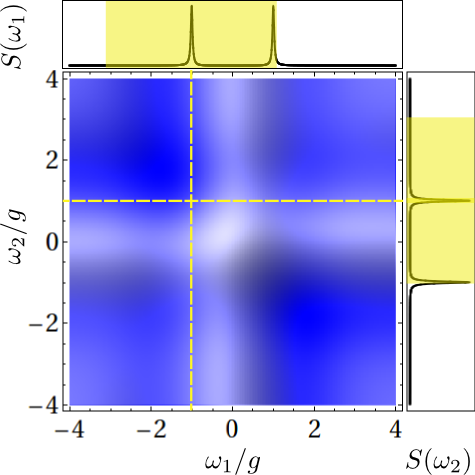 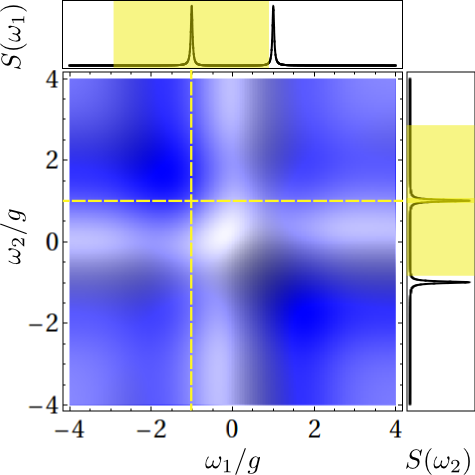 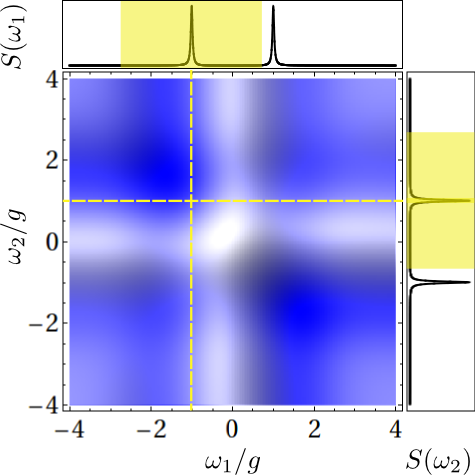 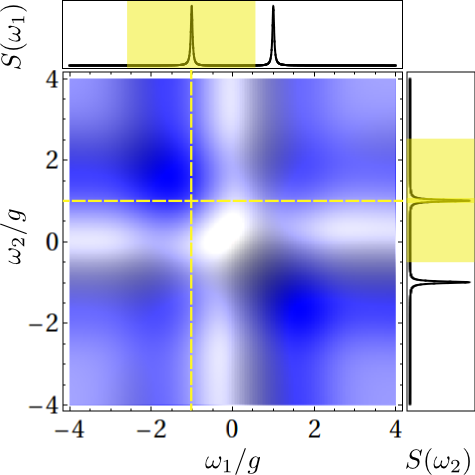 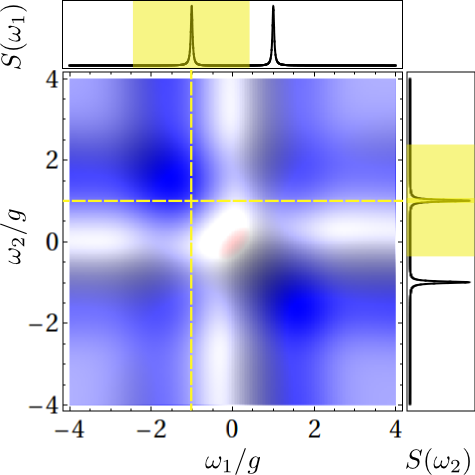 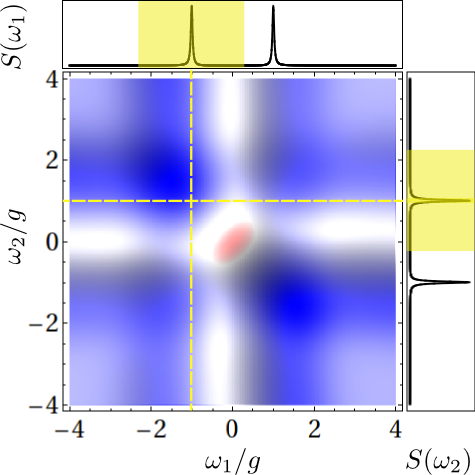 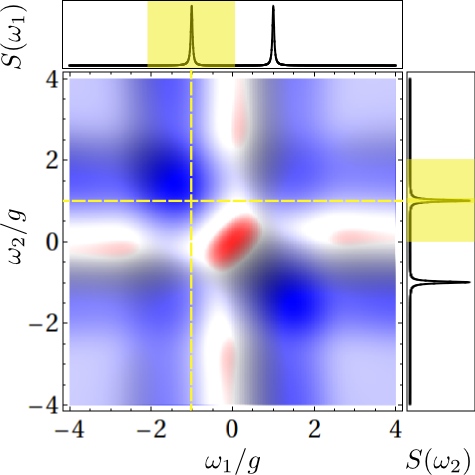 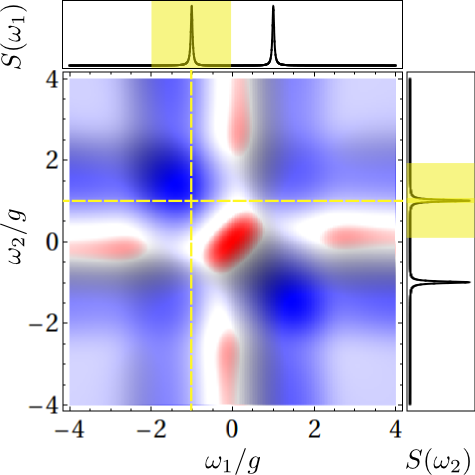 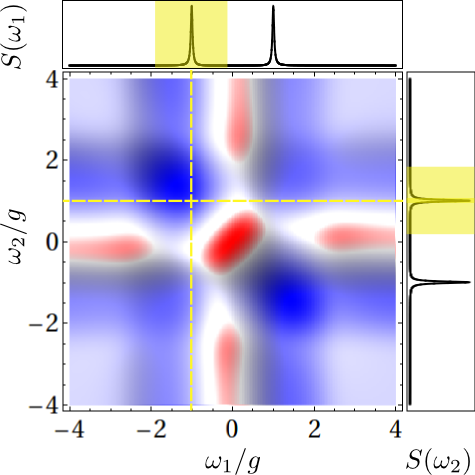 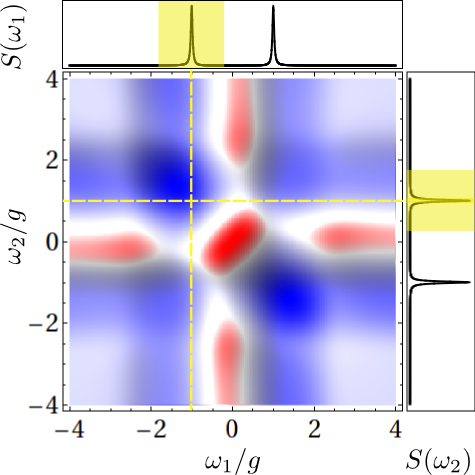 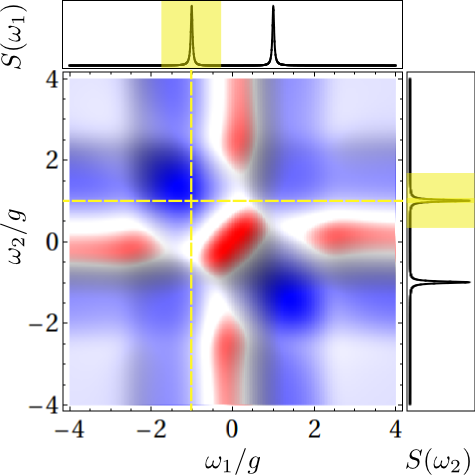 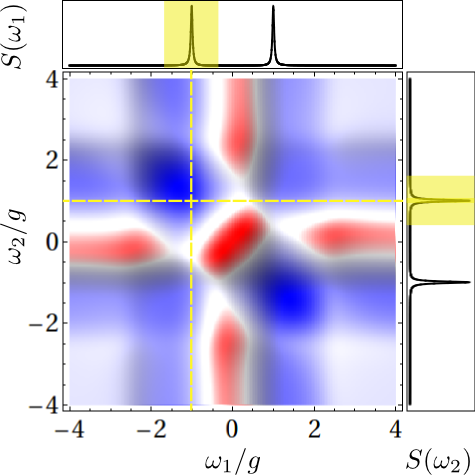 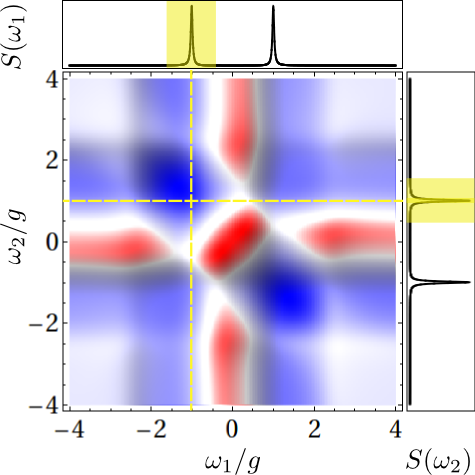 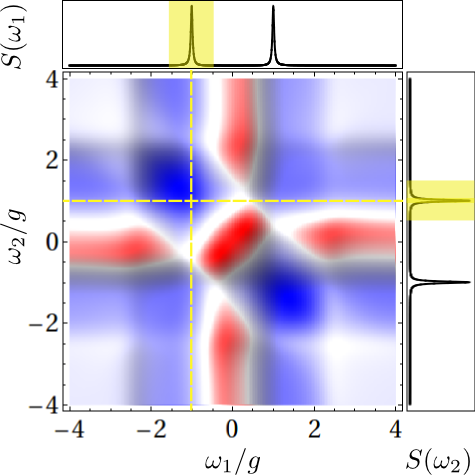 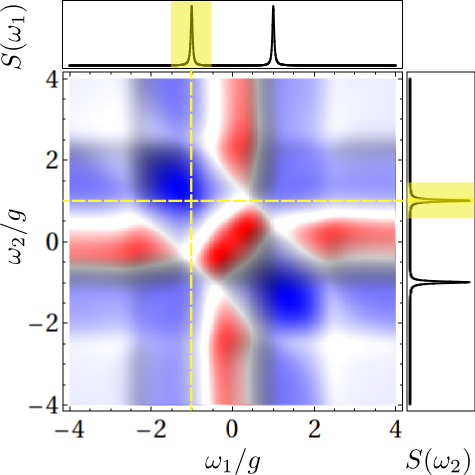 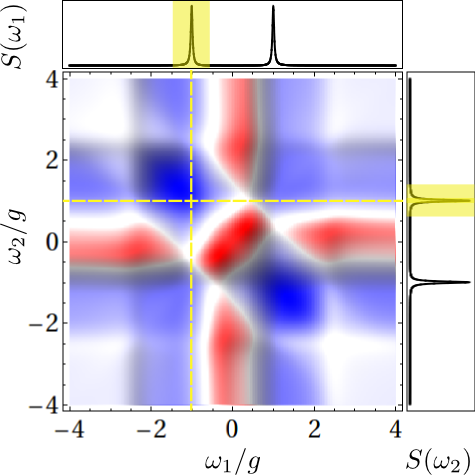 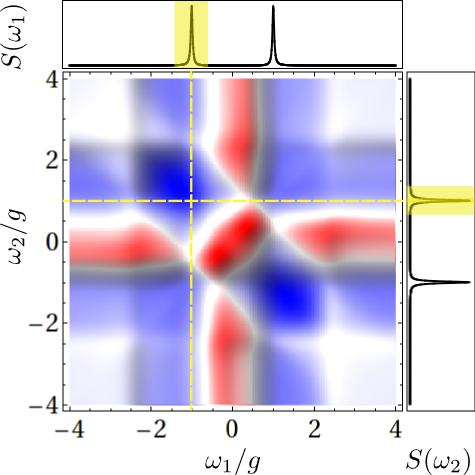 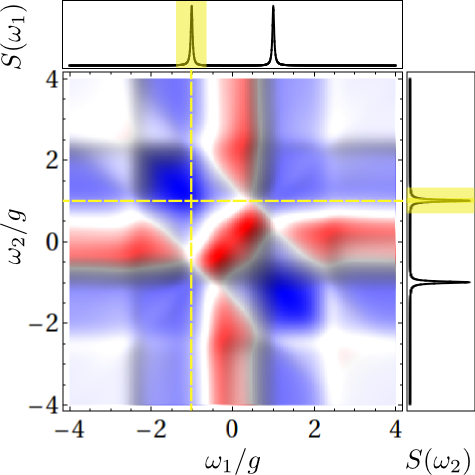 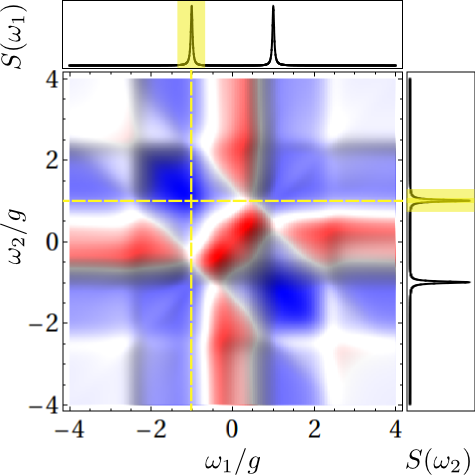 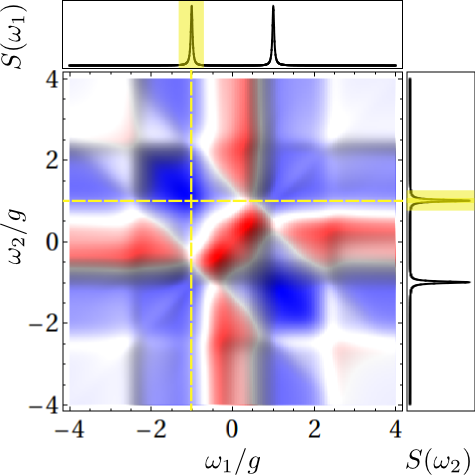 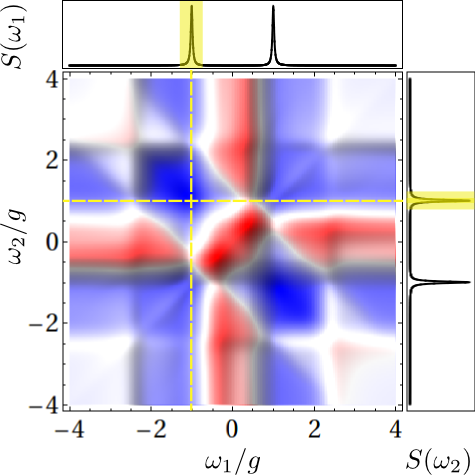 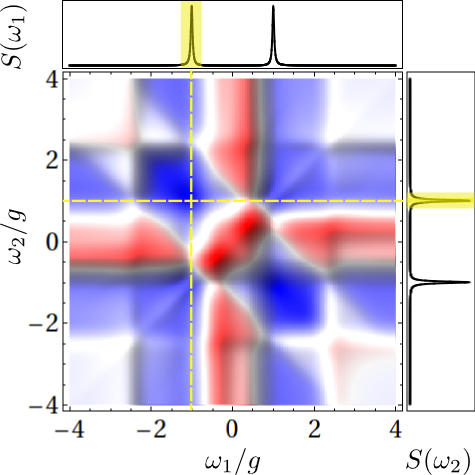 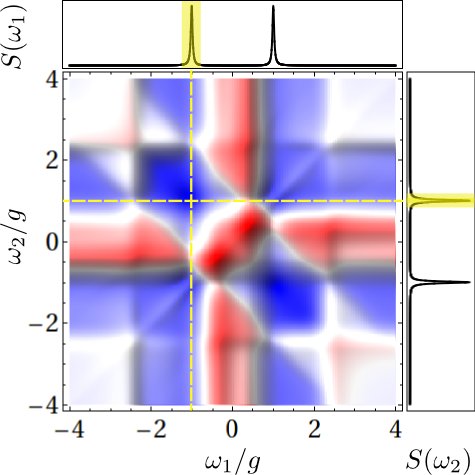 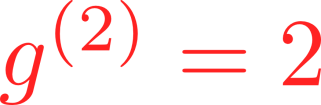 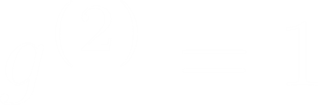 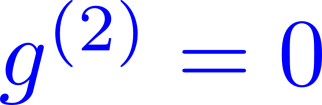 Ibid: Two-photon spectra of quantum emitters, A. Gonzalez-Tudela et al., New J. Phys. 15, 033036 (2013)
Three-photon correlation spectrum of the Jaynes-Cummings model
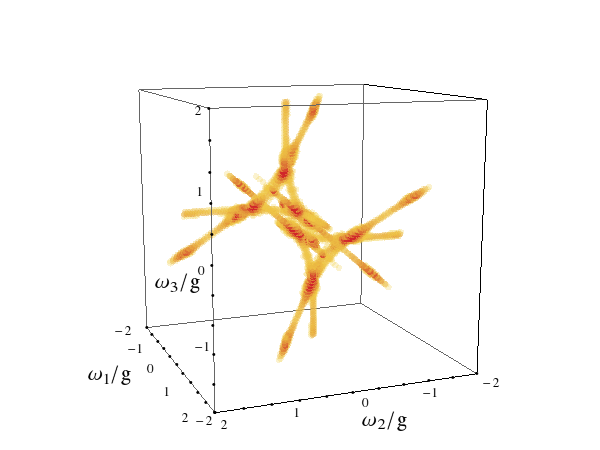 Back to the Mollow triplet
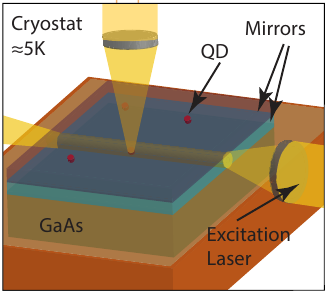 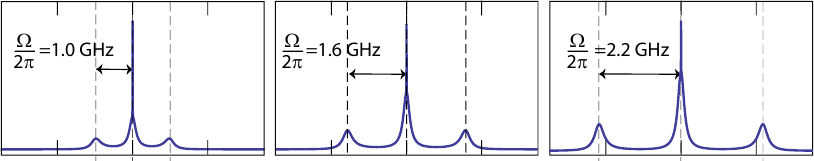 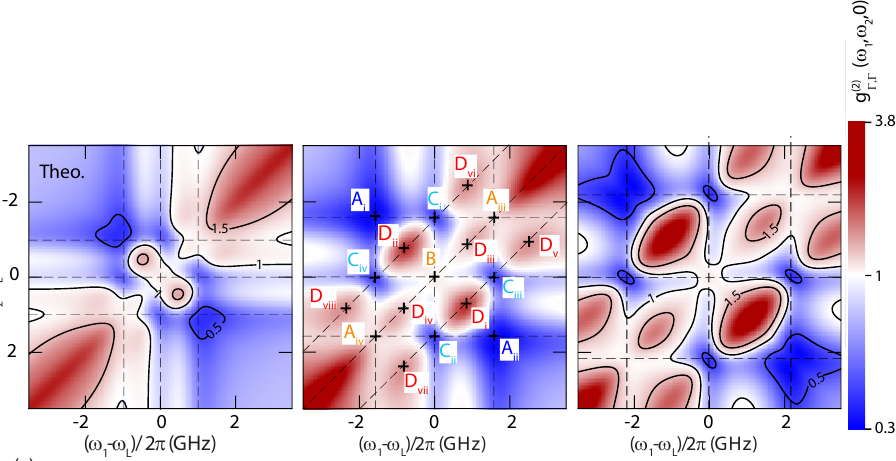 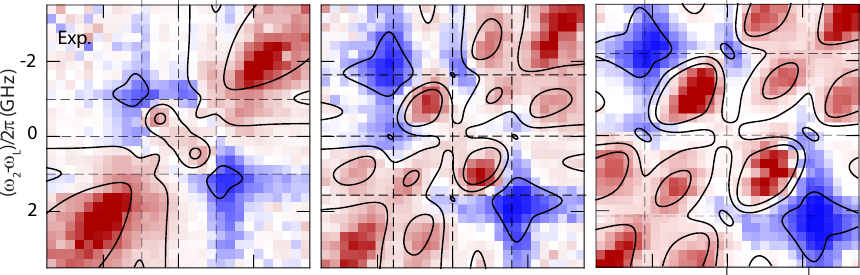 Andreas Muller’s group, University of South Florida
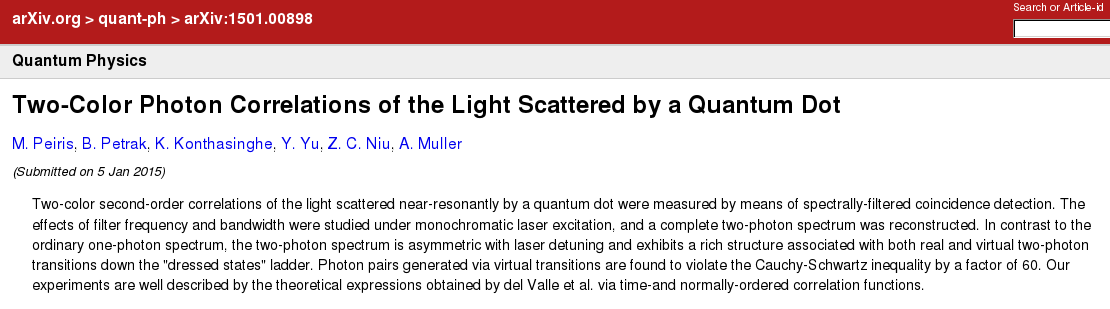 Simpler is not duller: the Boson form factor
CCD detector
Microcavity
Oscillatory
field
Photocathode
Grating
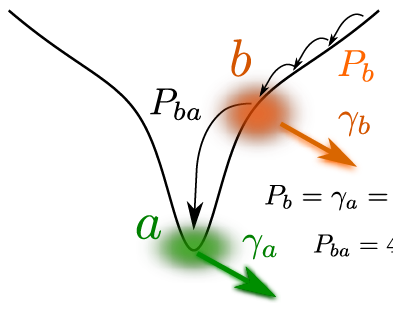 Theory meets experiment
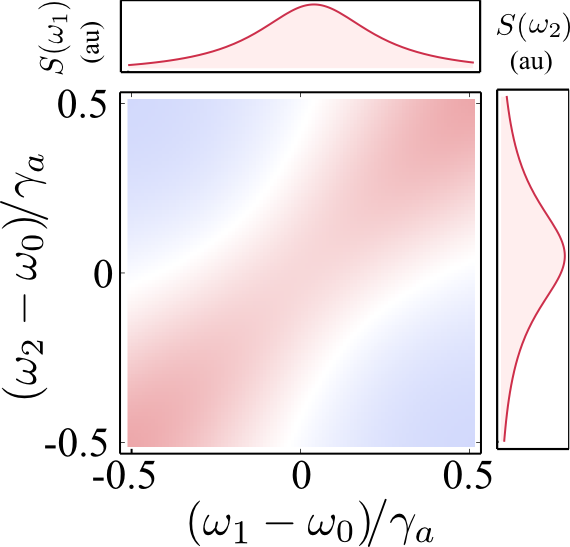 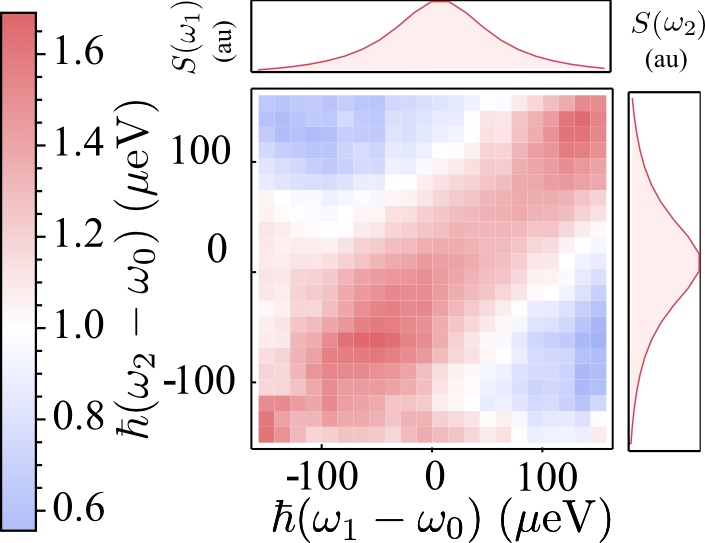 Frequency- and time- resolved photon correlations (experimentally, Sanvitto group in Lecce)
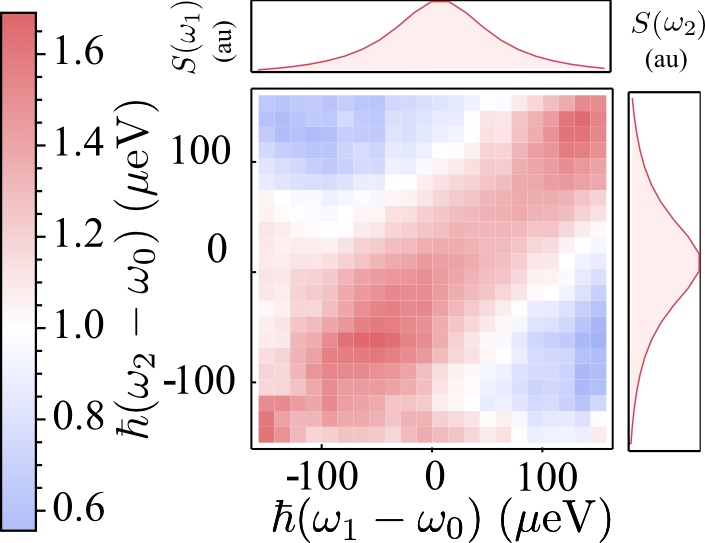 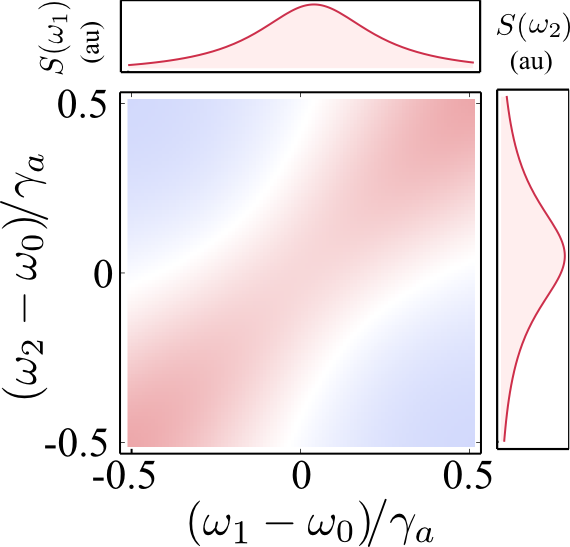 Frequency- and time- resolved photon correlations (experimentally, Sanvitto group in Lecce)
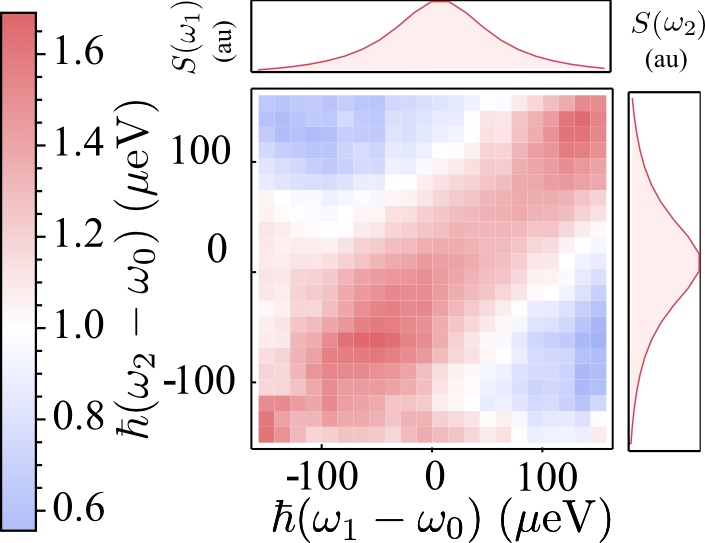 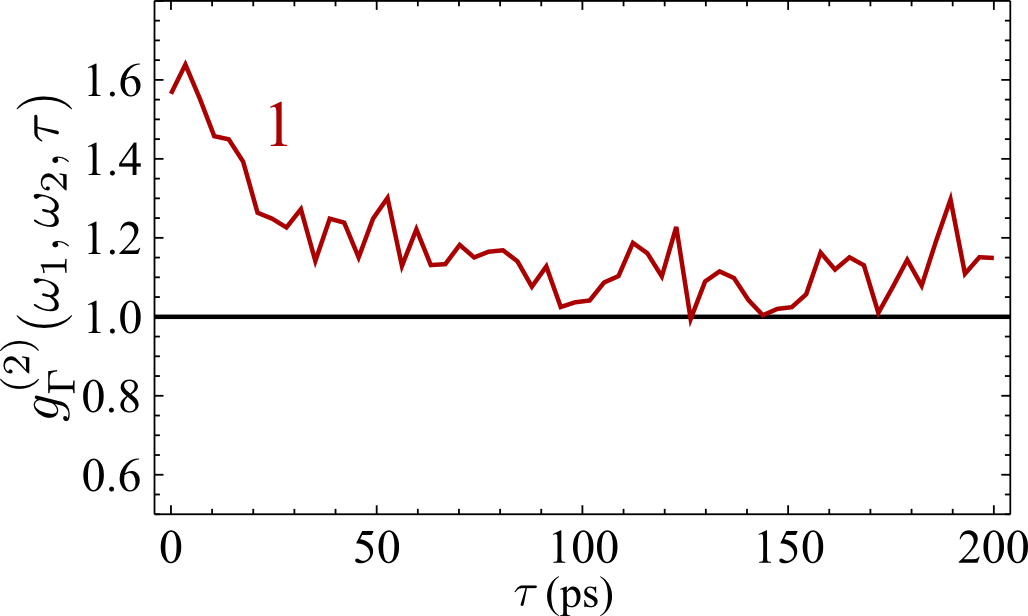 1
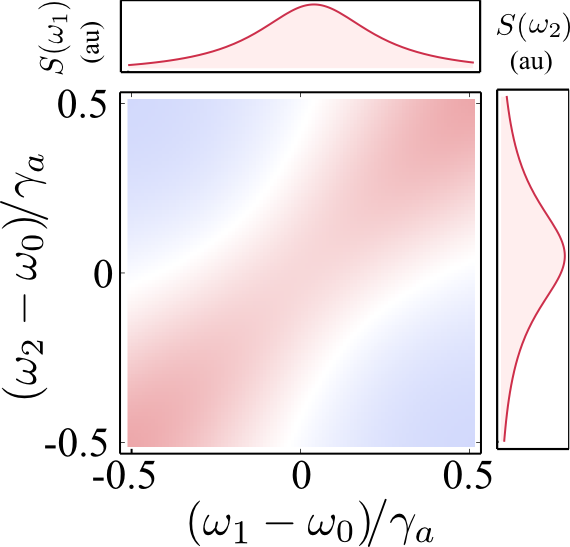 Frequency- and time- resolved photon correlations (experimentally, Sanvitto group in Lecce)
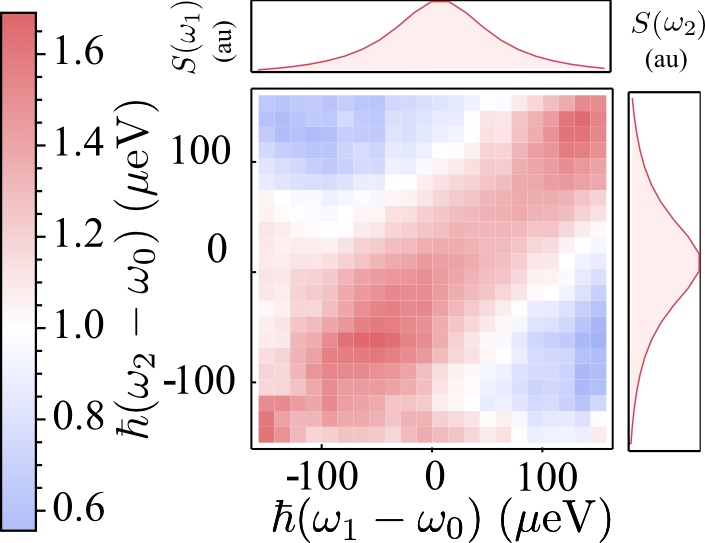 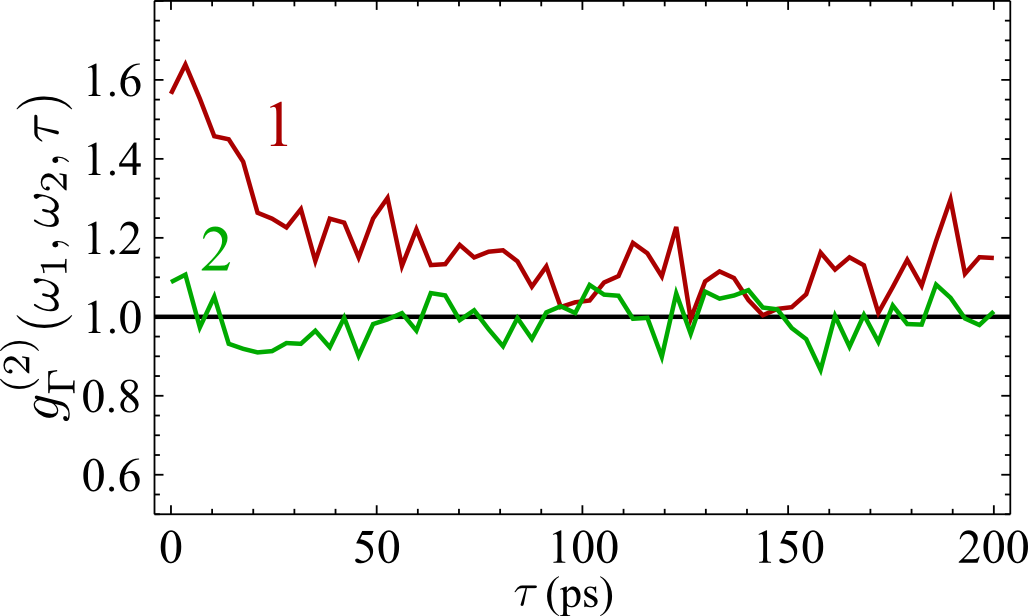 2
1
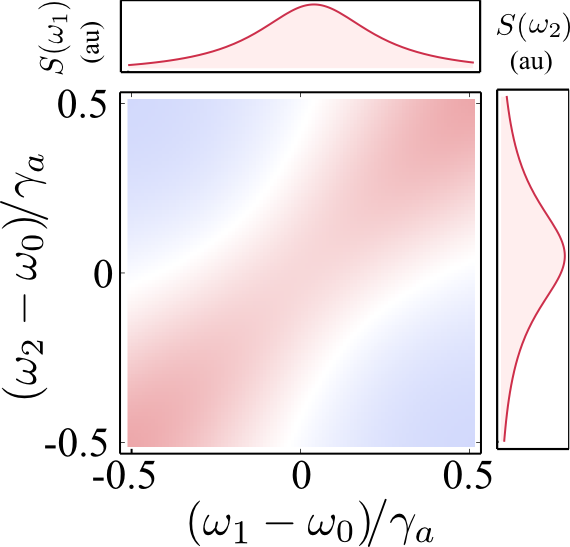 Frequency- and time- resolved photon correlations (experimentally, Sanvitto group in Lecce)
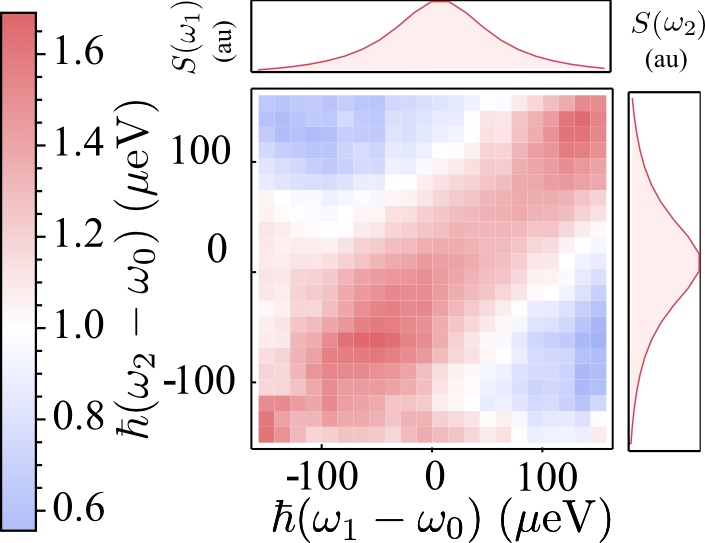 3
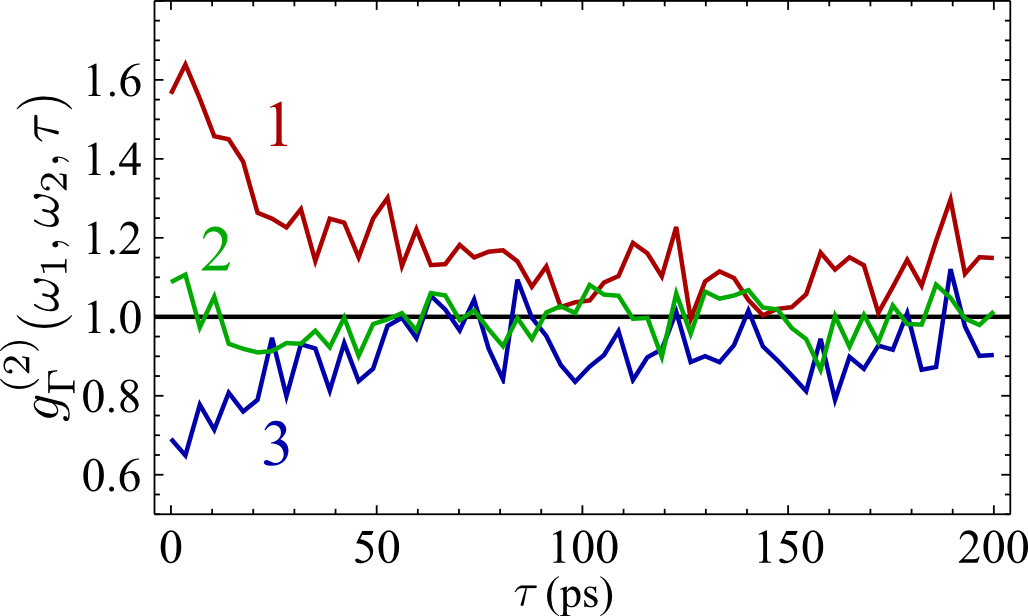 2
1
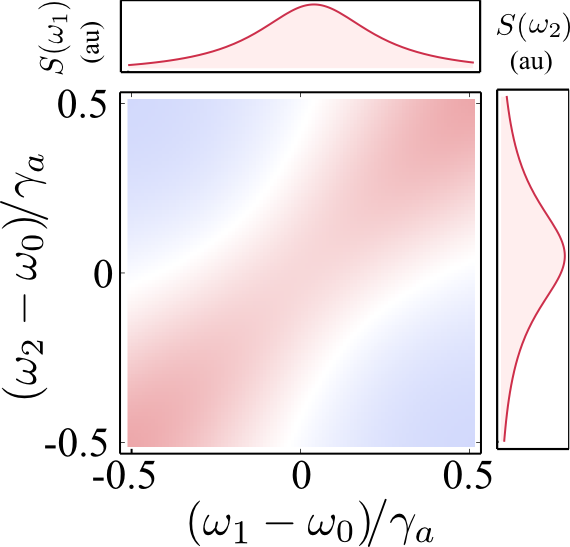 Frequency- and time- resolved photon correlations (experimentally, Sanvitto group in Lecce)
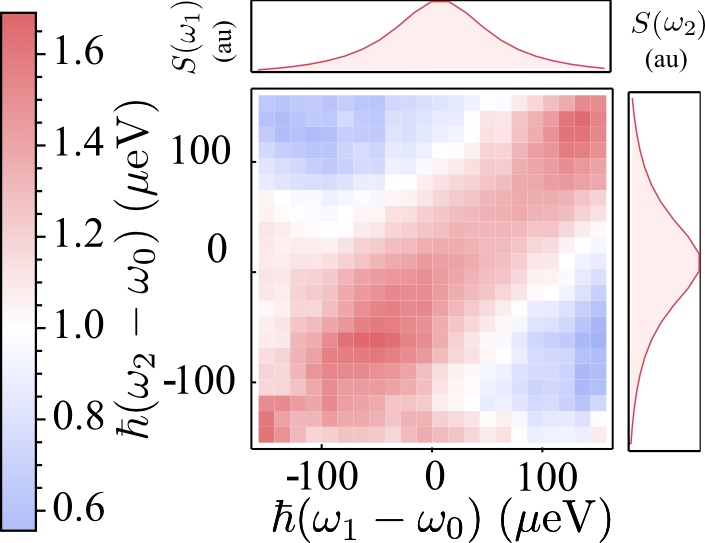 3
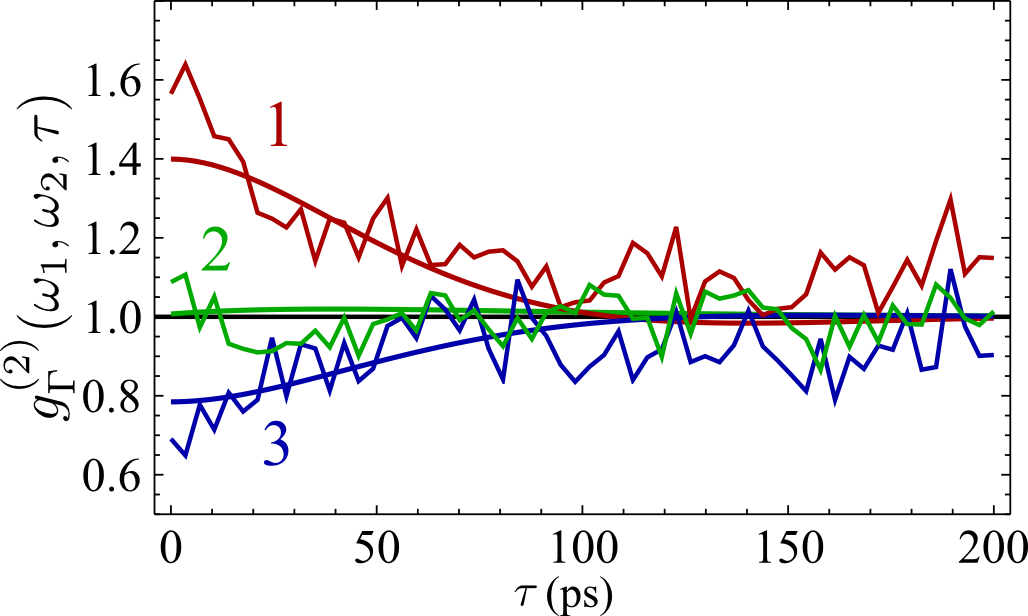 2
1
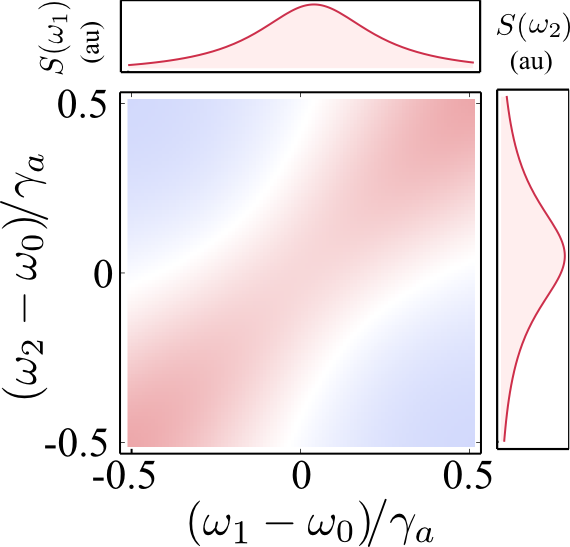 3
2
1
What is it good for?
Enhance violation of classical inequalities
Engineering of a new type of light
see also (for more)

Distilling one, two and entangled pairs of photons from a quantum dot
with cavity QED effects and spectral filtering
E. del Valle, New J. Phys. 15 025019 (2013)
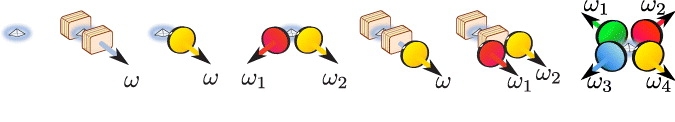 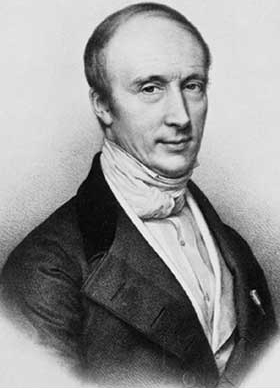 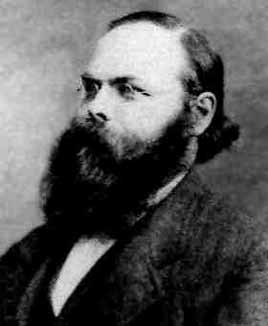 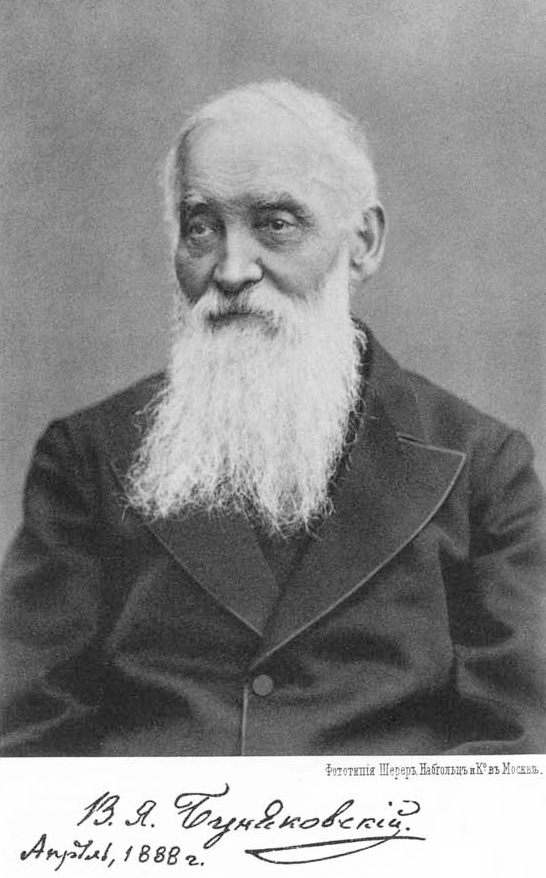 The Cauchy-Schwarz
inequality
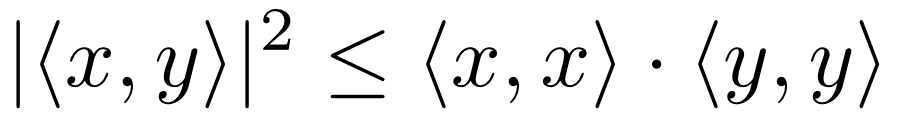 Cauchy
Schwarz
Буняко́вский
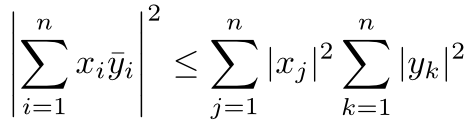 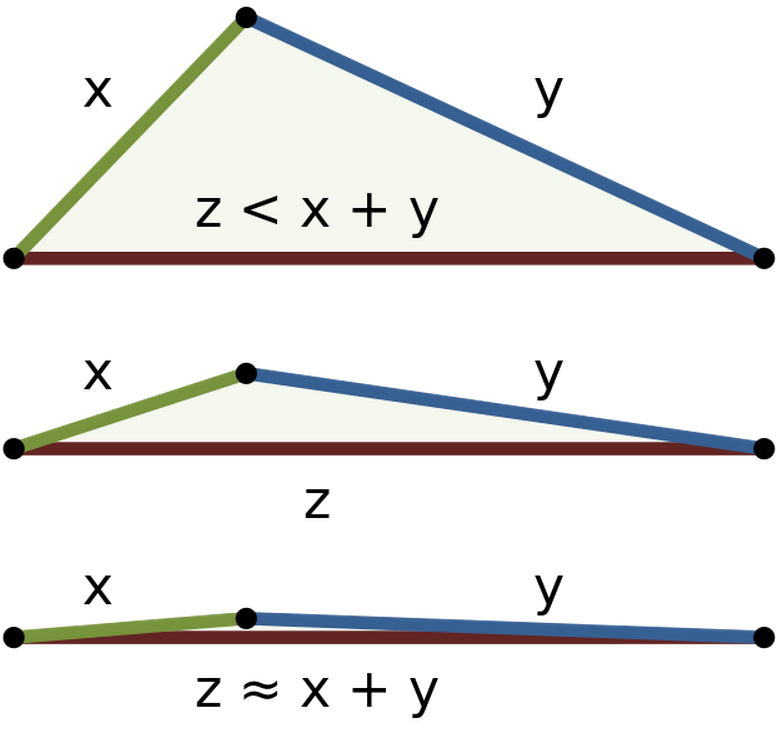 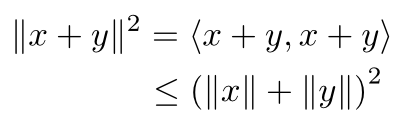 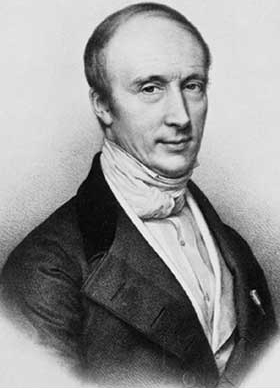 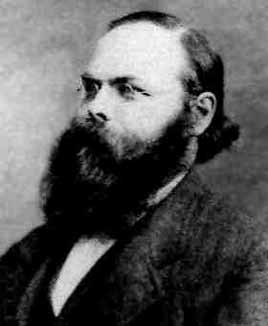 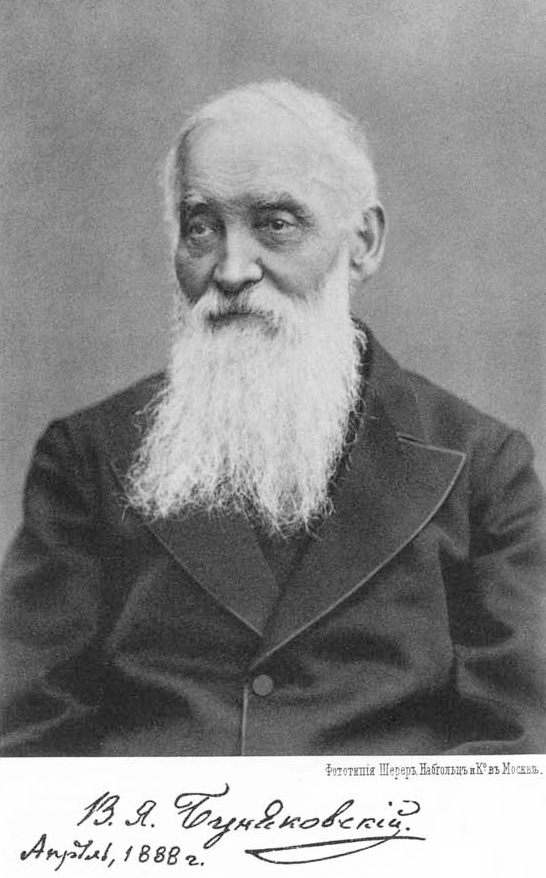 The Cauchy-Schwarz
inequality
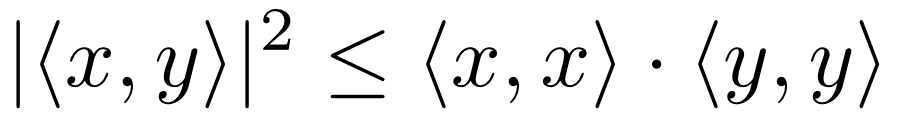 Cauchy
Schwarz
Буняко́вский
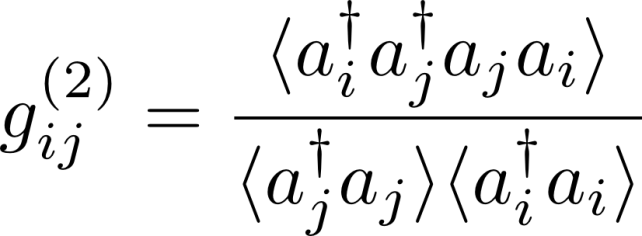 In terms of photon correlations
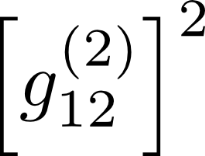 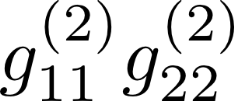 The CSI reads:
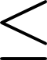 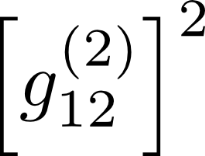 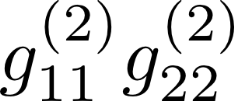 1
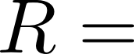 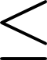 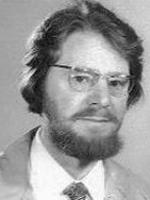 Bell’s inequality
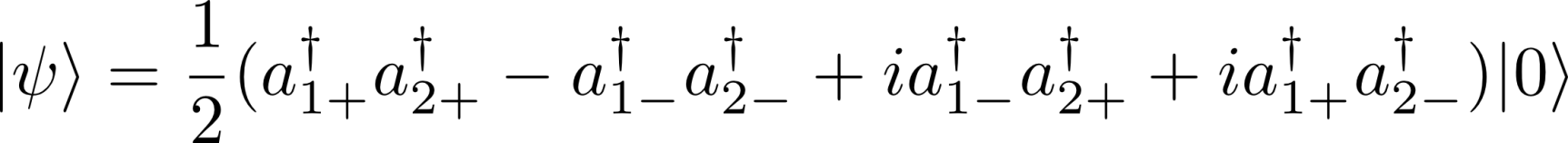 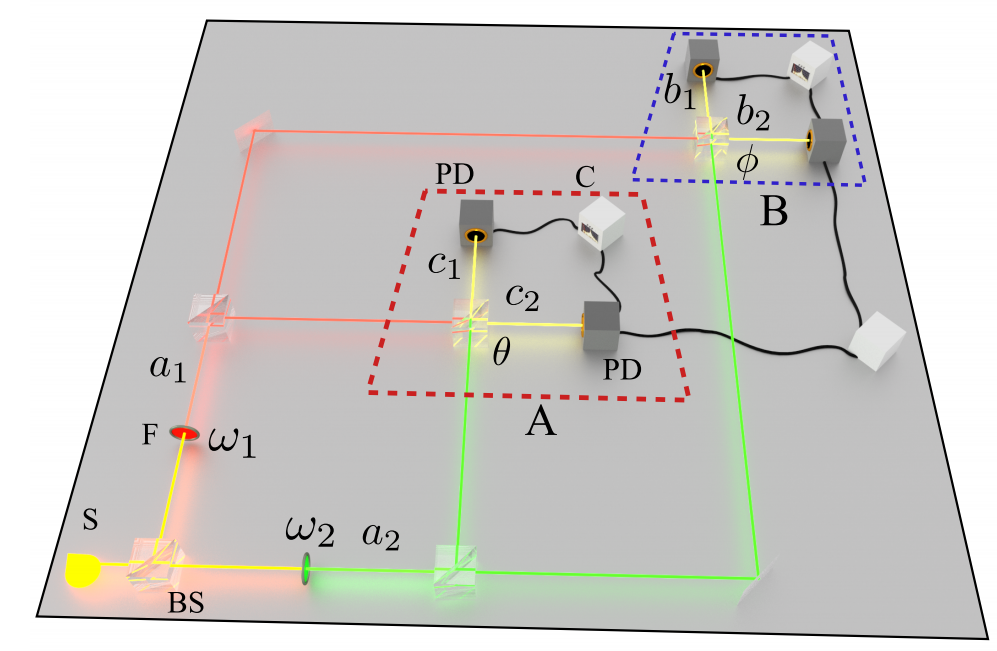 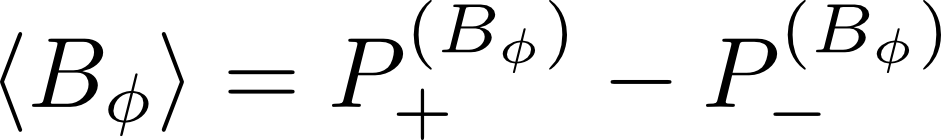 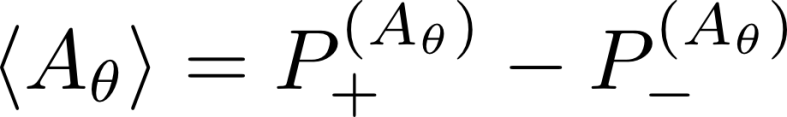 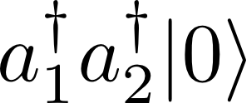 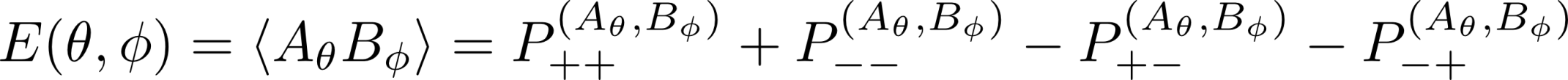 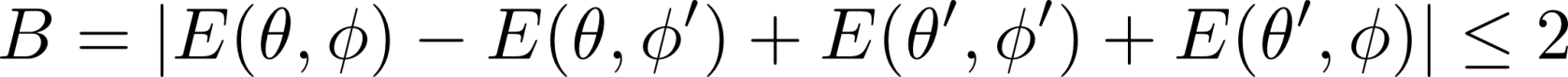 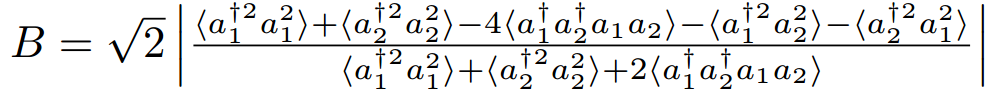 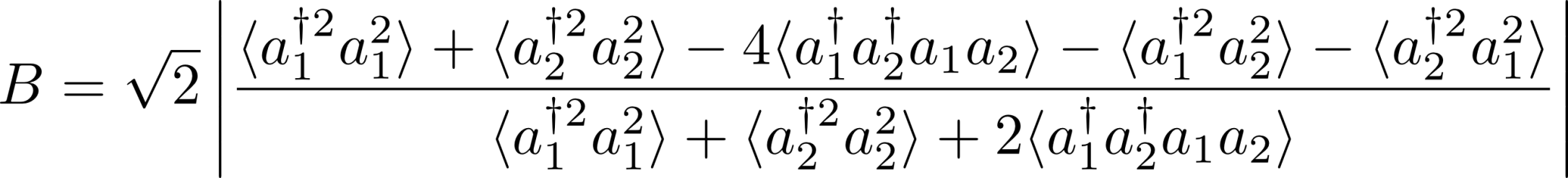 A new class of photon correlations
g(2)
Cauchy-Schwarz
Bell
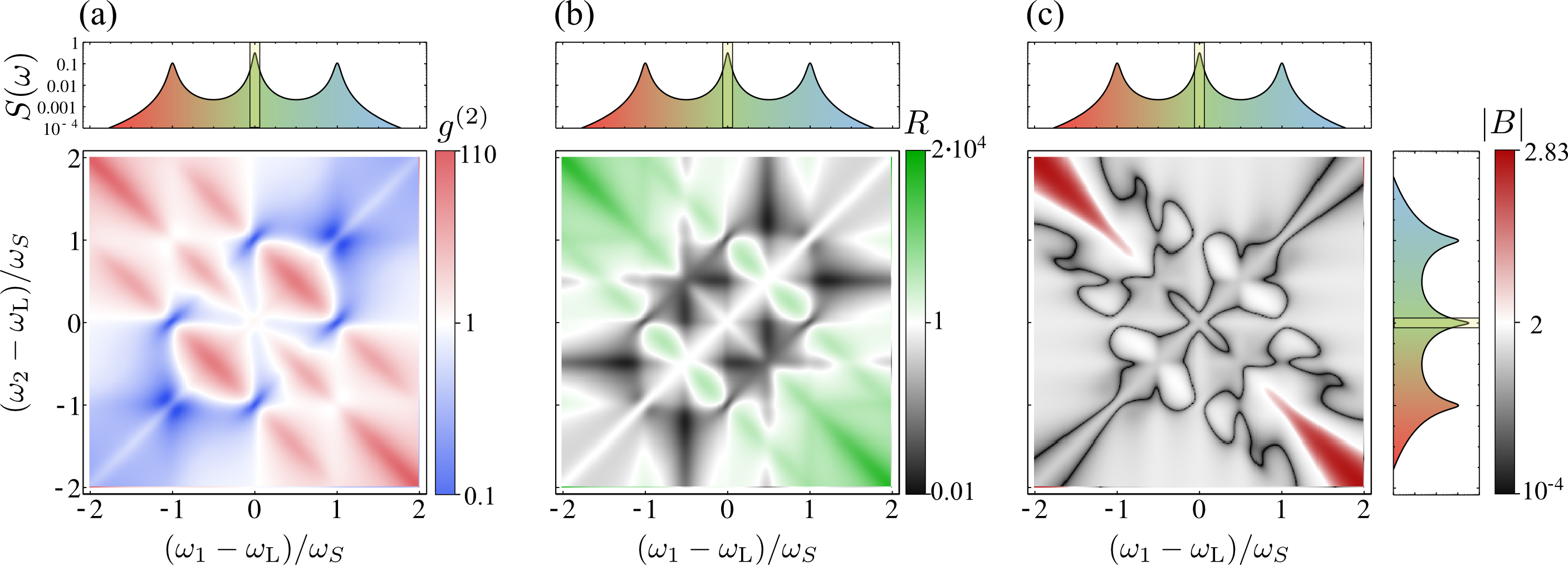 Violation of classical inequalities by frequency filtering
Carlos Sánchez Muñoz, Elena del Valle, Carlos Tejedor, Fabrice P. Laussy
Phys. Rev. A 90, 052111 (2014)
A new class of photon correlations
g(2)
Cauchy-Schwarz
Bell
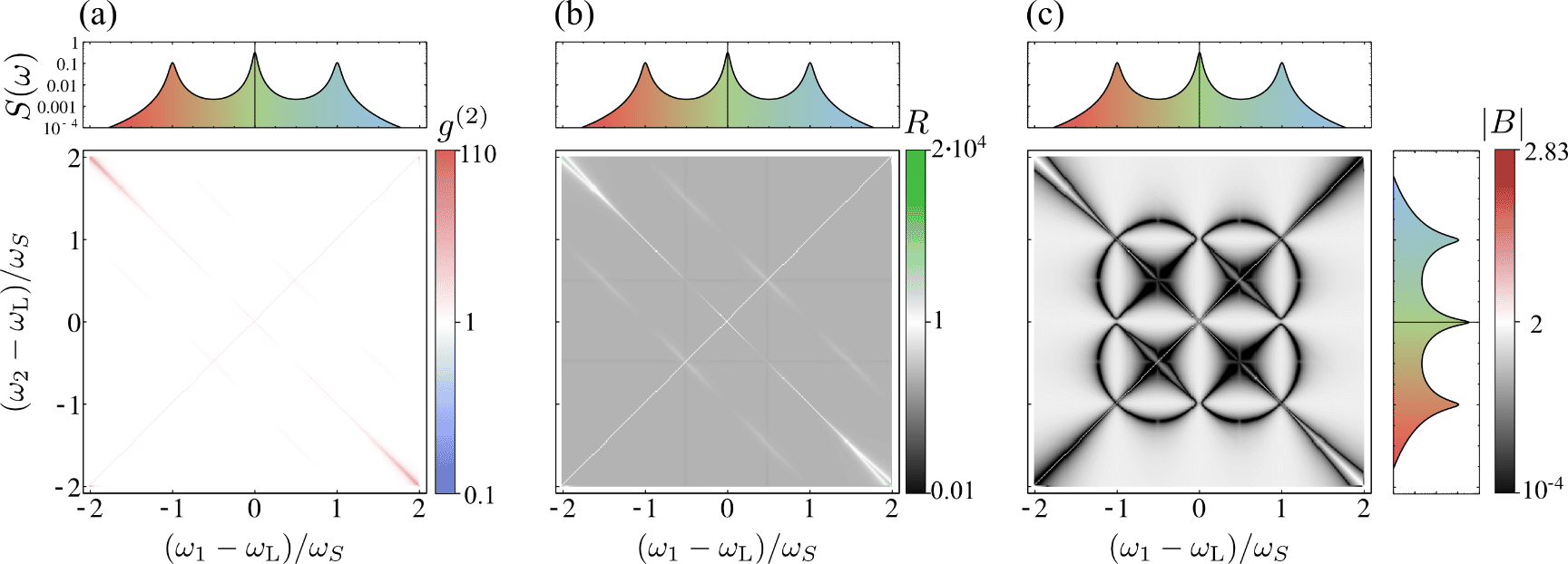 Violation of classical inequalities by frequency filtering
Carlos Sánchez Muñoz, Elena del Valle, Carlos Tejedor, Fabrice P. Laussy
Phys. Rev. A 90, 052111 (2014)
Peiris et al.,
arXiv:1501.00898
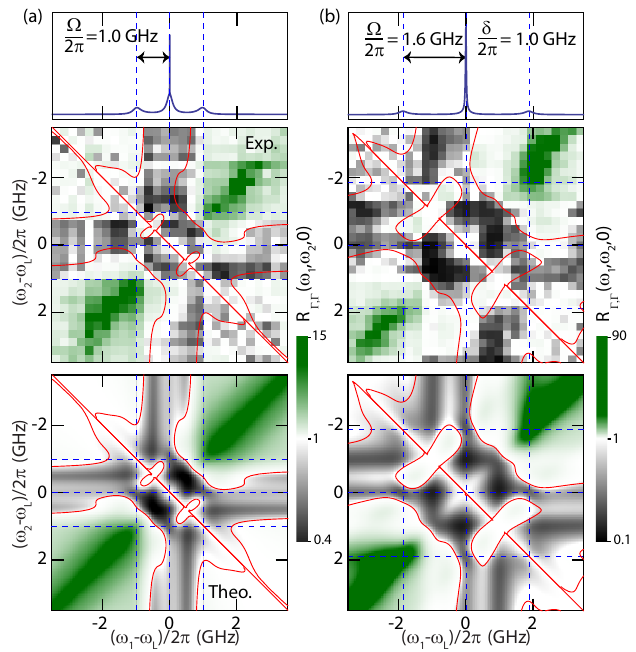 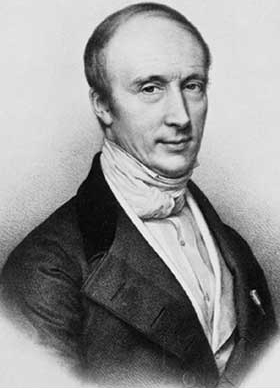 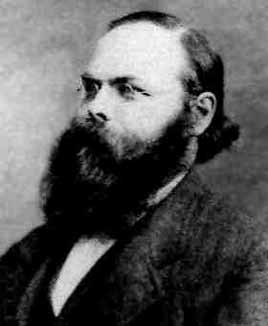 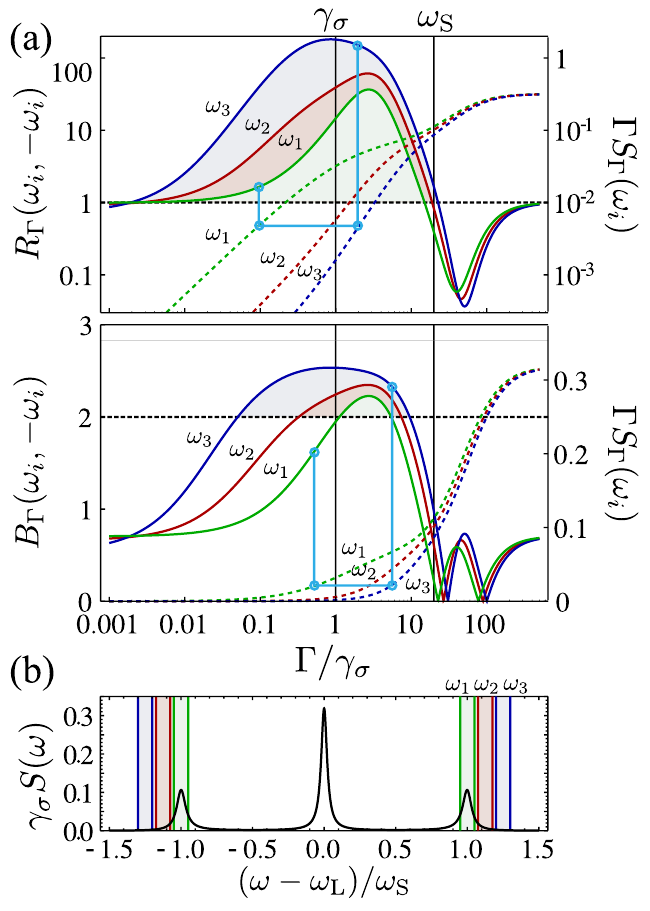 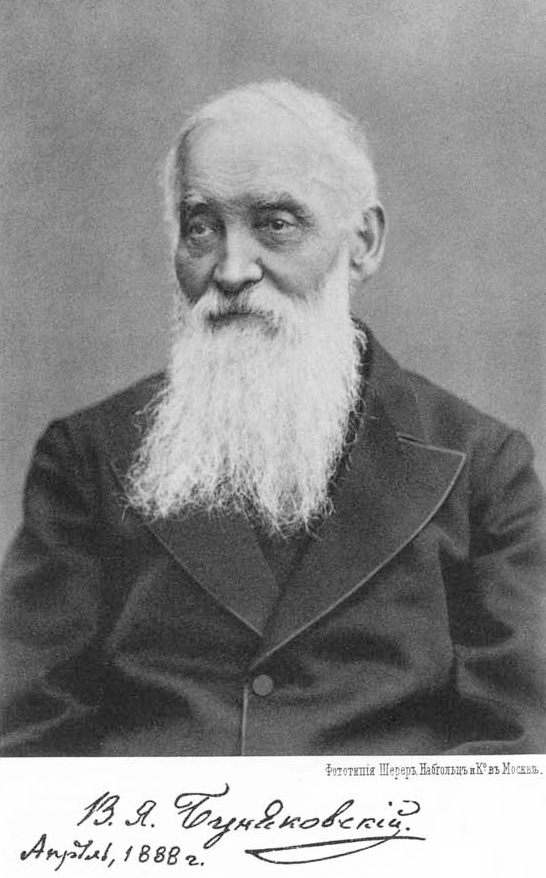 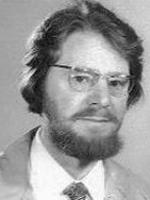 What is it good for?
Enhance violation of classical inequalities
Engineering of a new type of light
see also (for more)

Distilling one, two and entangled pairs of photons from a quantum dot
with cavity QED effects and spectral filtering
E. del Valle, New J. Phys. 15 025019 (2013)
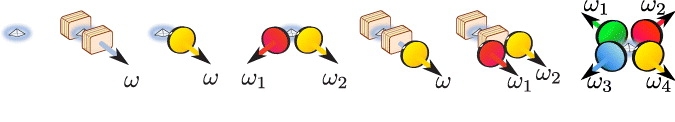 Giving one hand to two-photons
Two-photon spectra of quantum emitters
Gonzalez-Tudela et al.,
New J. Phys. 15, 033036 (2013)
The two-photon emission also form a triplet
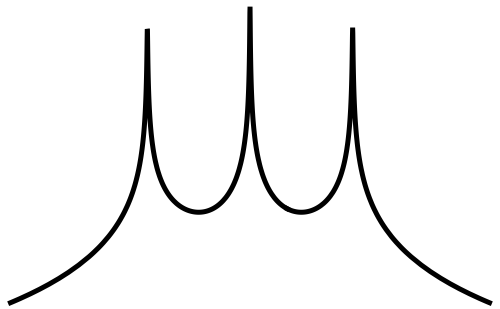 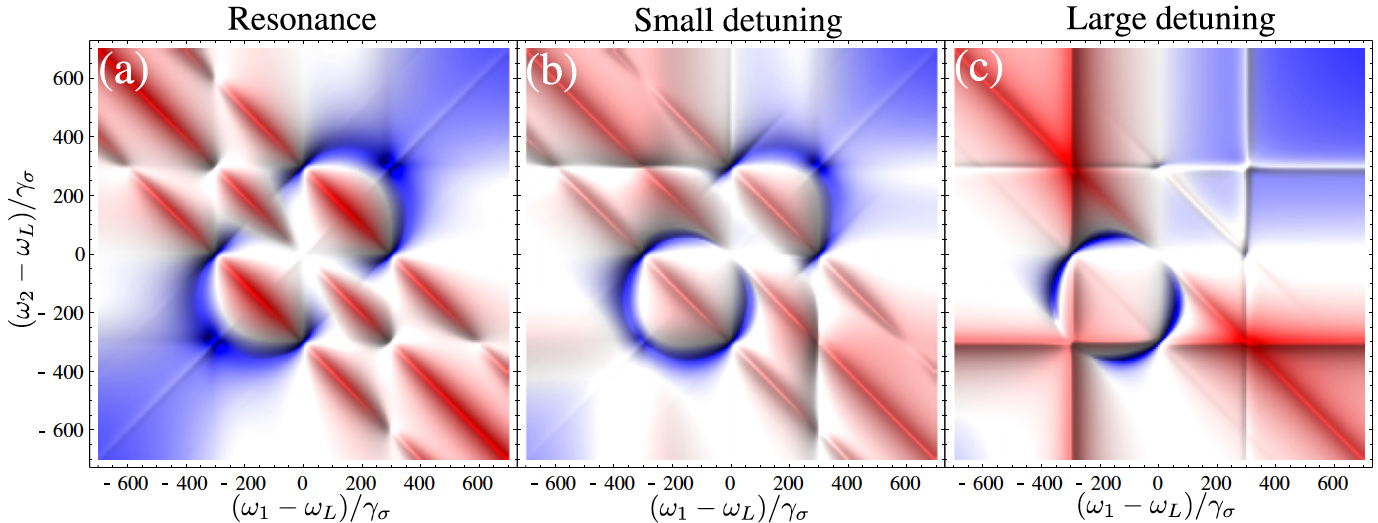 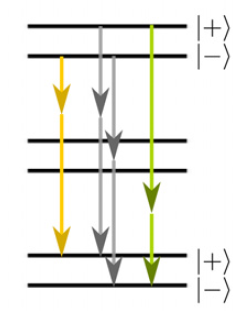 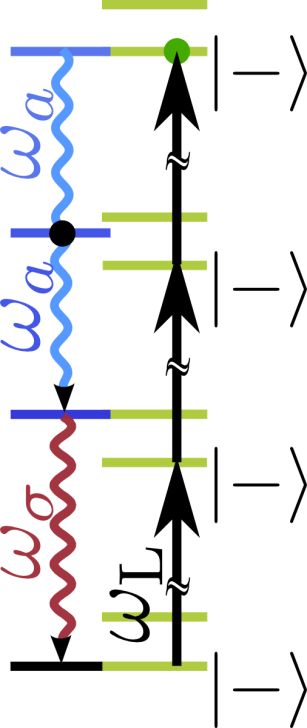 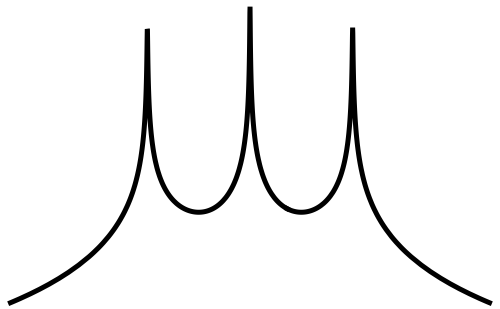 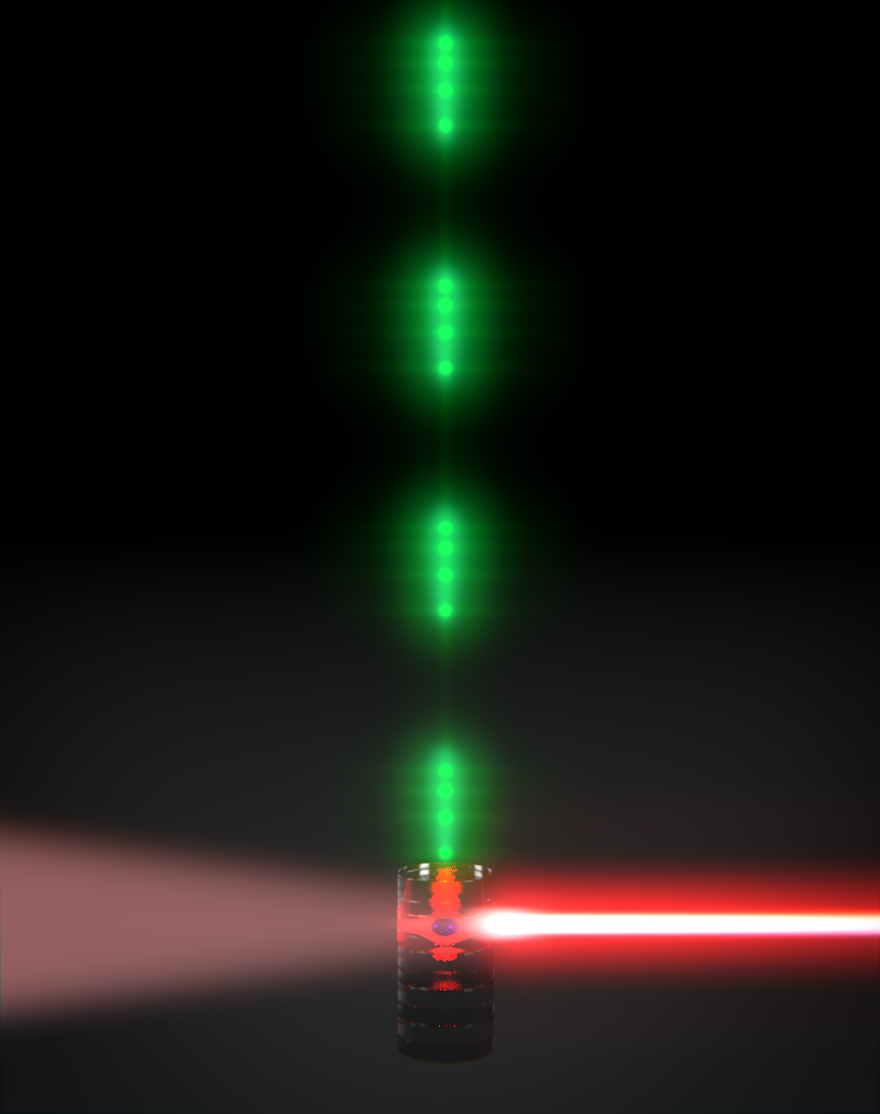 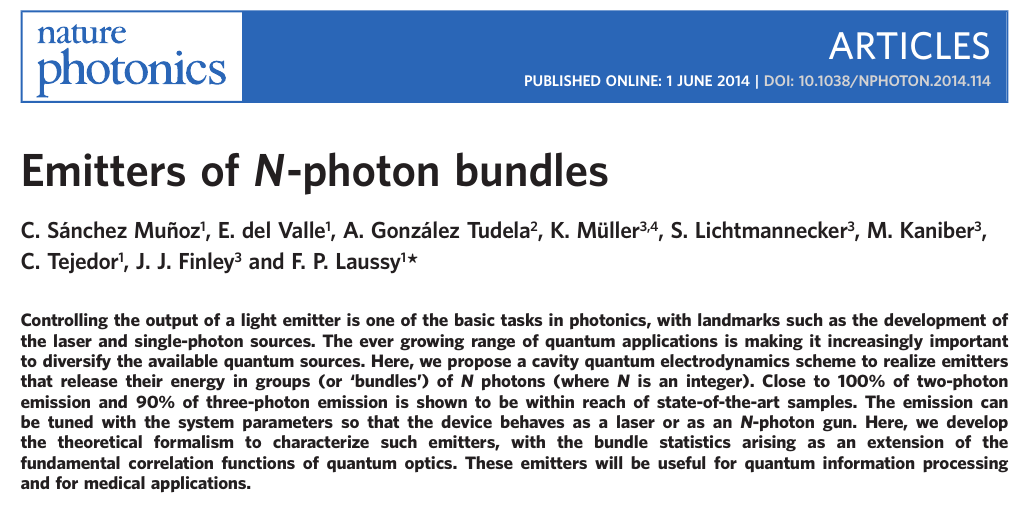 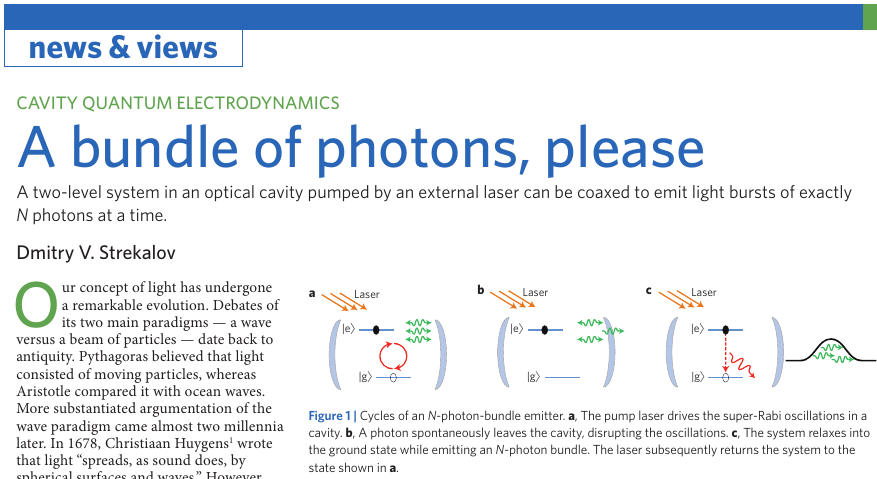 Probing the Jaynes-Cummings ladder
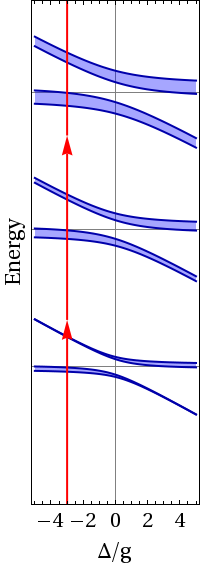 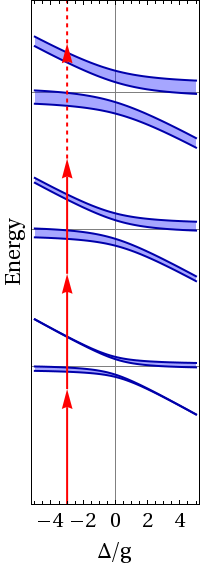 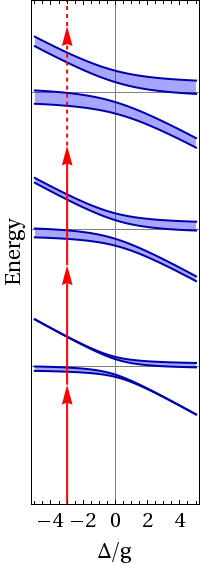 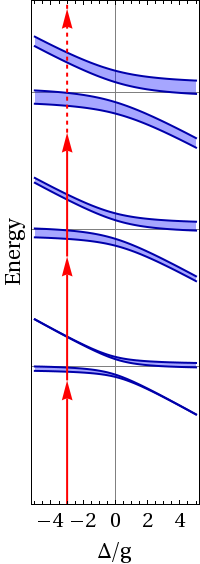 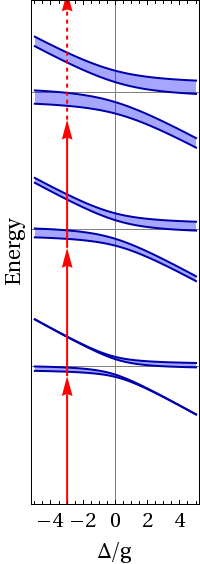 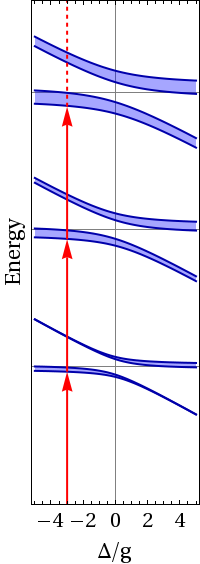 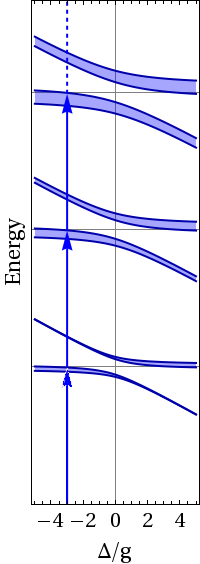 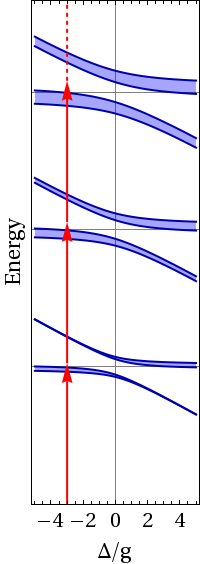 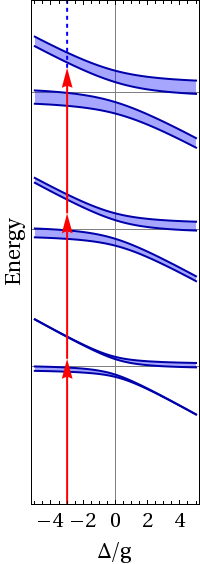 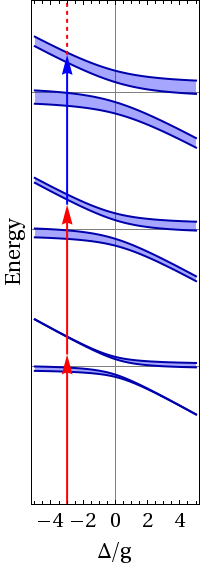 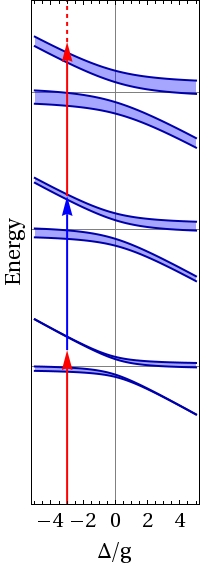 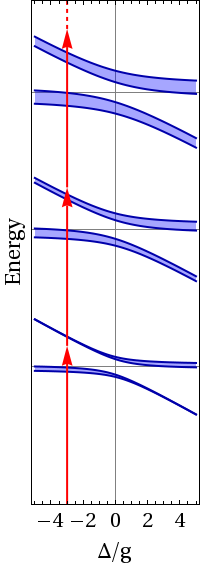 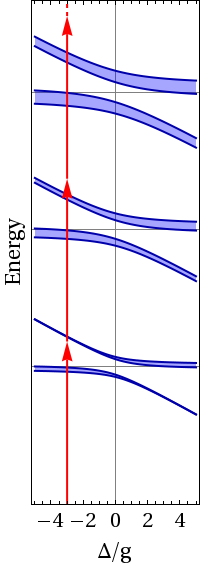 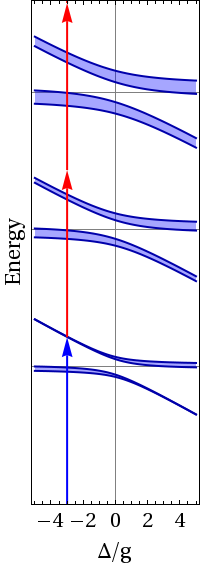 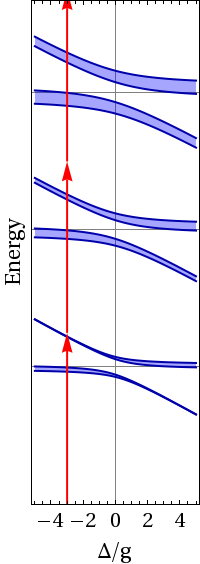 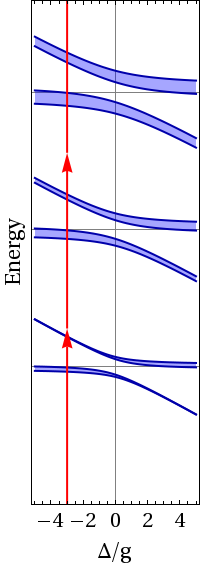 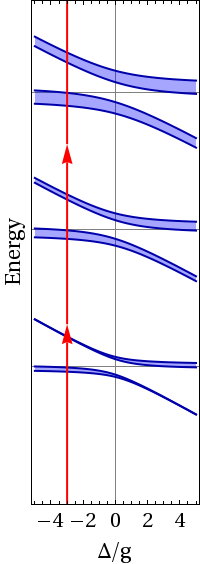 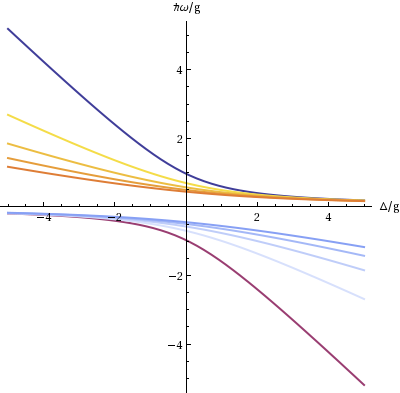 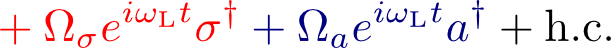 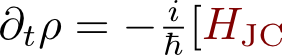 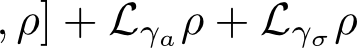 Climbing the Jaynes-Cummings ladder
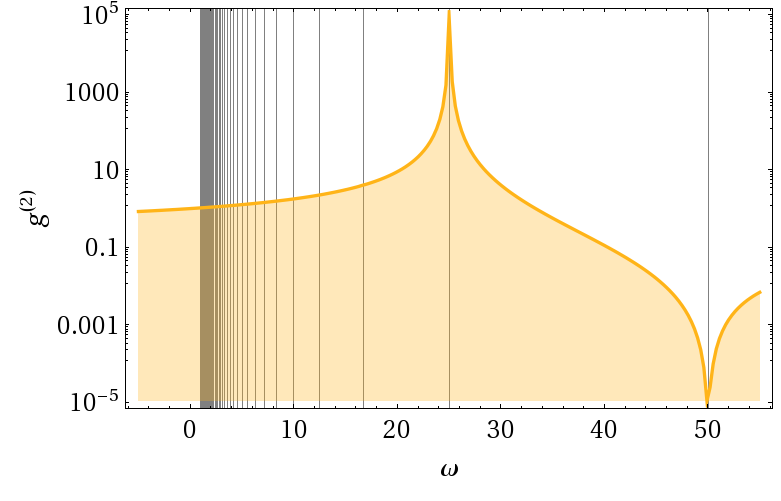 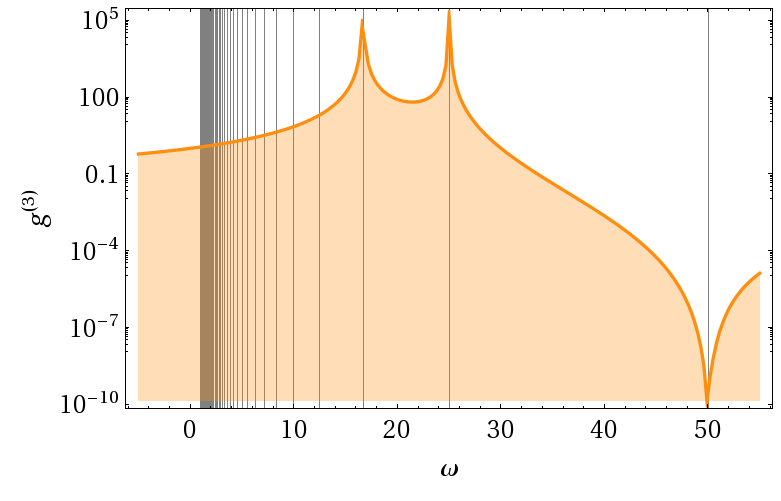 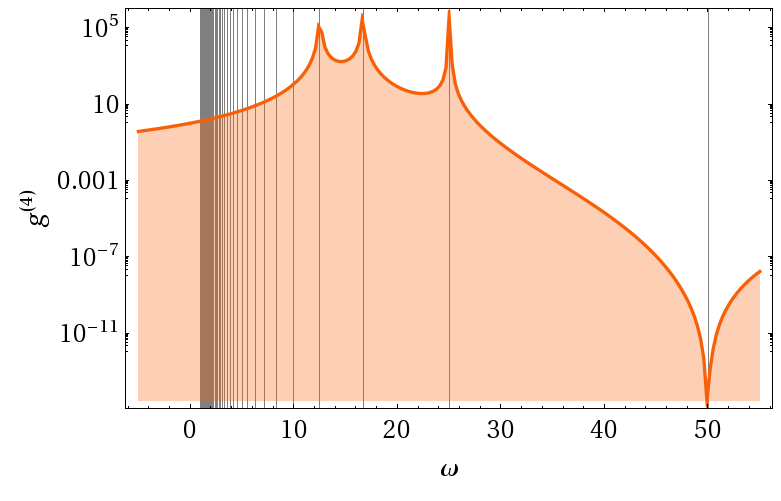 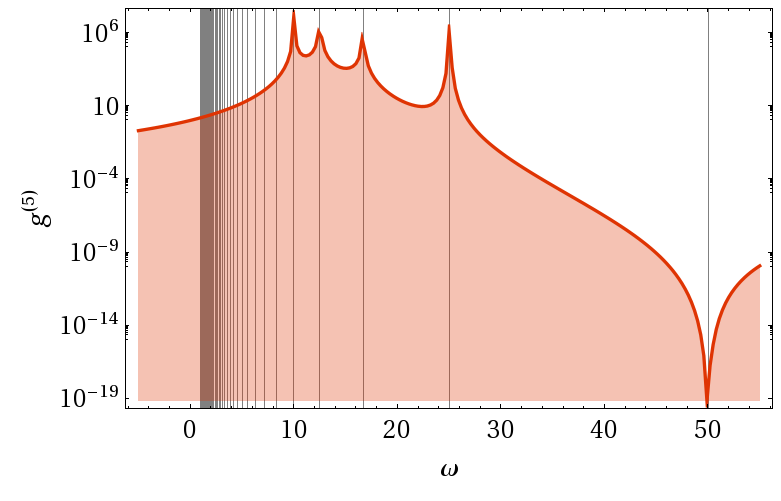 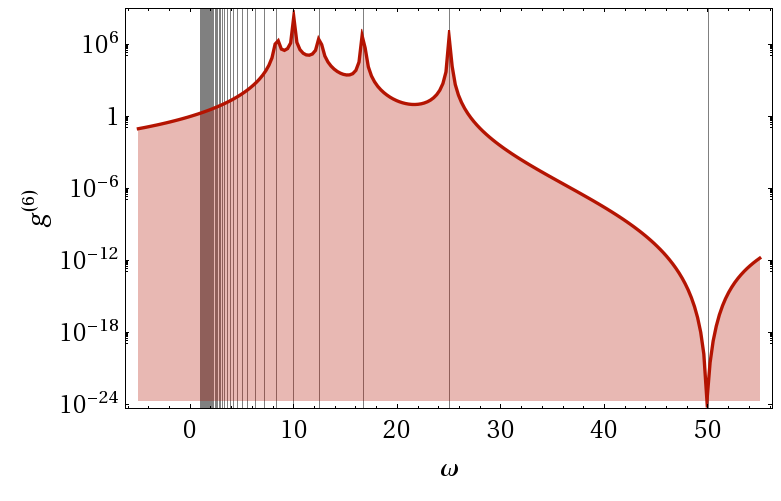 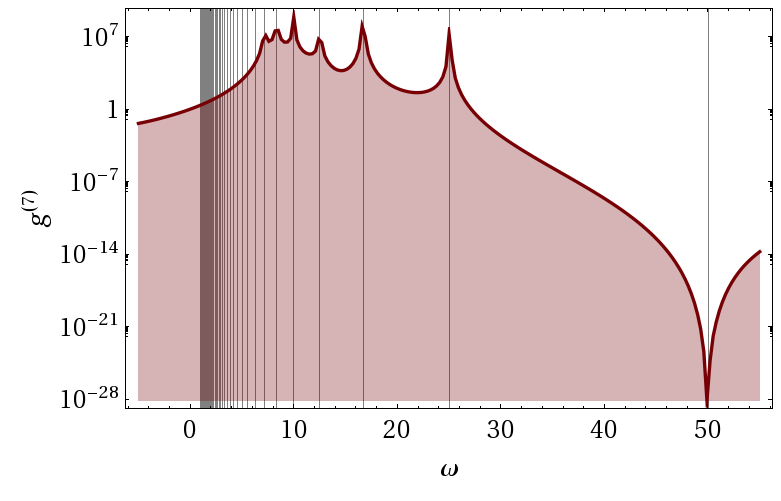 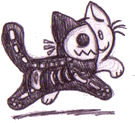 /g
L
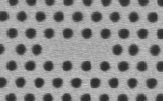 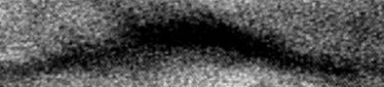 Coexistence of weak & strong coupling
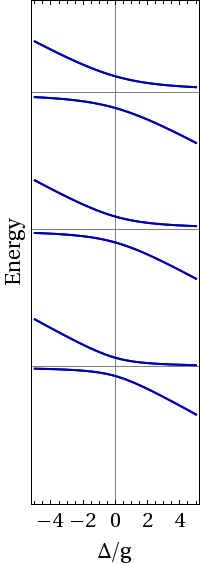 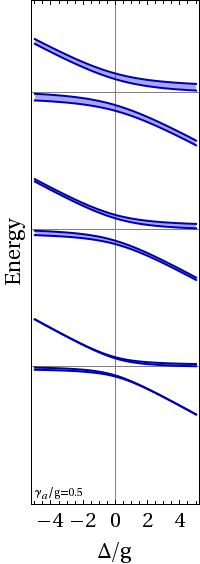 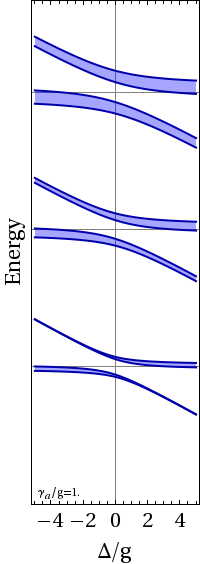 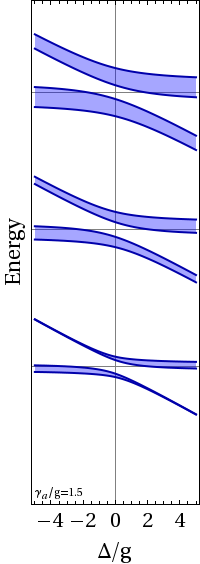 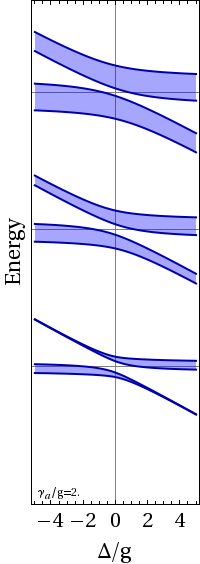 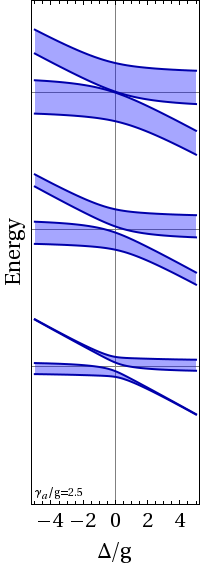 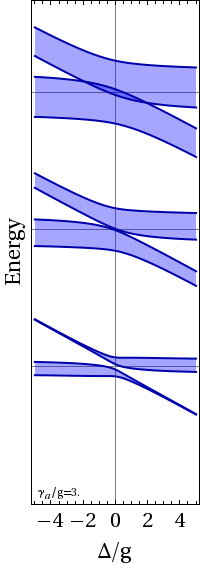 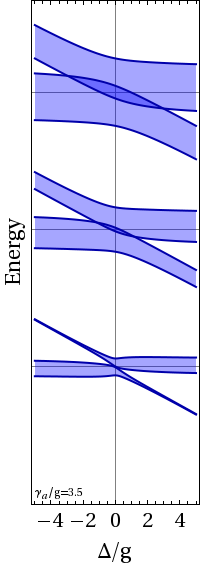 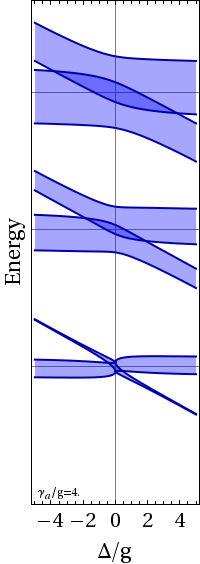 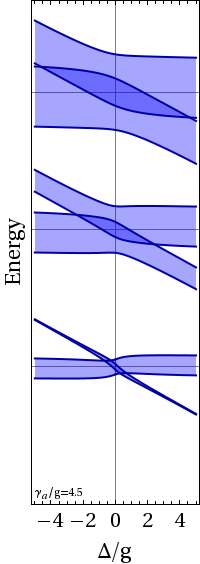 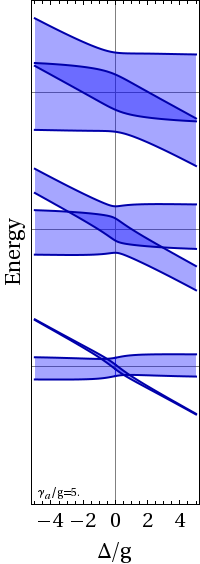 Robust Jaynes-Cummings resonances
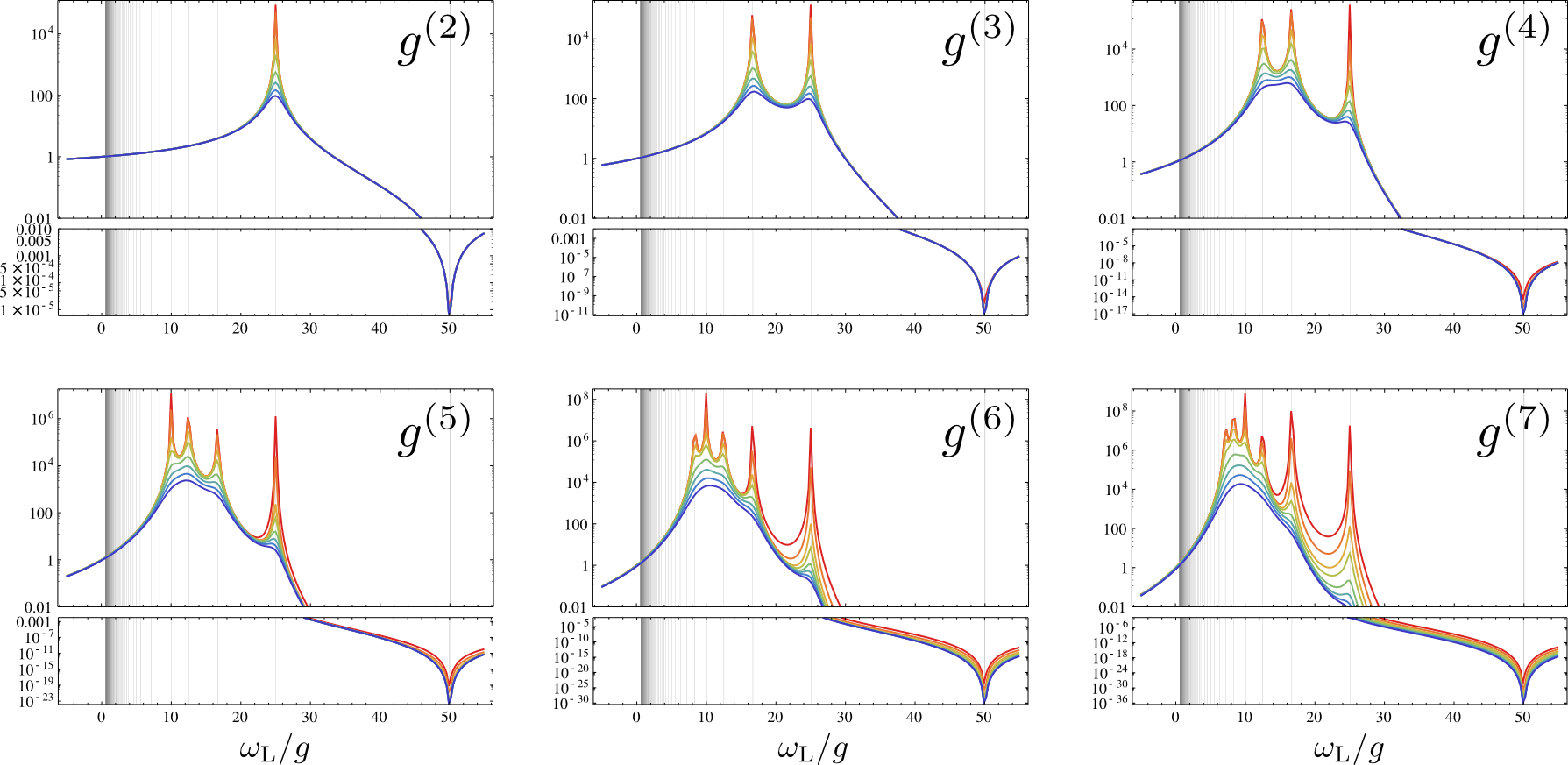 Climbing the Jaynes–Cummings ladder by photon counting,
F. P. Laussy, E. del Valle, M. Schrapp, A. Laucht, and J. J. Finley. J. Nanophoton., 6, 061803, (2012).
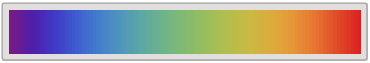 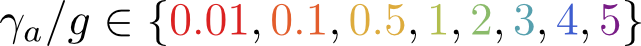 Full amplitude exotic Rabi oscillations
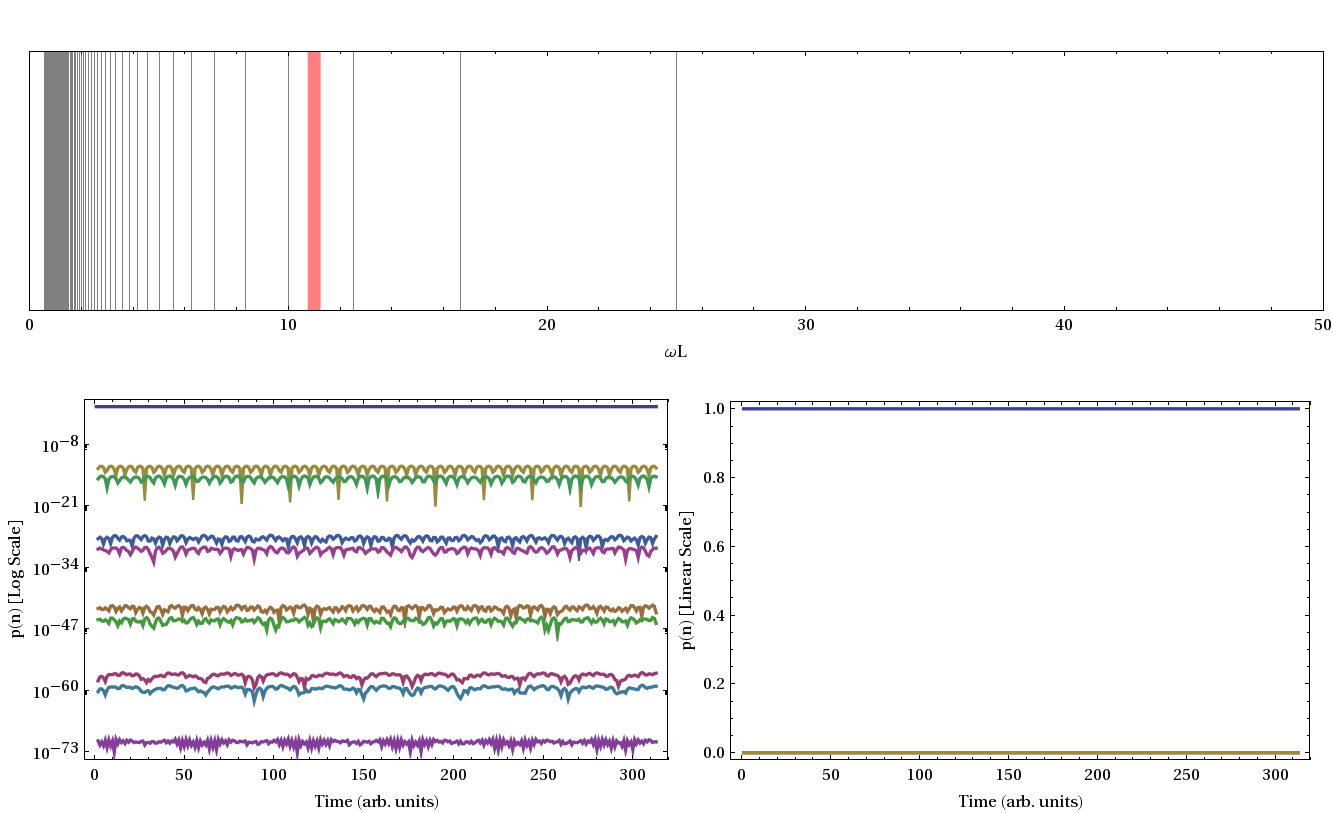 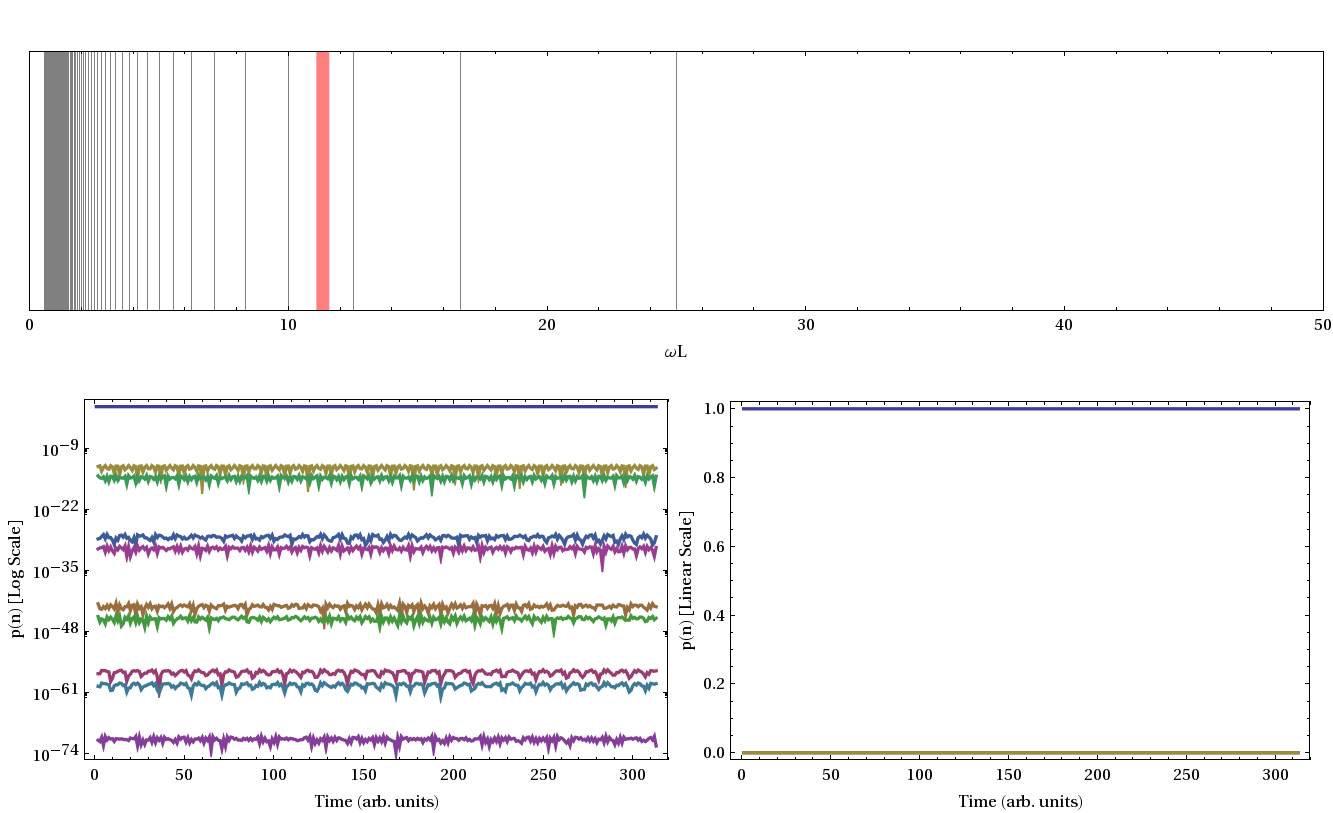 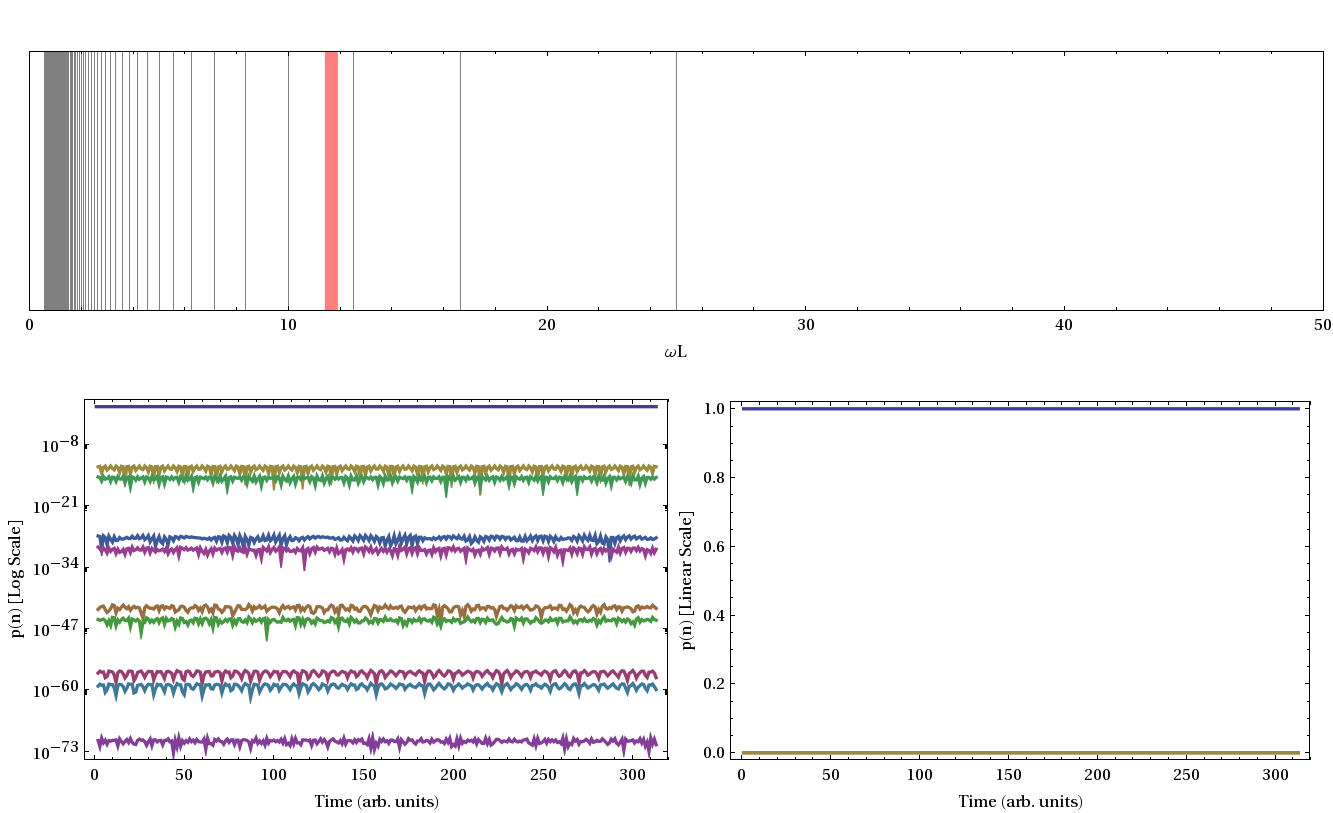 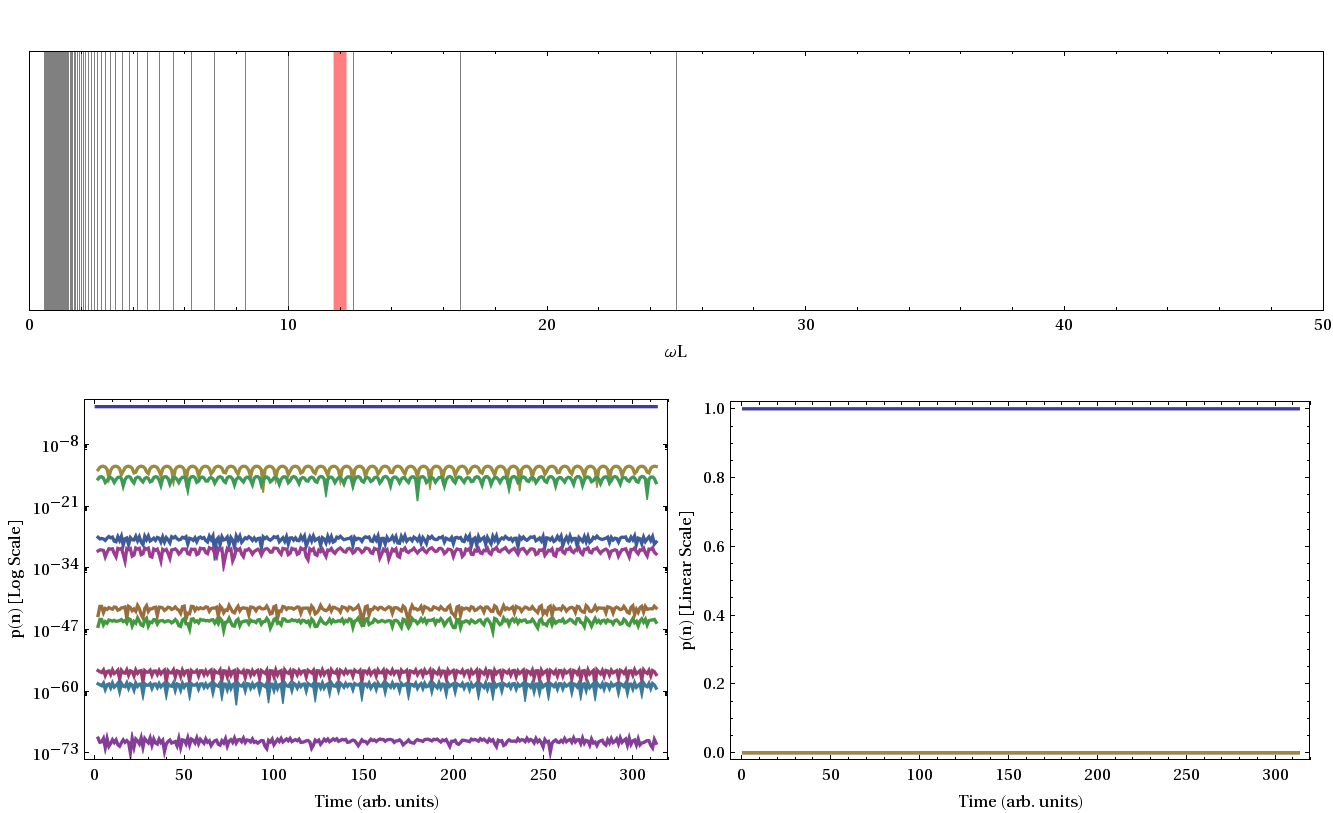 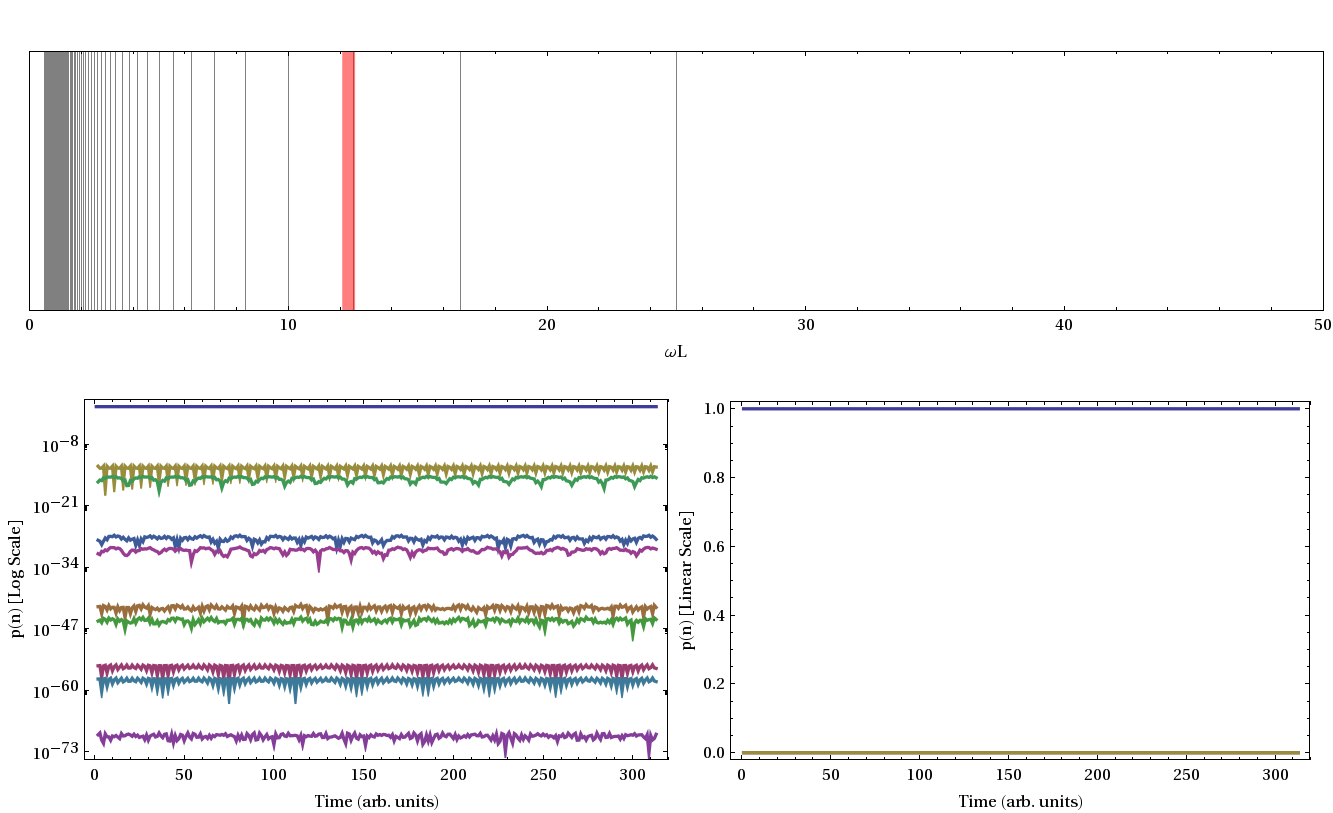 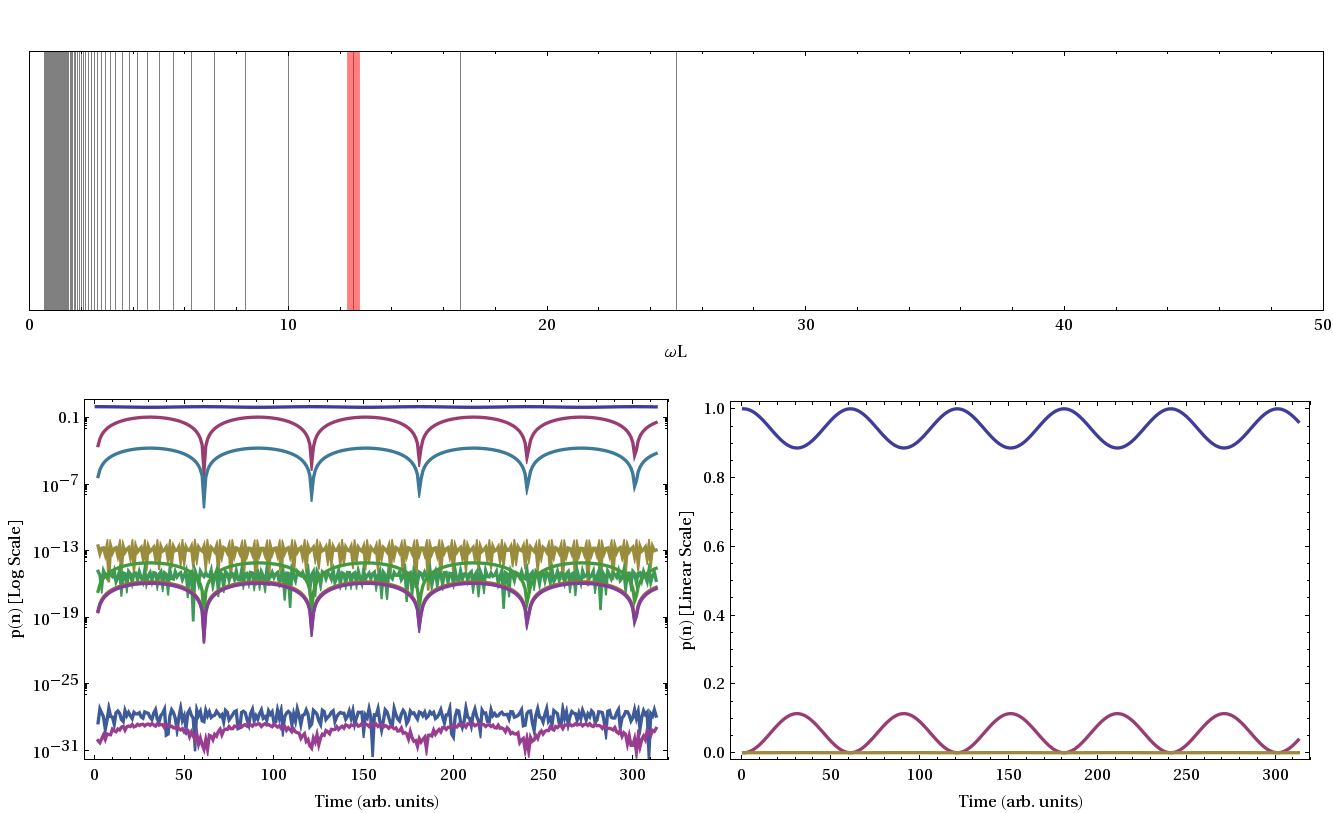 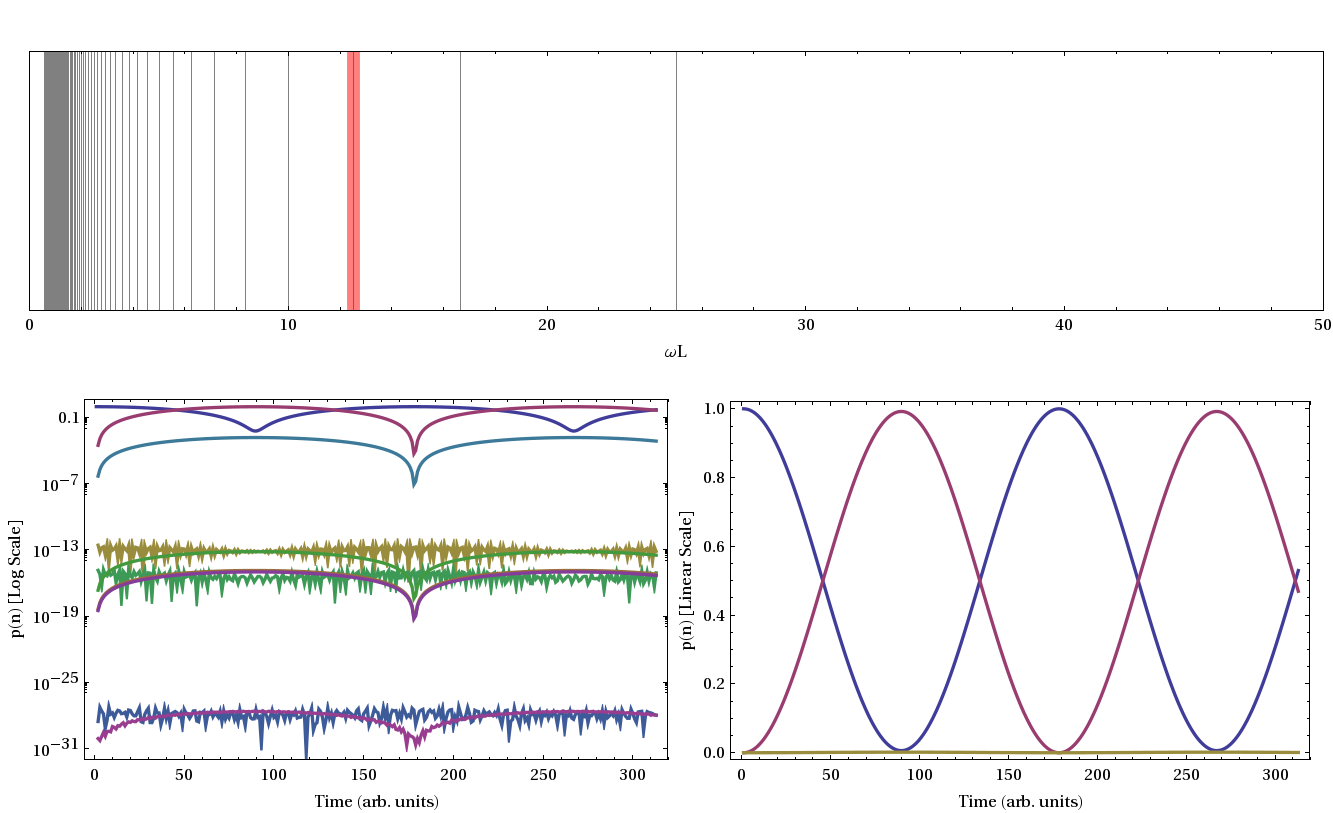 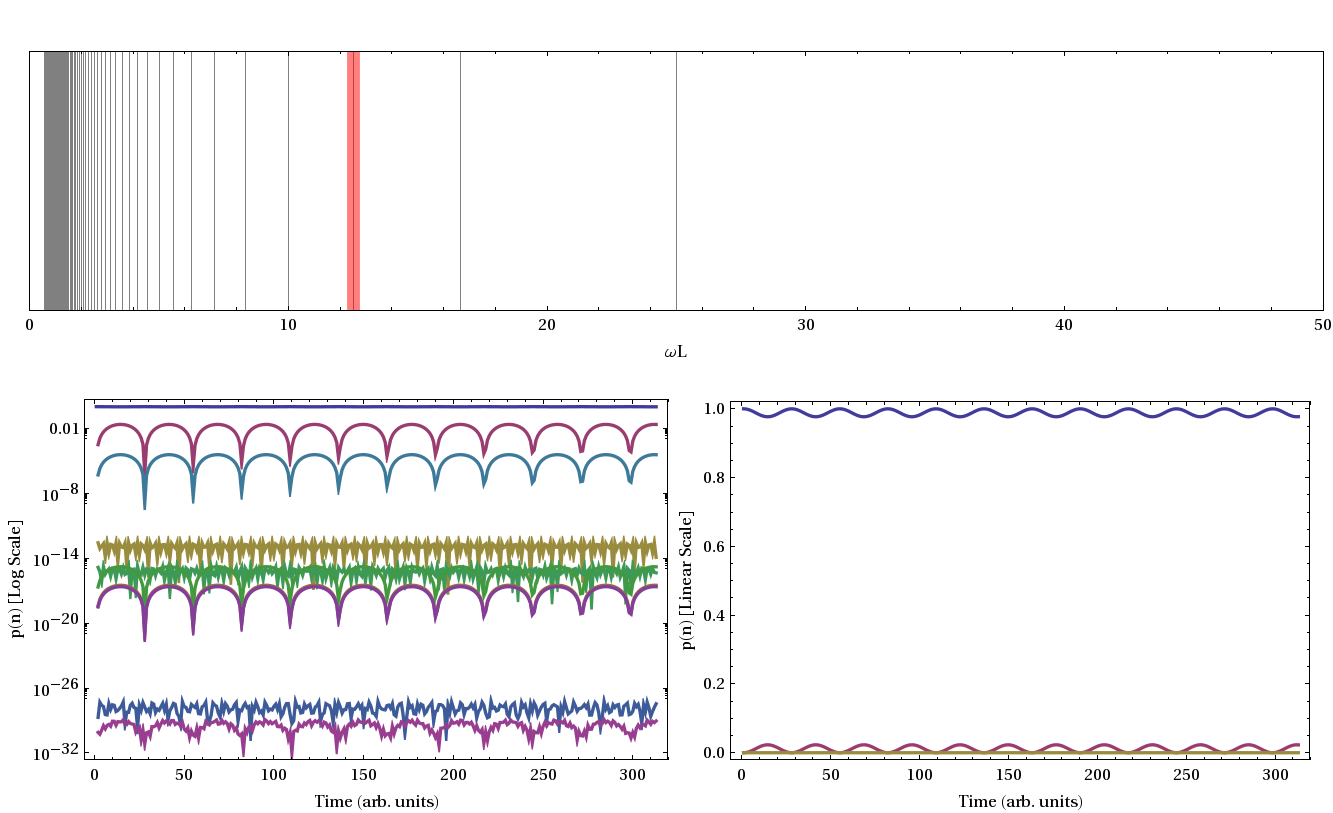 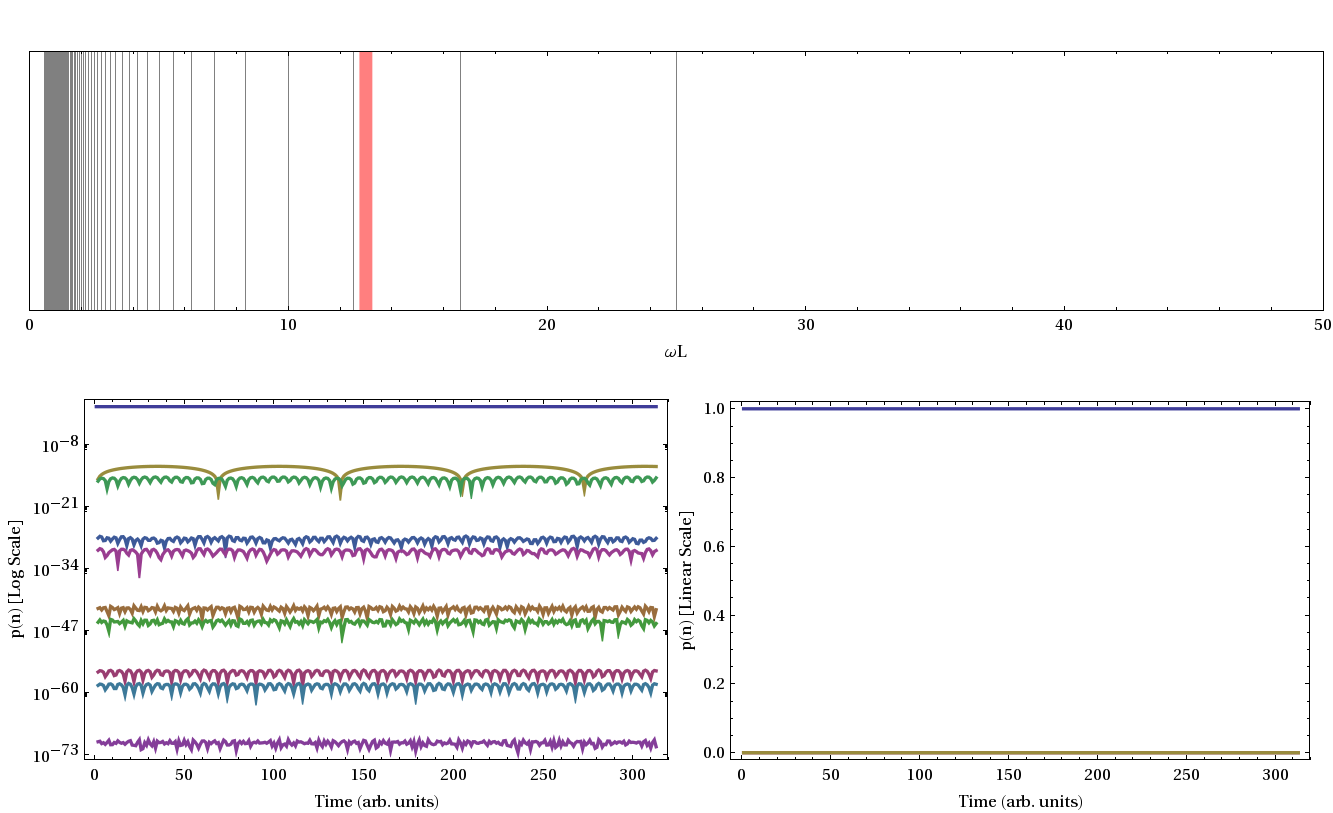 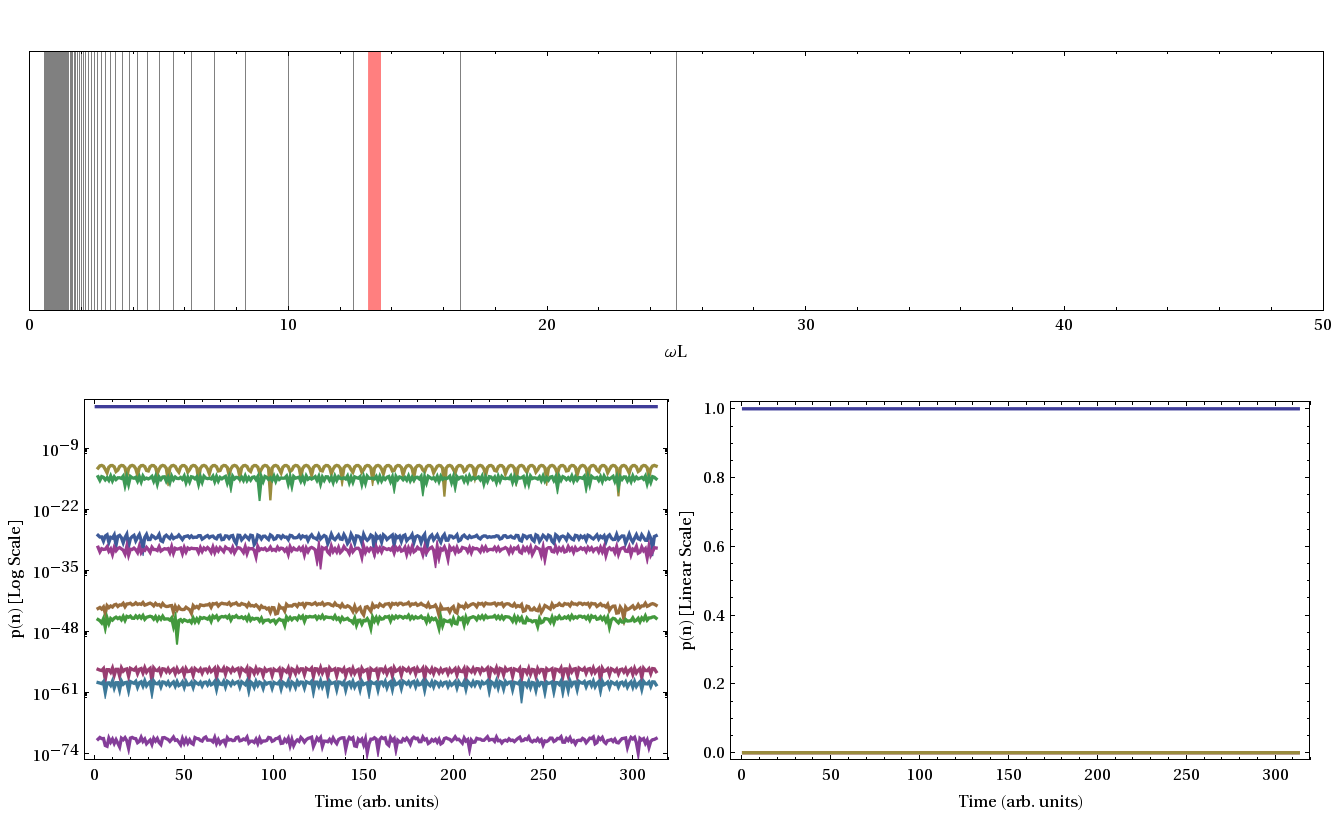 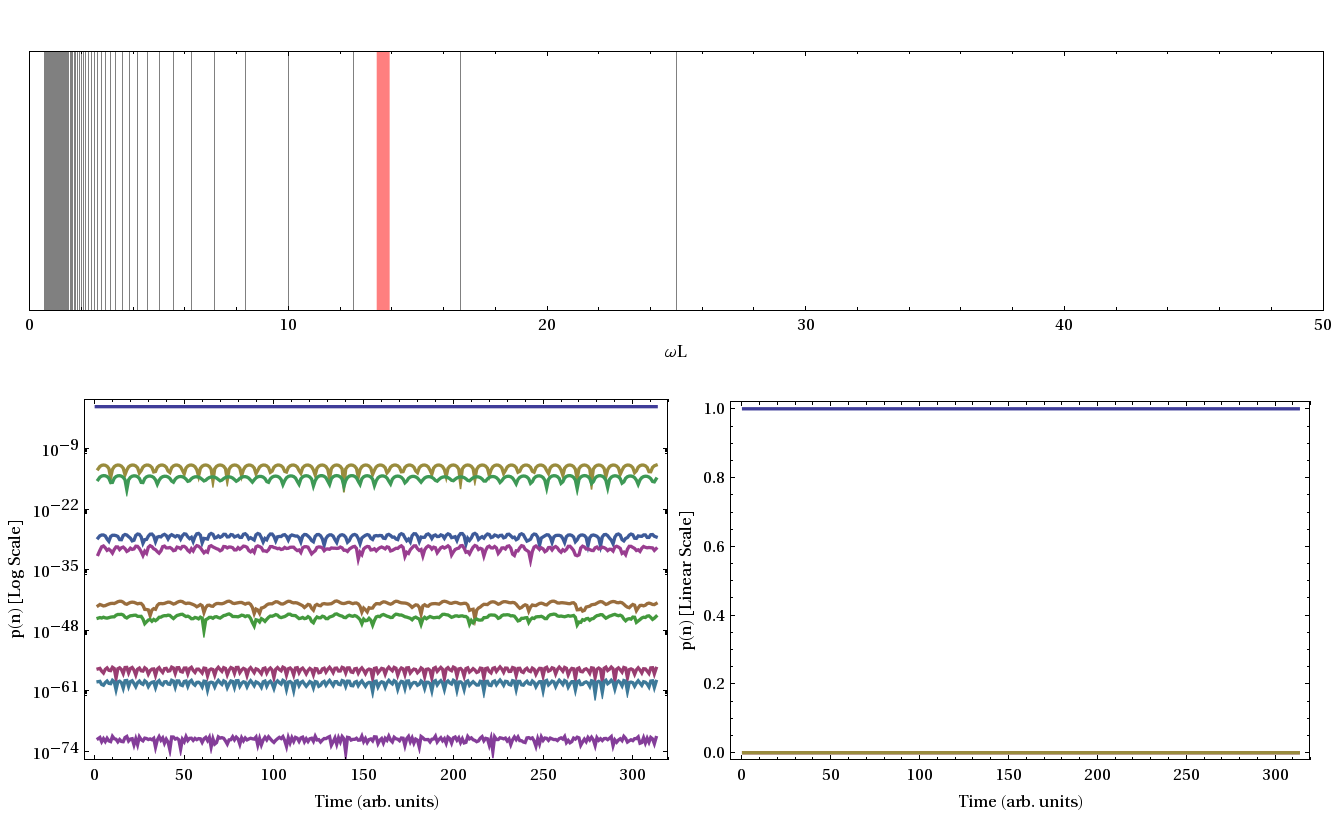 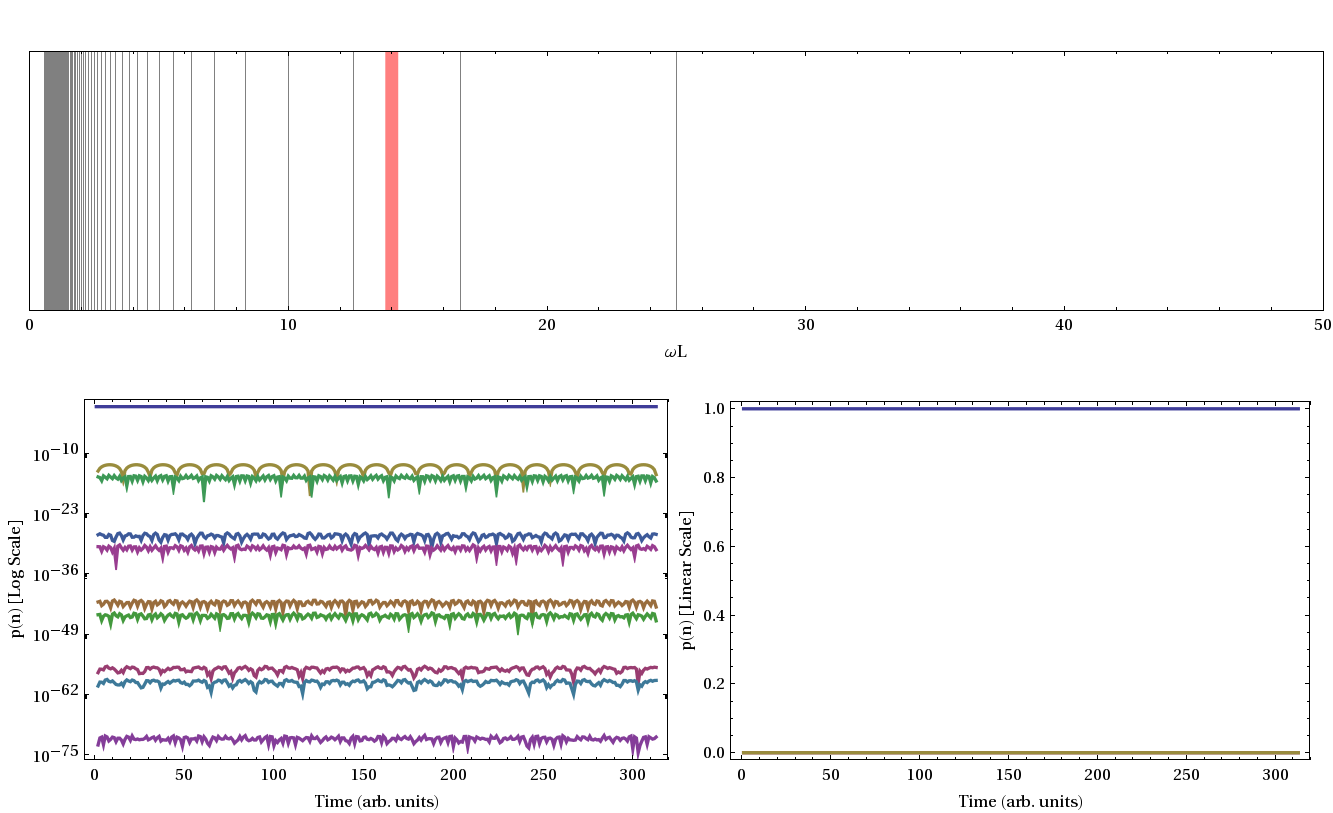 We have created the state
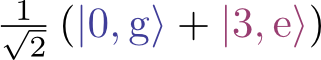 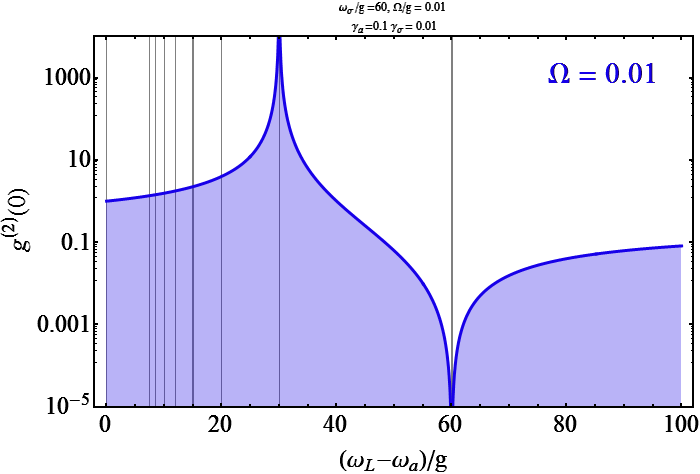 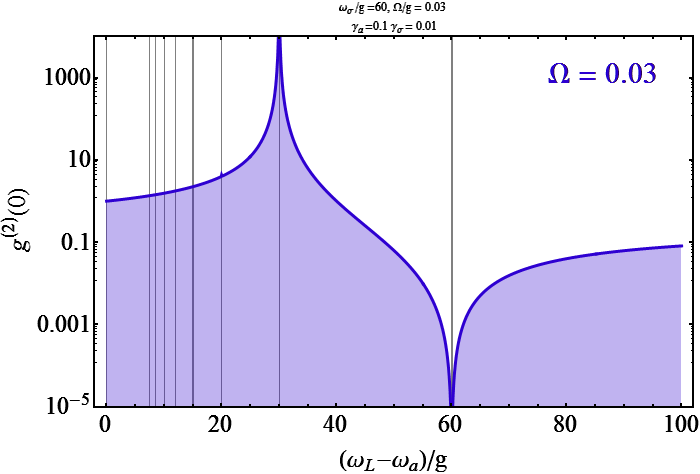 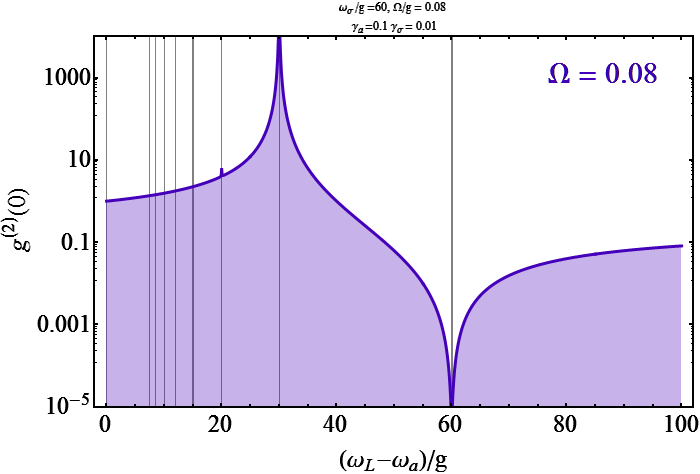 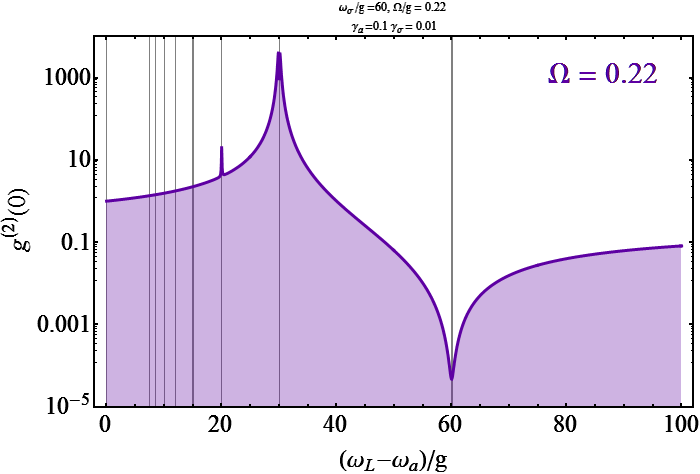 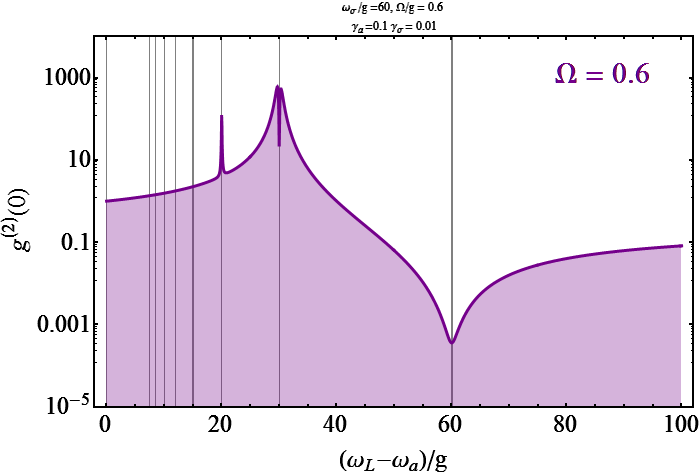 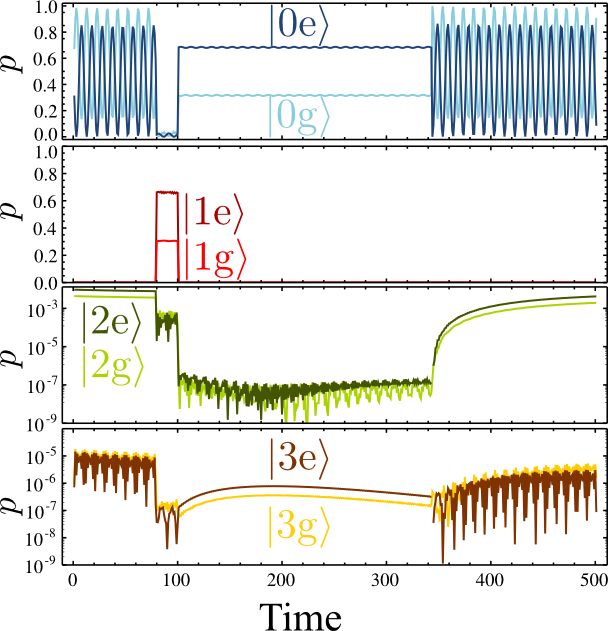 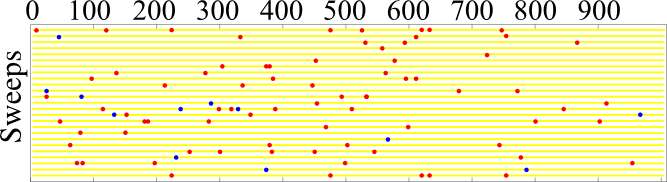 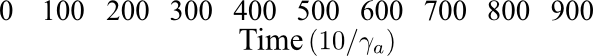 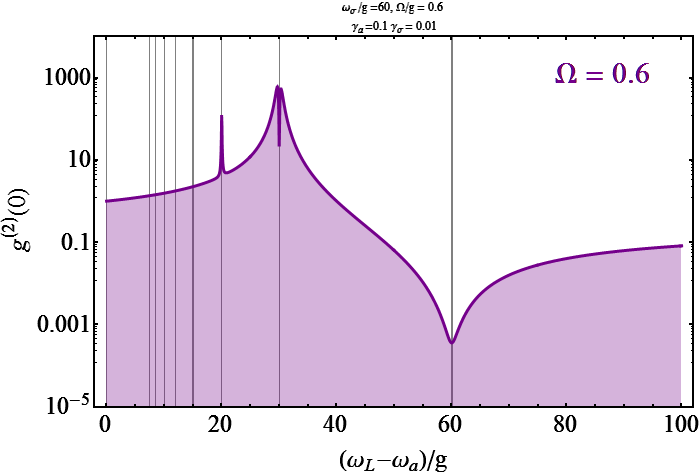 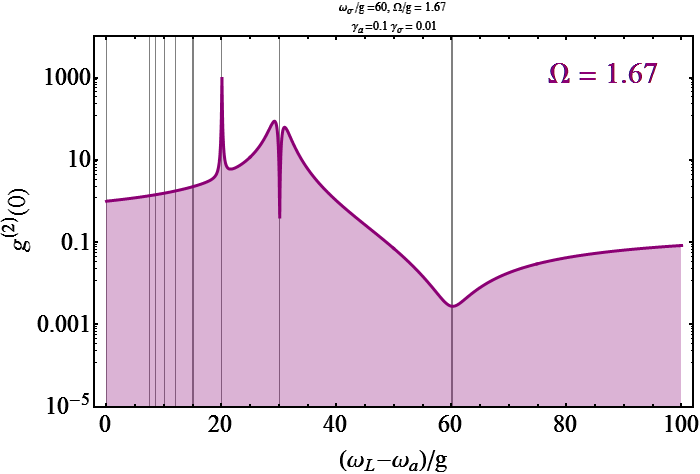 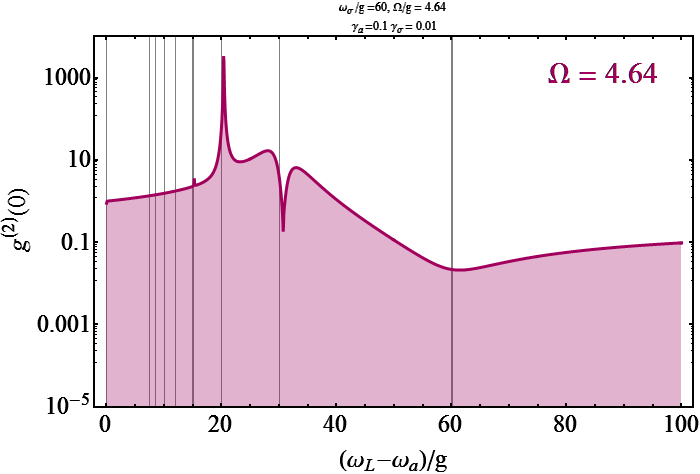 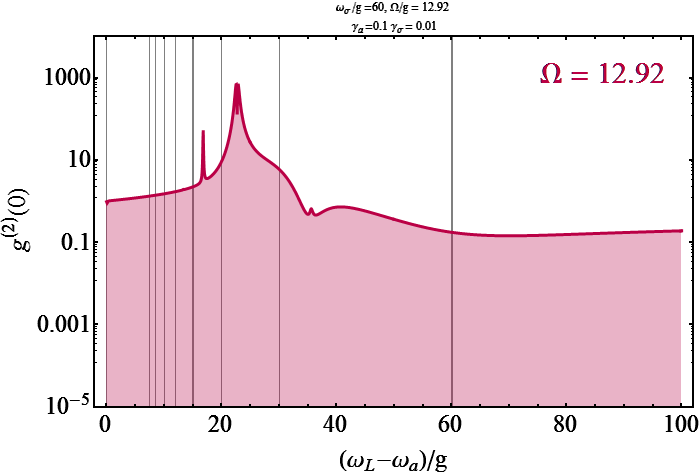 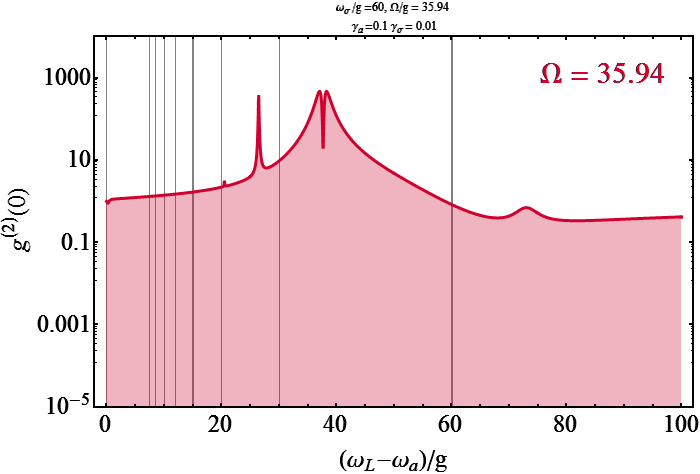 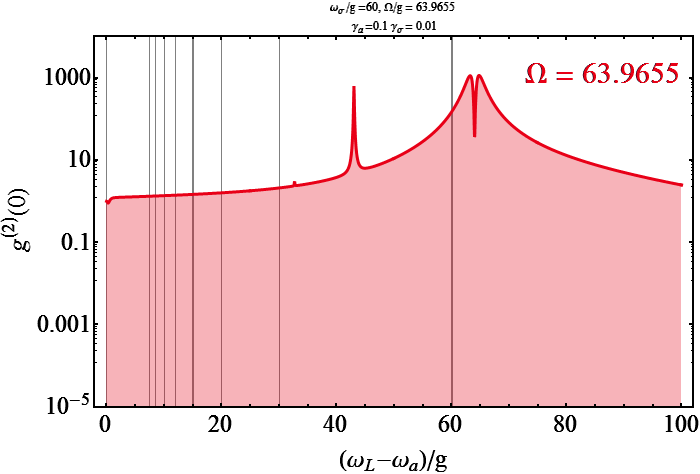 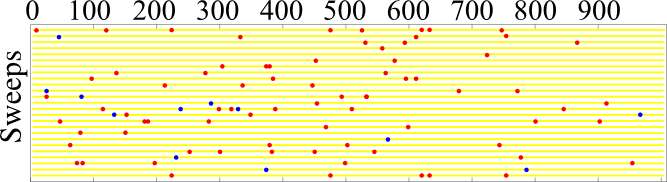 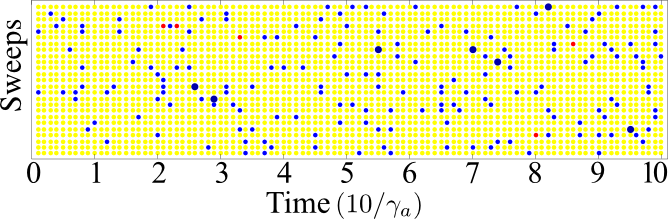 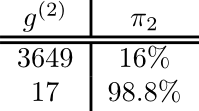 Photon correlation vs. photon emission
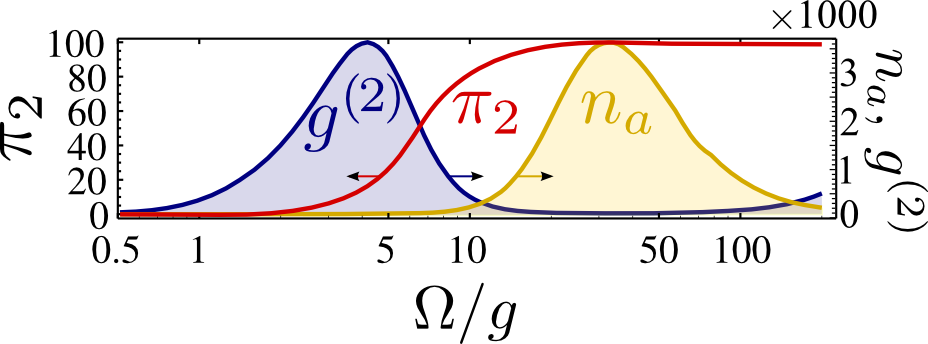 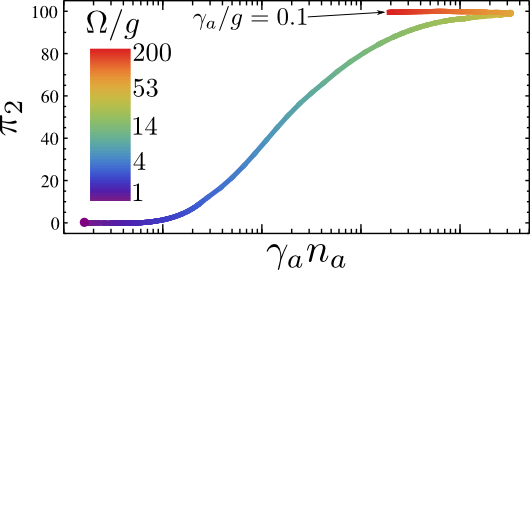 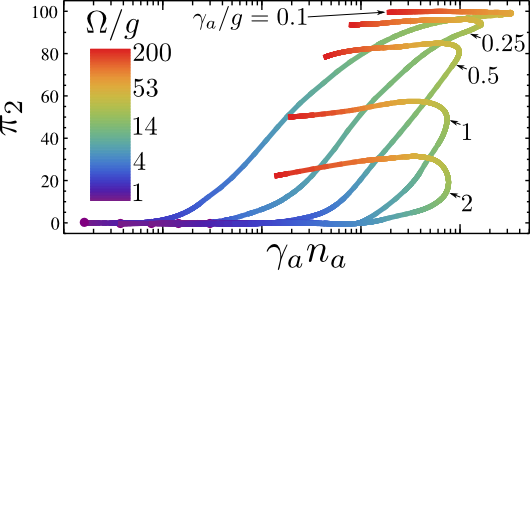 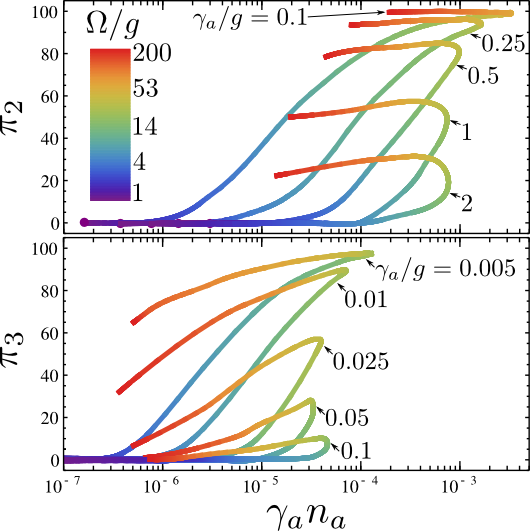 The statistics of the N-photon bundles
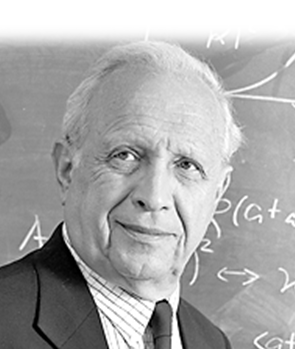 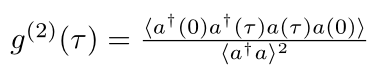 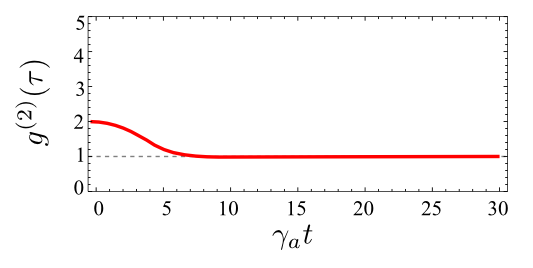 The statistics of the N-photon bundles
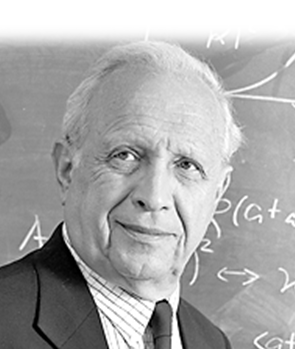 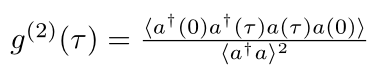 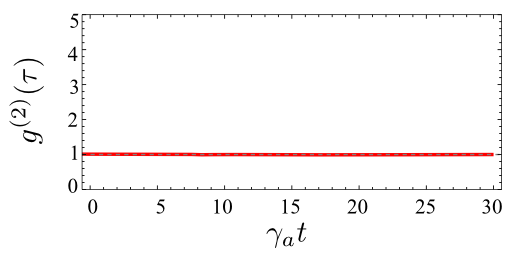 The statistics of the N-photon bundles
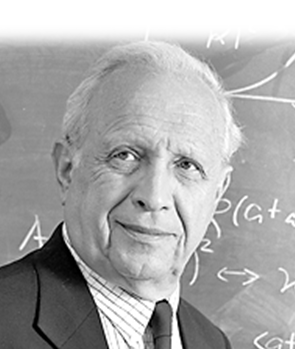 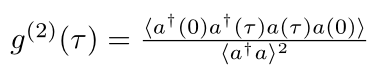 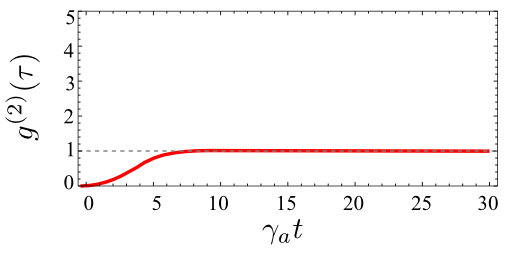 The statistics of the N-photon bundles
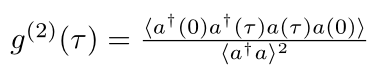 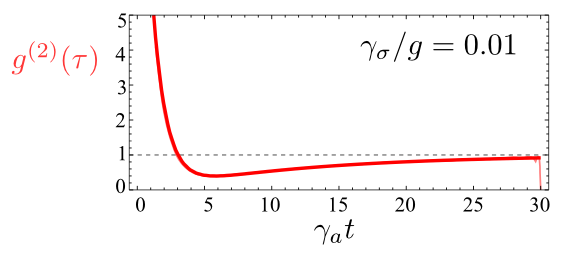 The statistics of the N-photon bundles
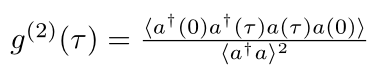 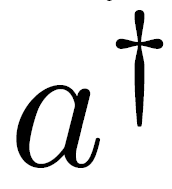 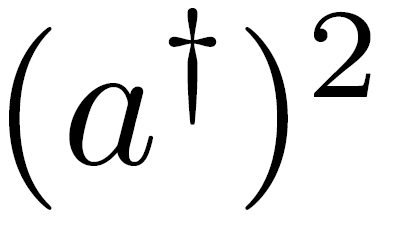 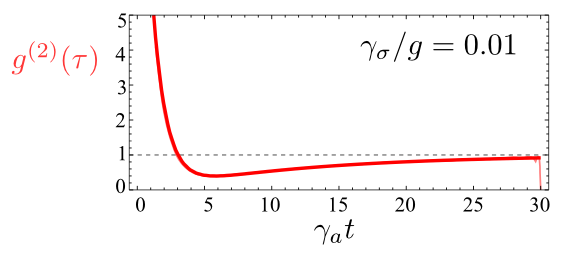 The statistics of the N-photon bundles
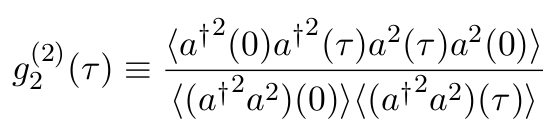 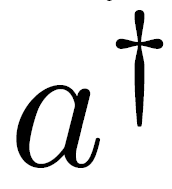 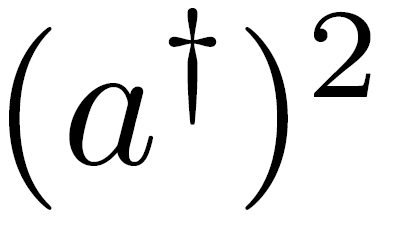 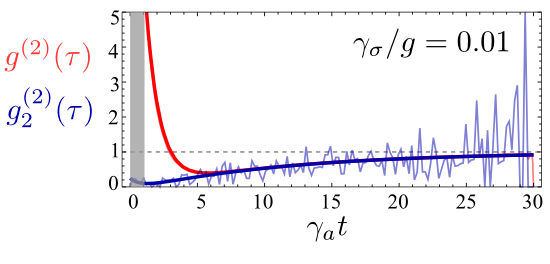 The statistics of the N-photon bundles
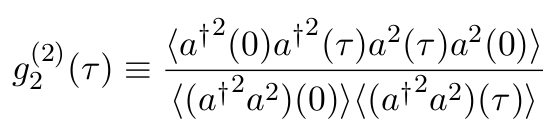 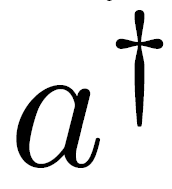 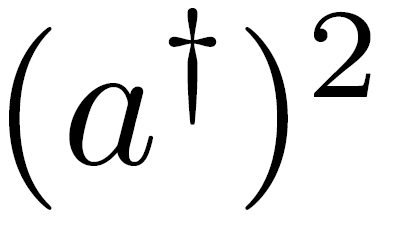 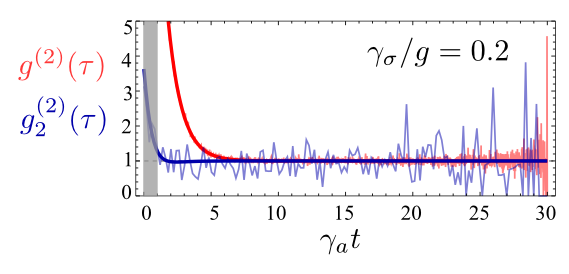 The statistics of the N-photon bundles
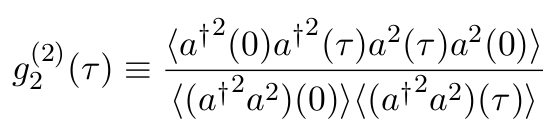 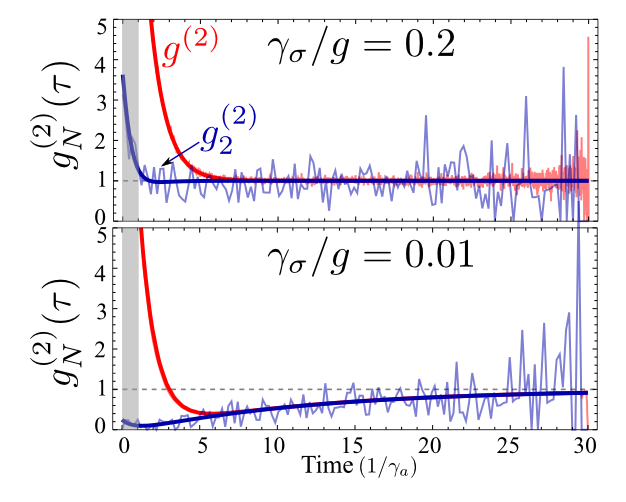 Some key Actors 
of this story
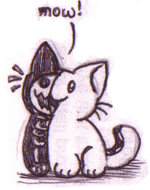 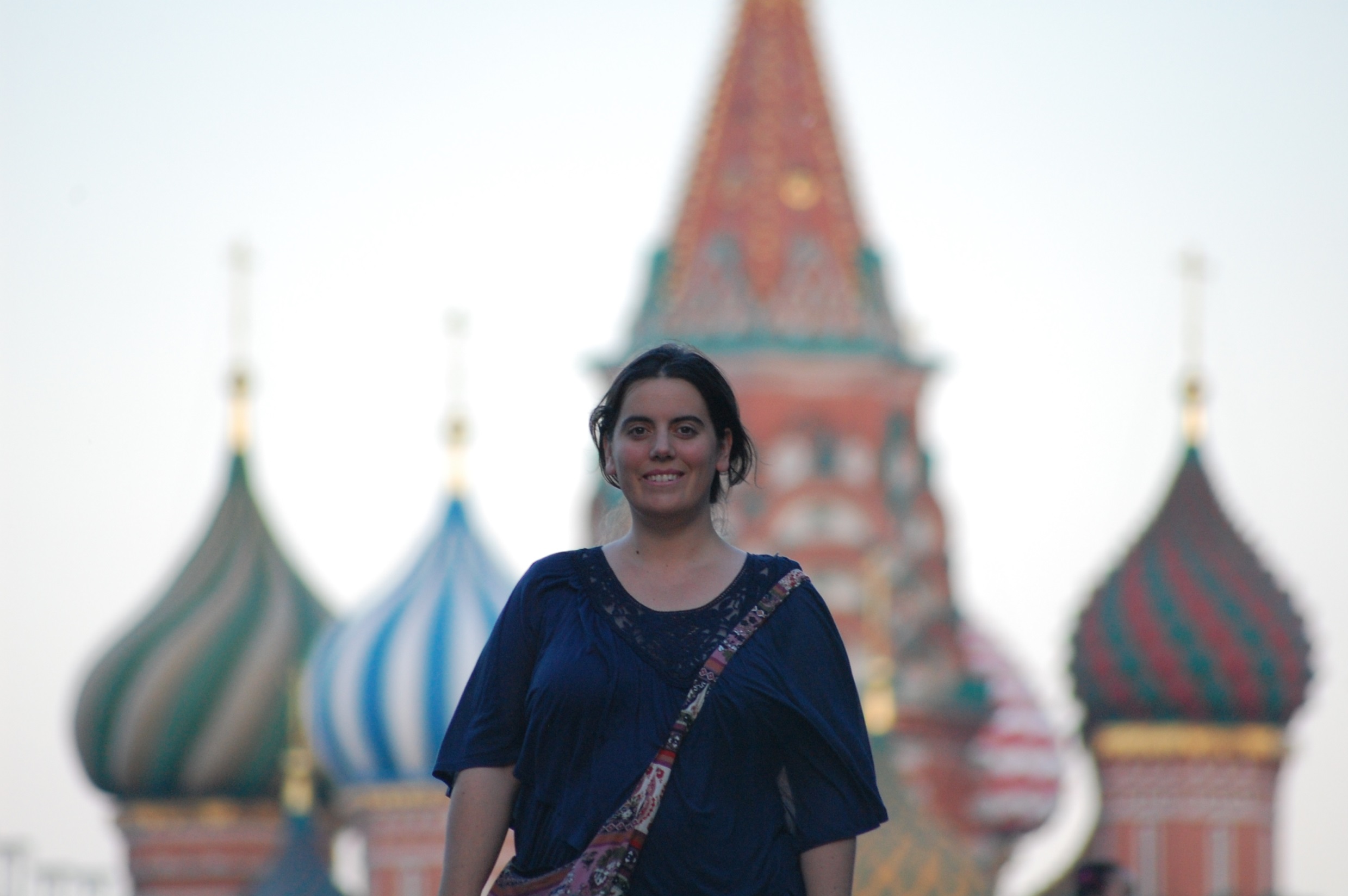 Elena del Valle
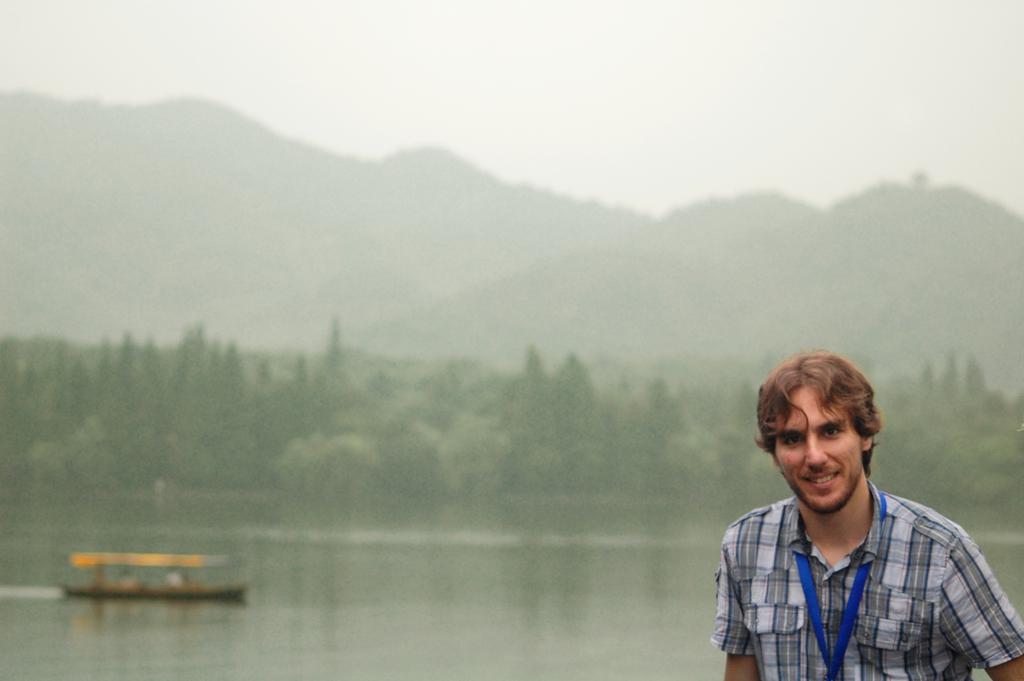 Alejandro González Tudela
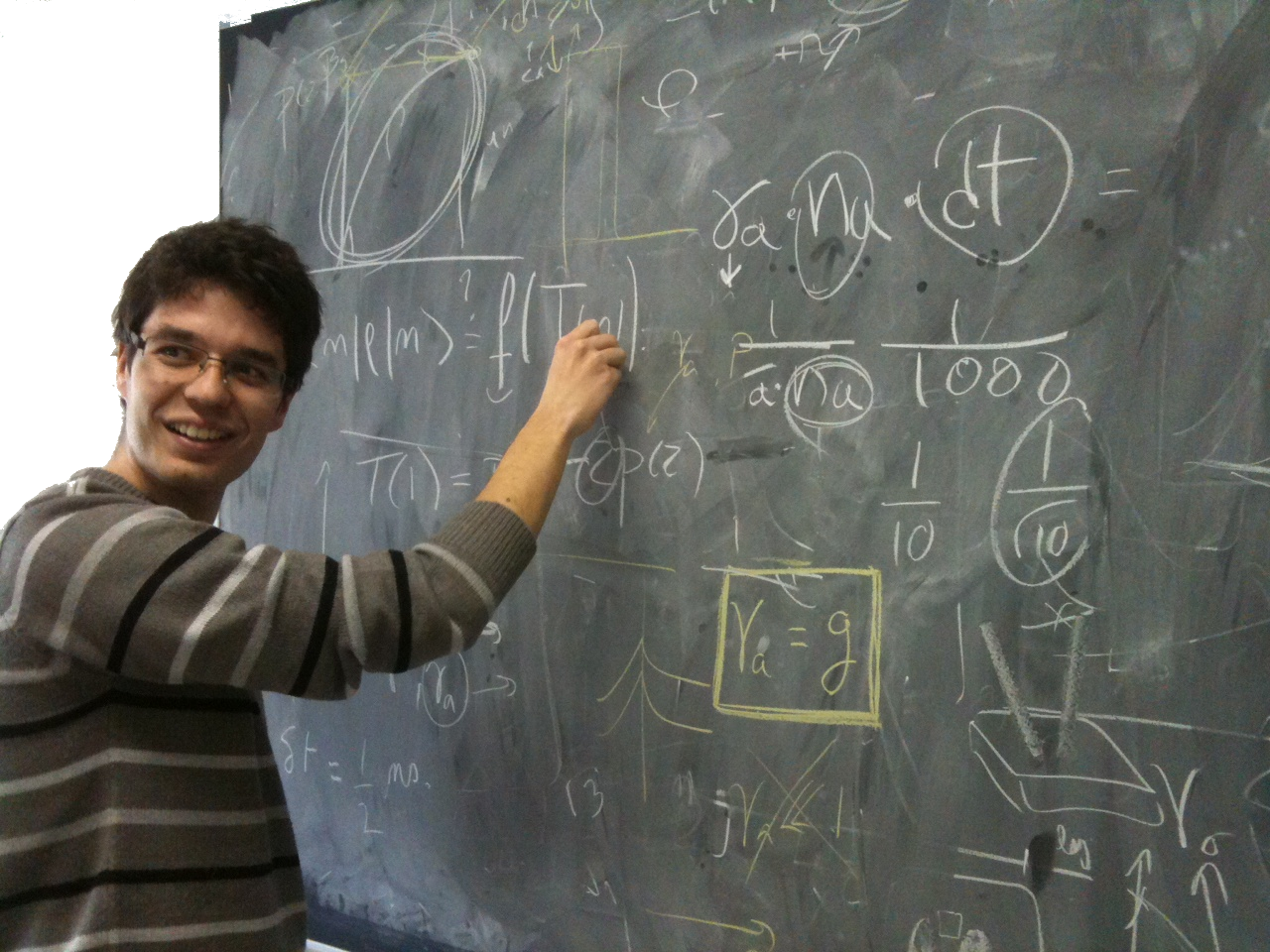 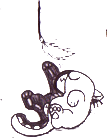 Carlos Sánchez Muñoz
Some  general References
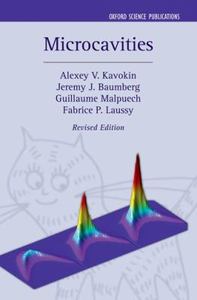 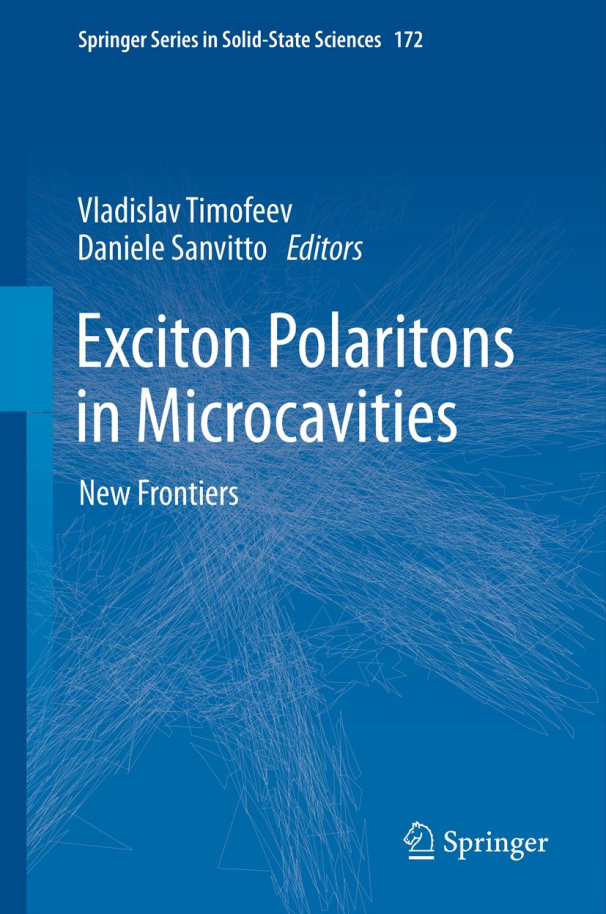 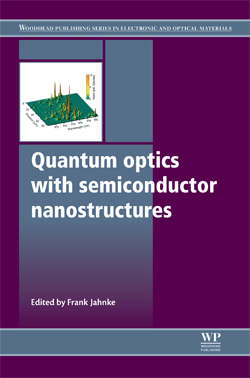 Chapter 1
Chapter 9
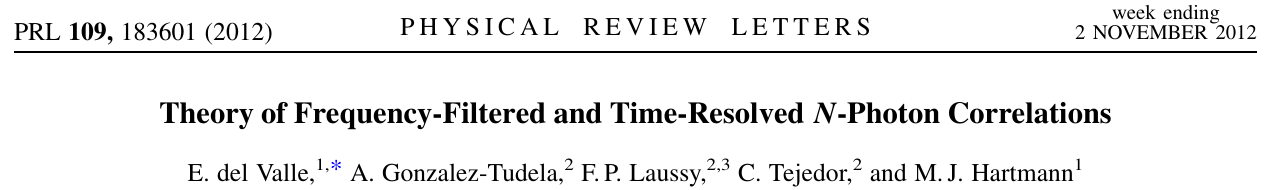 Main References
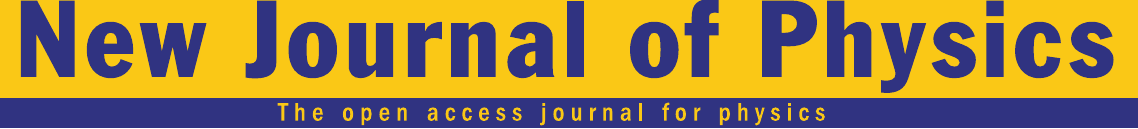 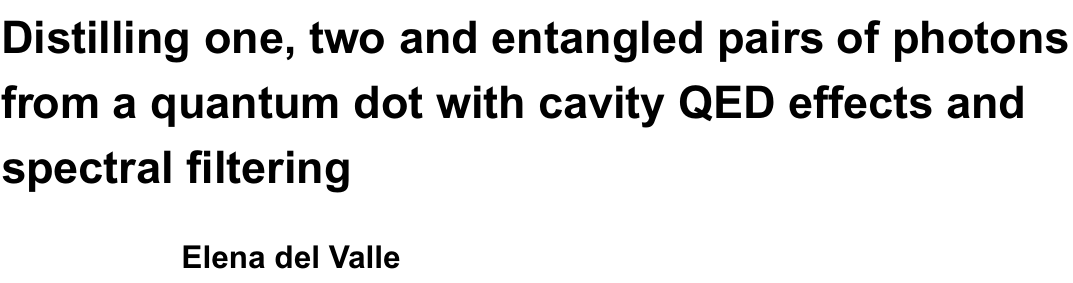 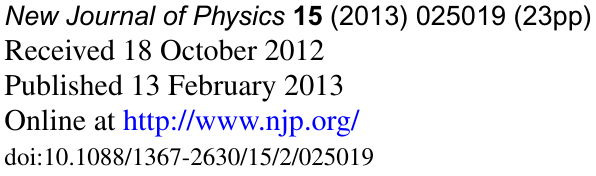 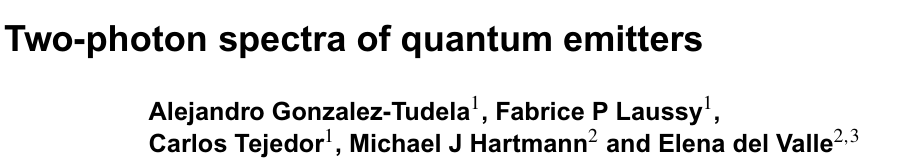 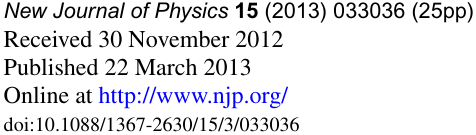 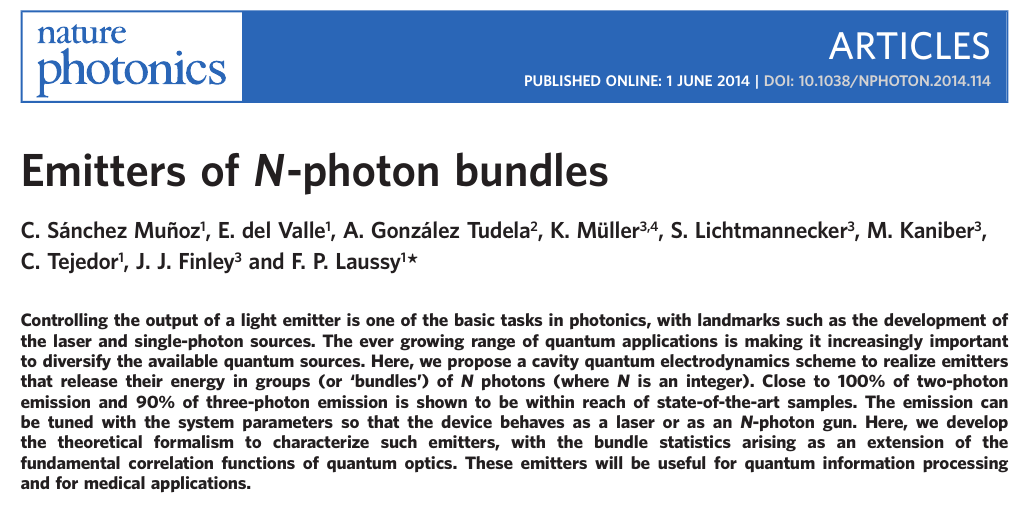 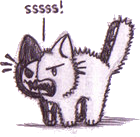 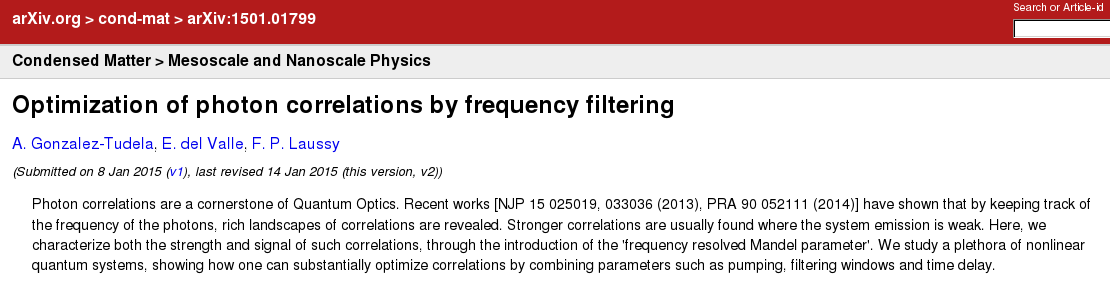 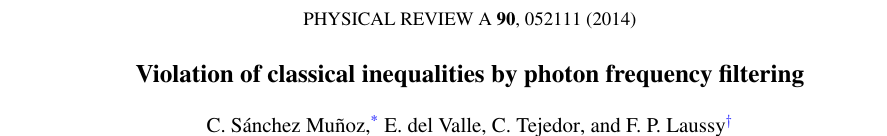 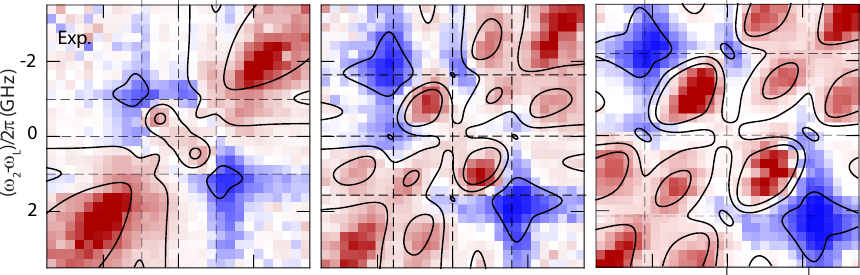 Summary & conclusions …
We have seen, overall:
The role of frequency in photon correlations.
How this can be used for « engineering ».
arXiv:1501.00898 – Quantum Physics
Two-Color Photon Correlations of the Light Scattered by a Quantum Dot
M. Peiris, B. Petrak, K. Konthasinghe, Y. Yu, Z. C. Niu, A. Muller